DPI Annual Meeting 2022
8 November
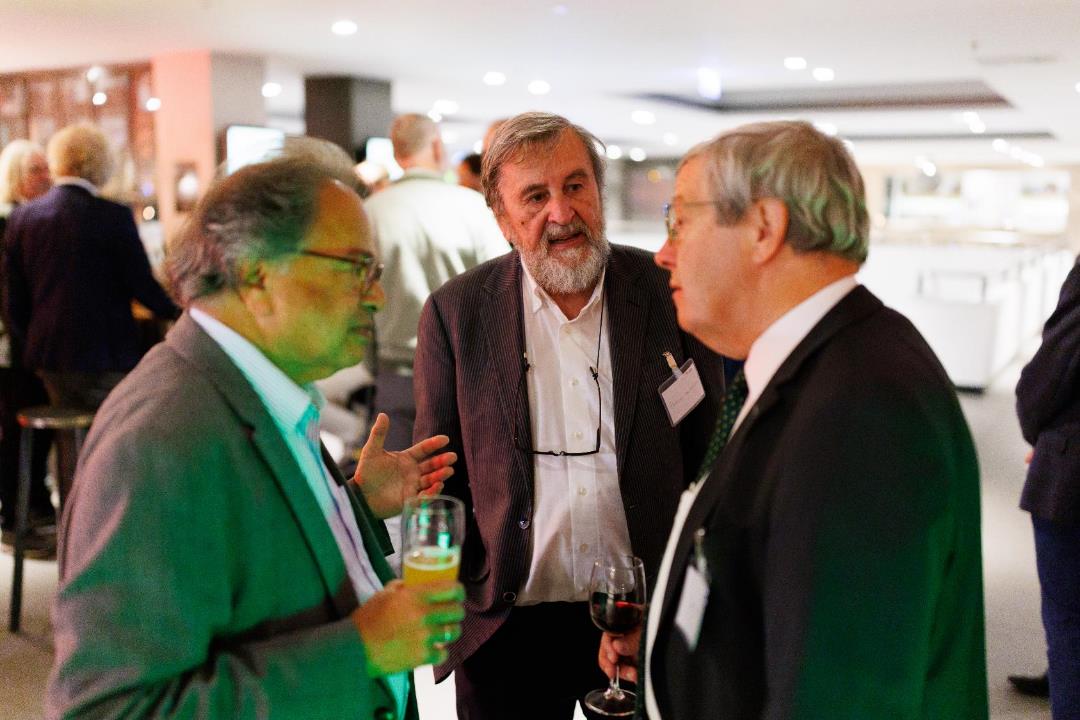 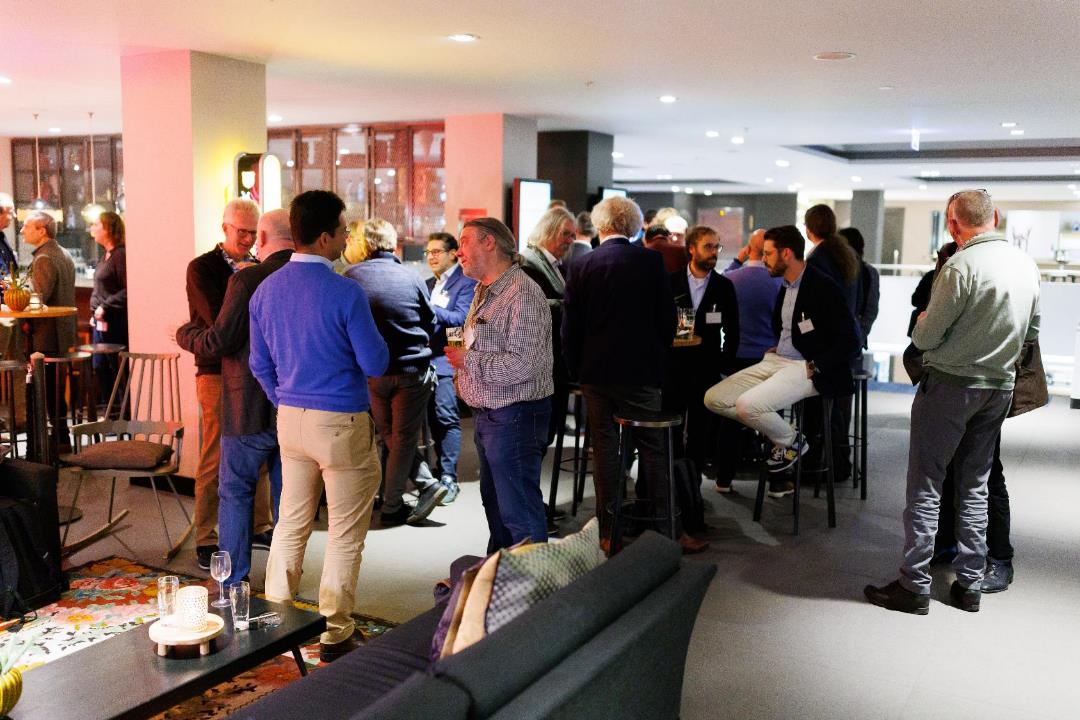 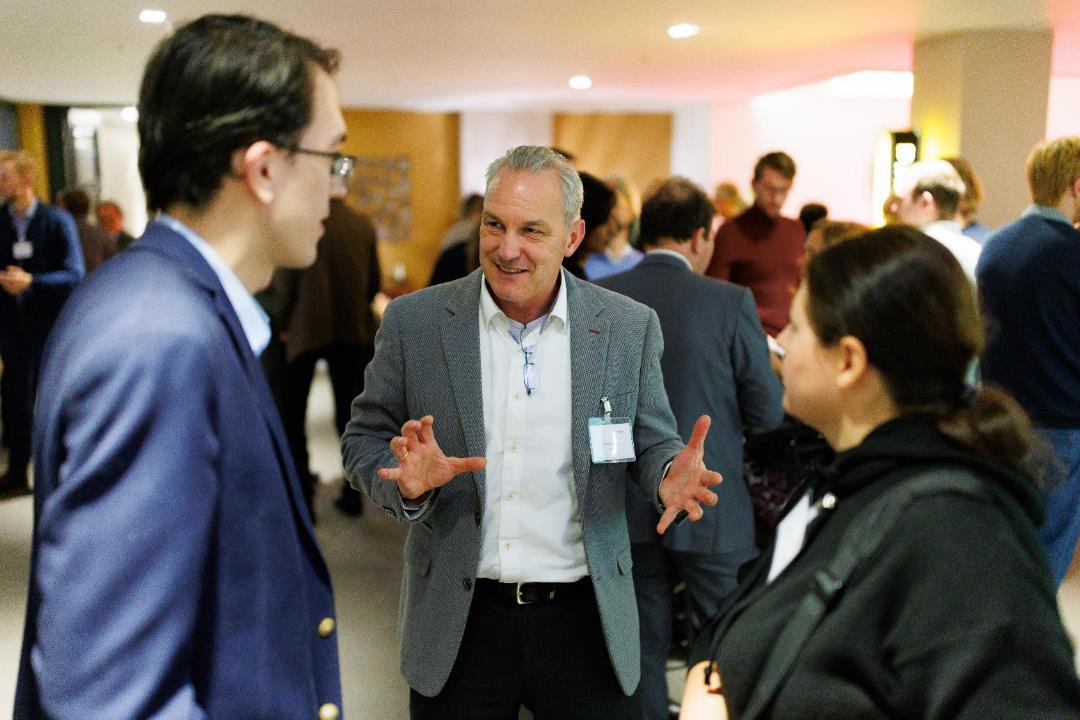 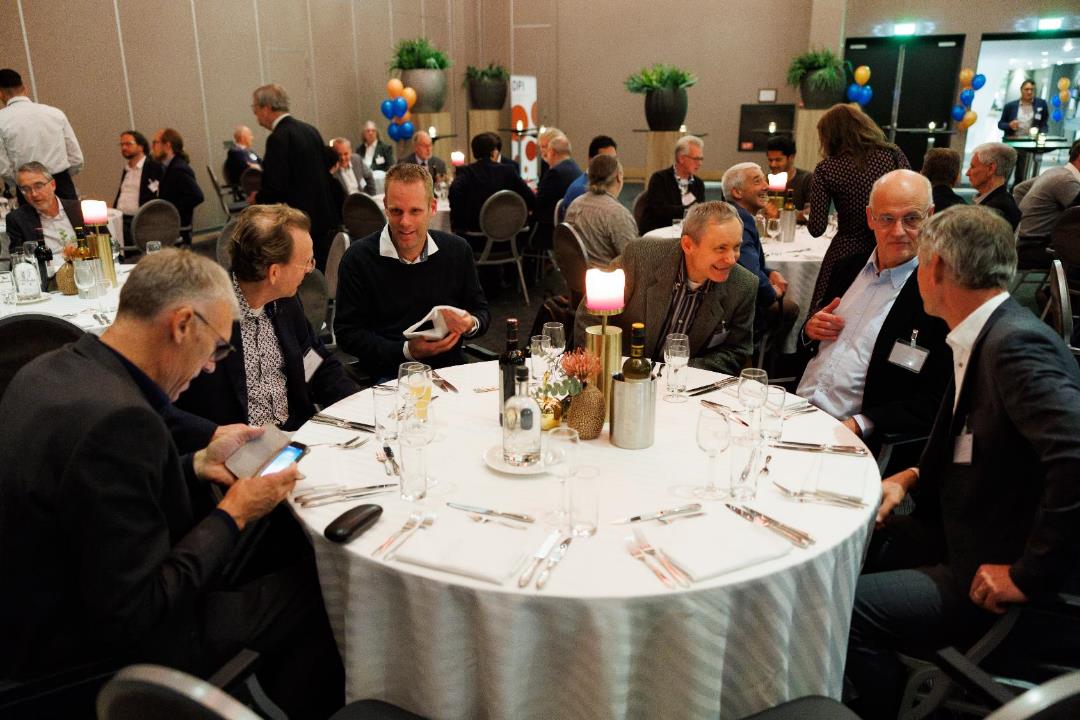 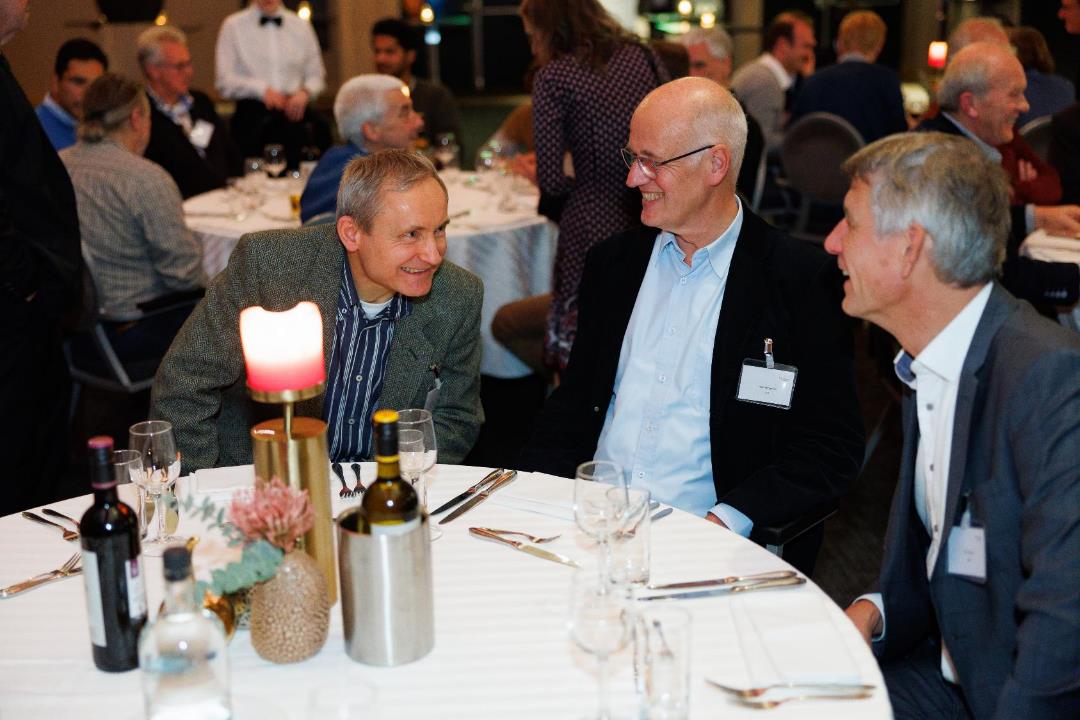 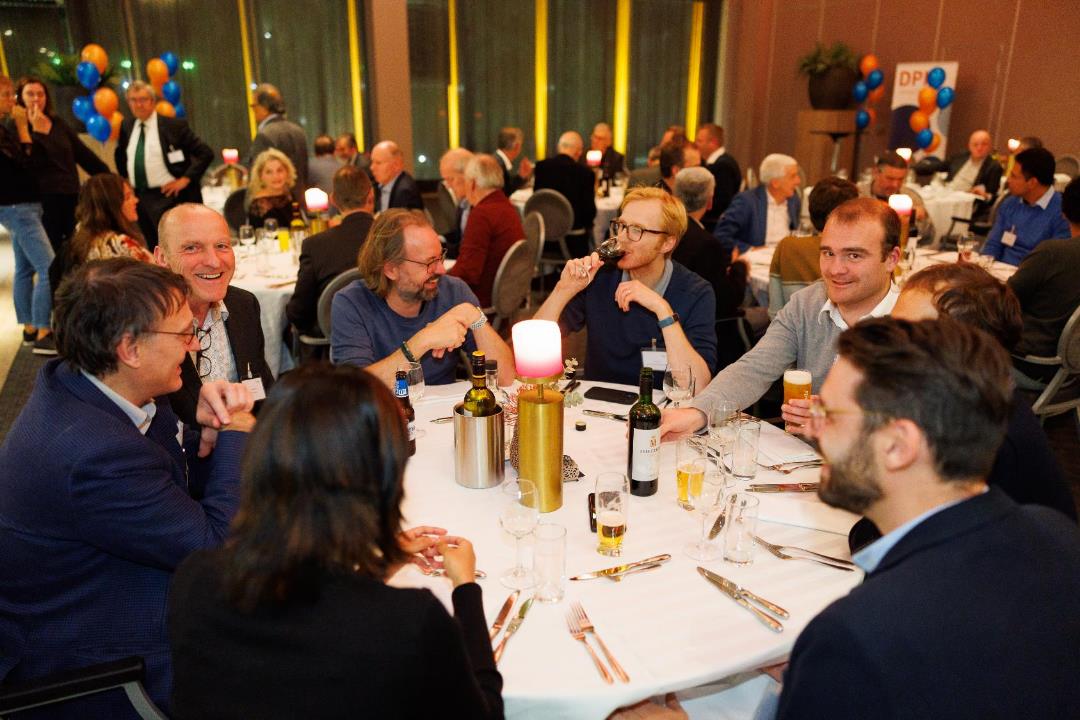 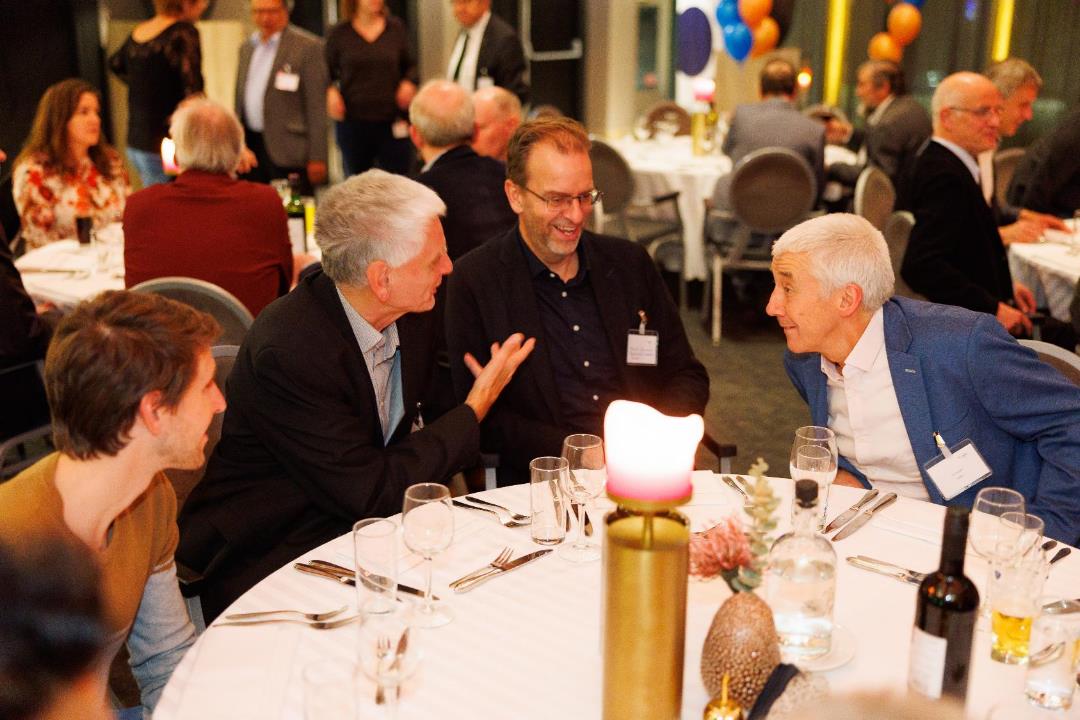 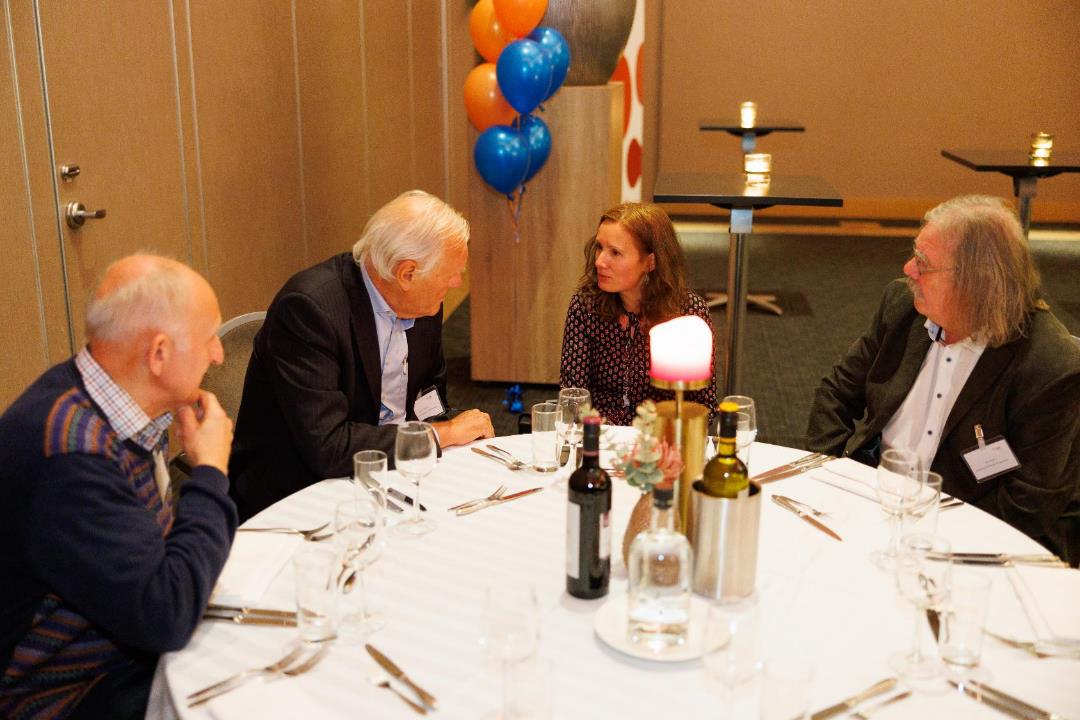 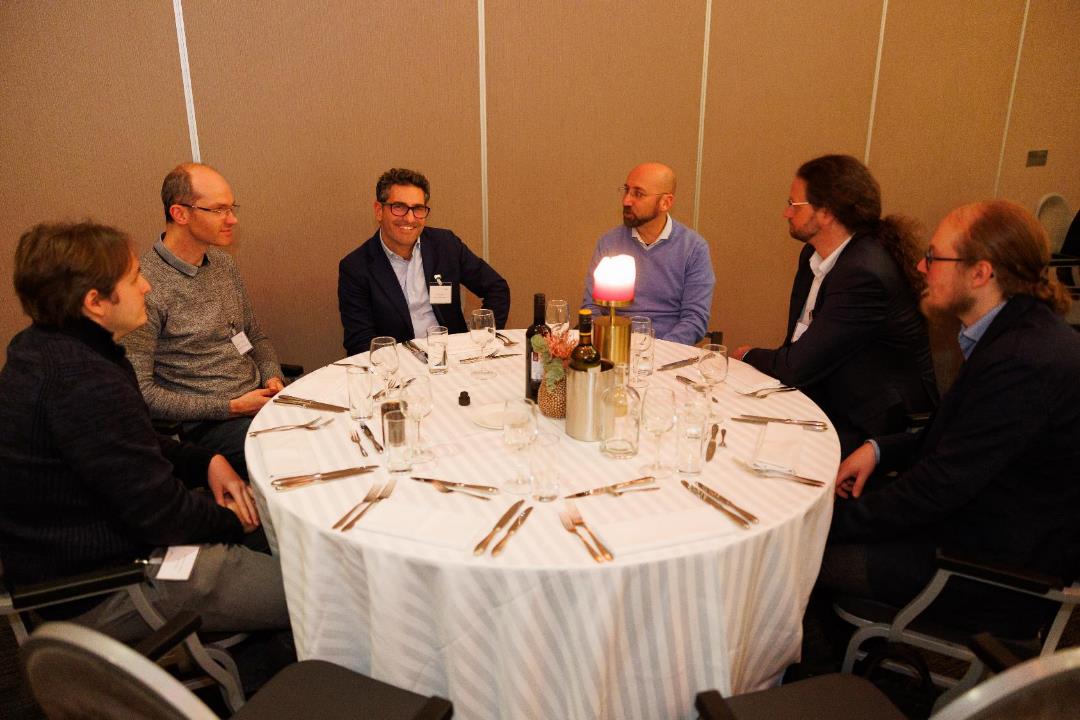 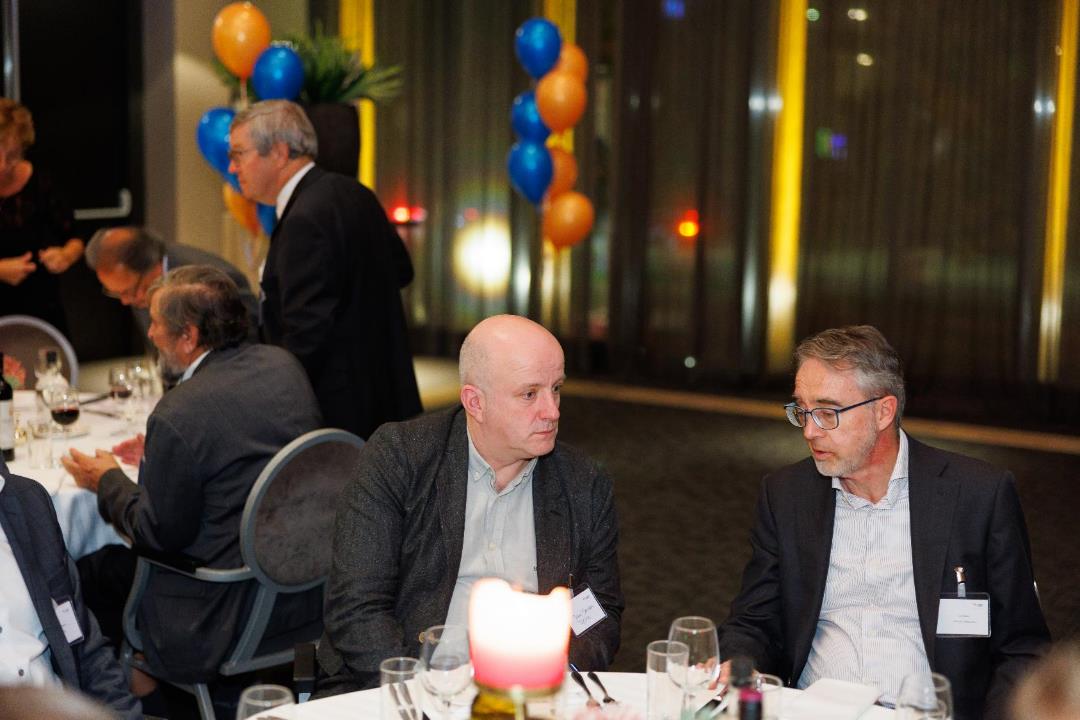 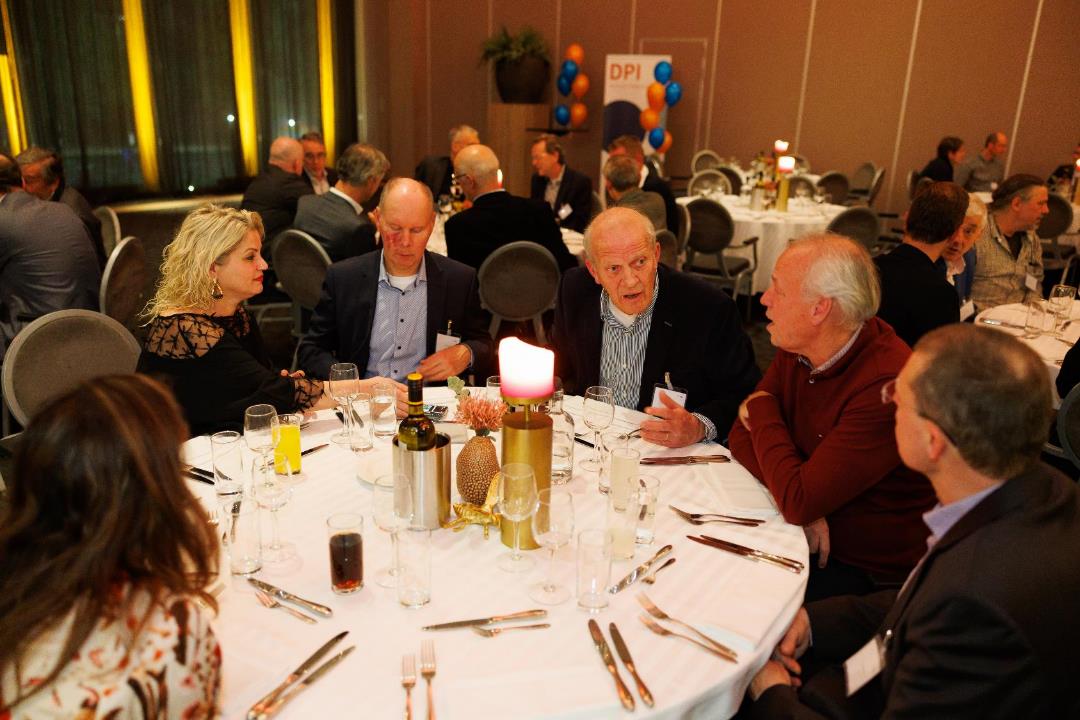 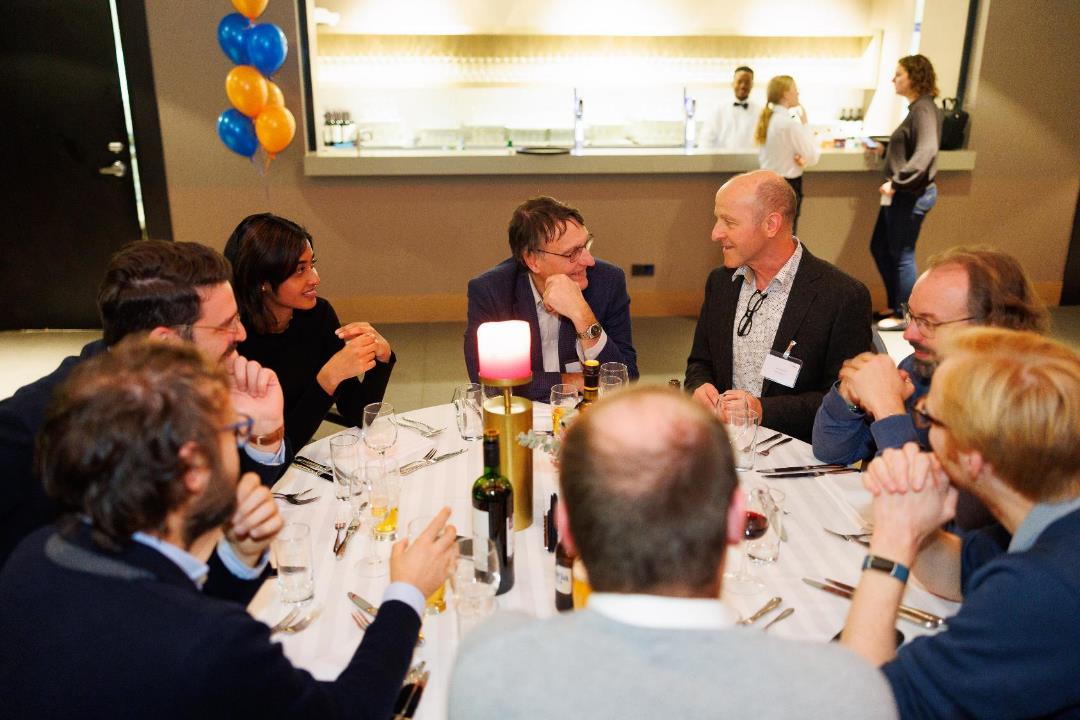 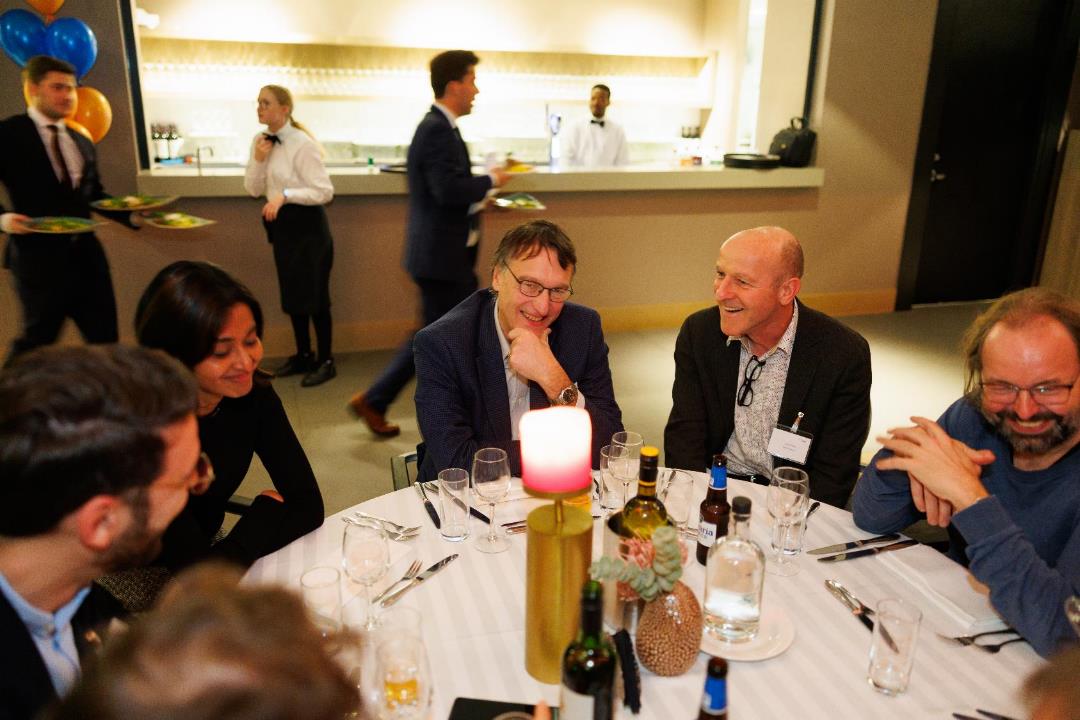 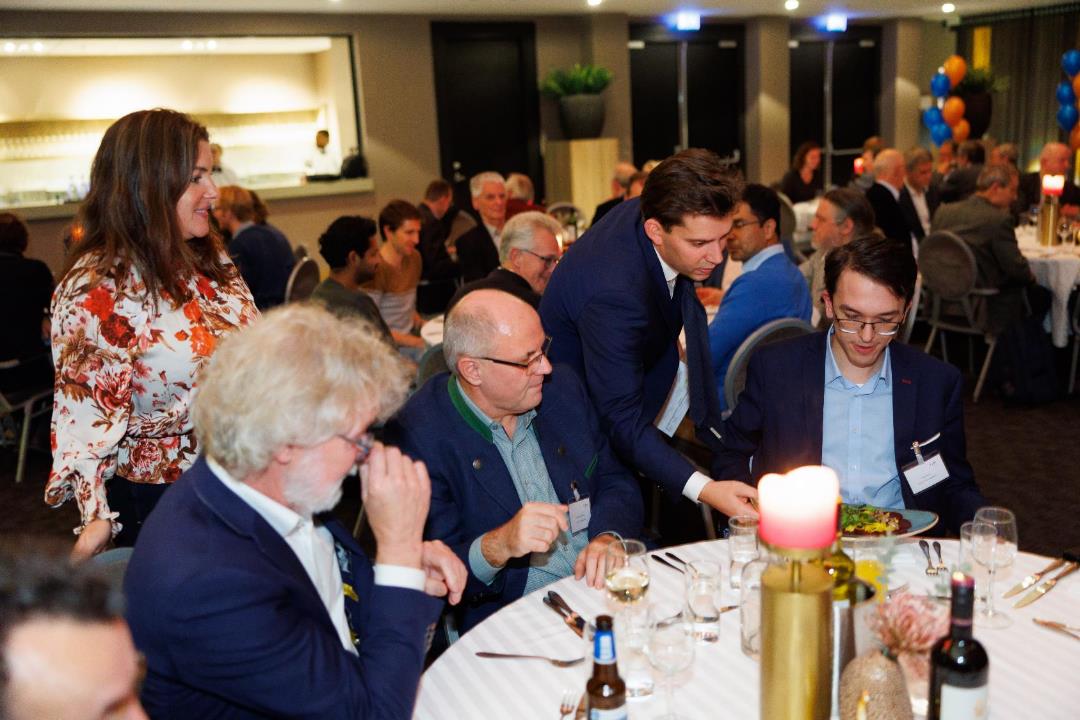 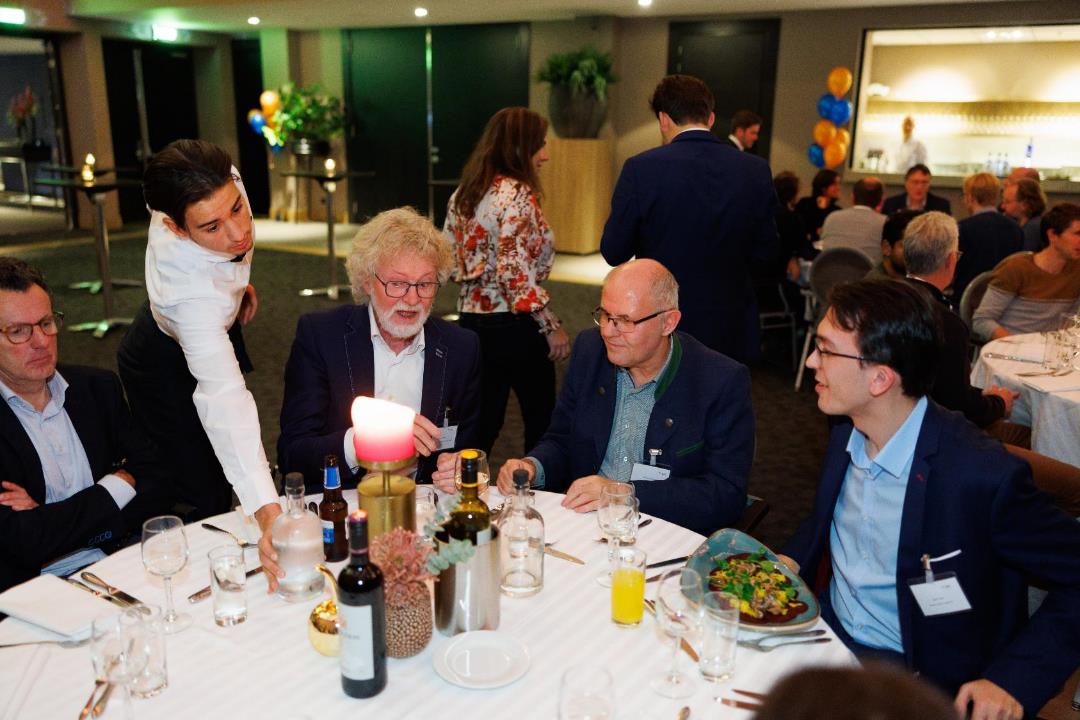 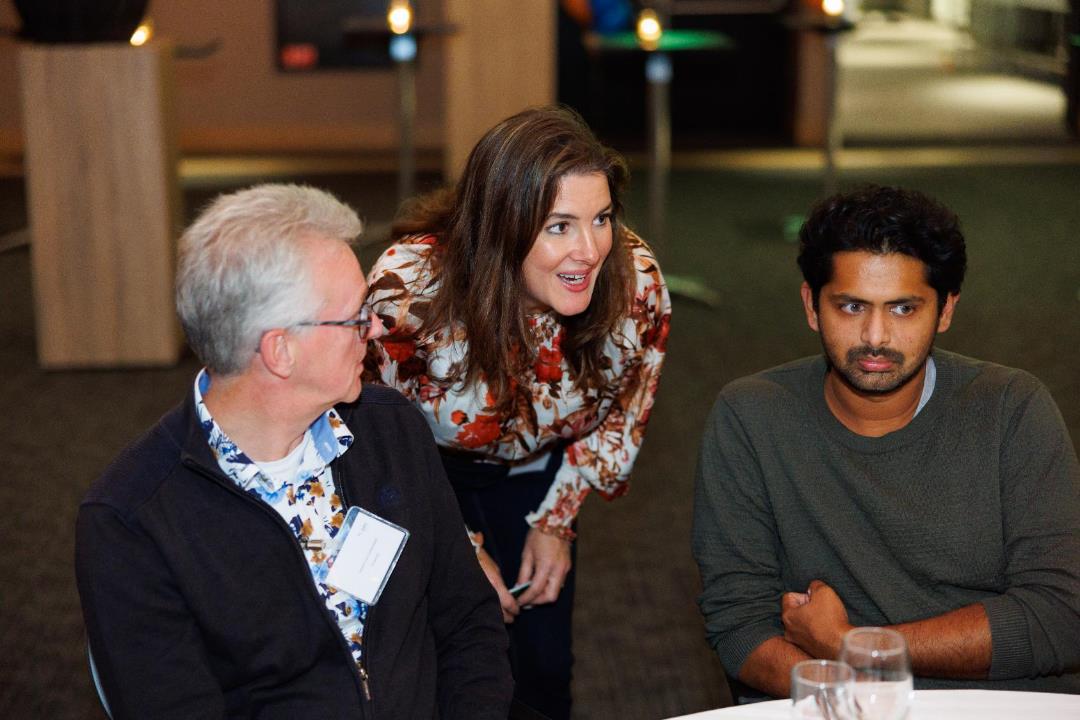 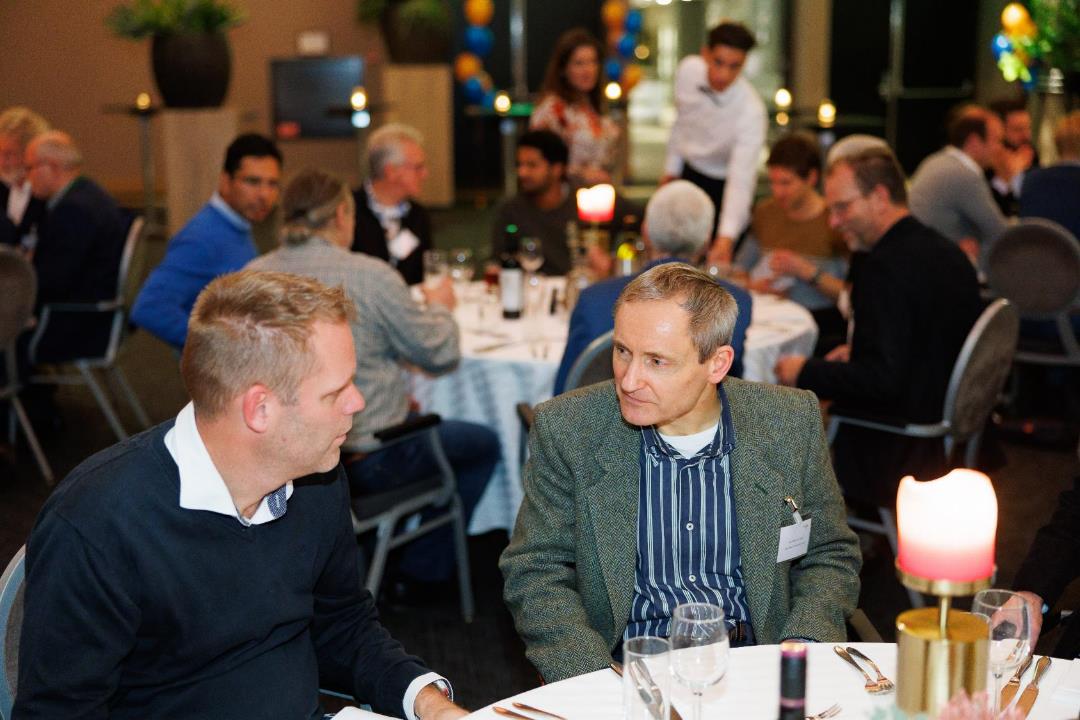 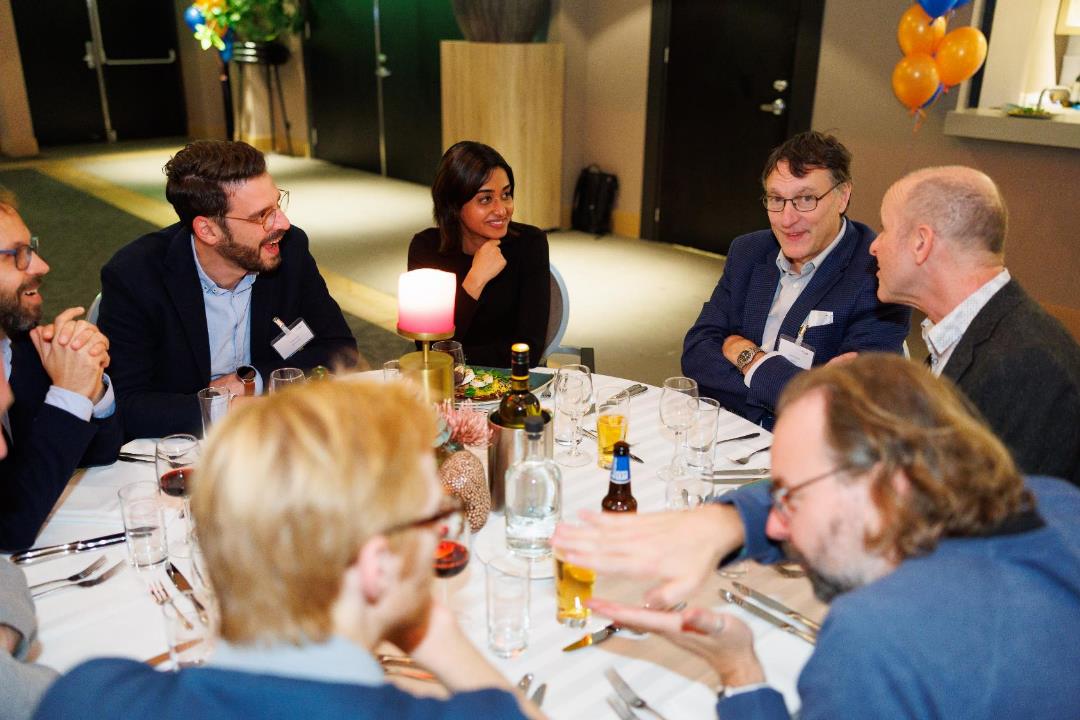 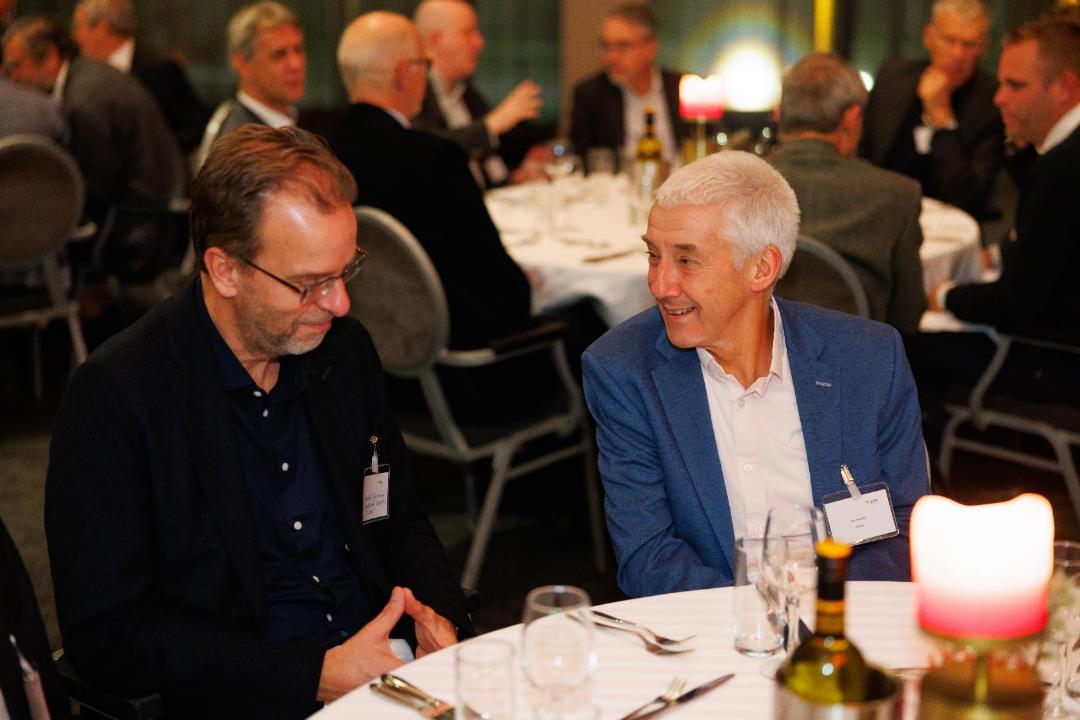 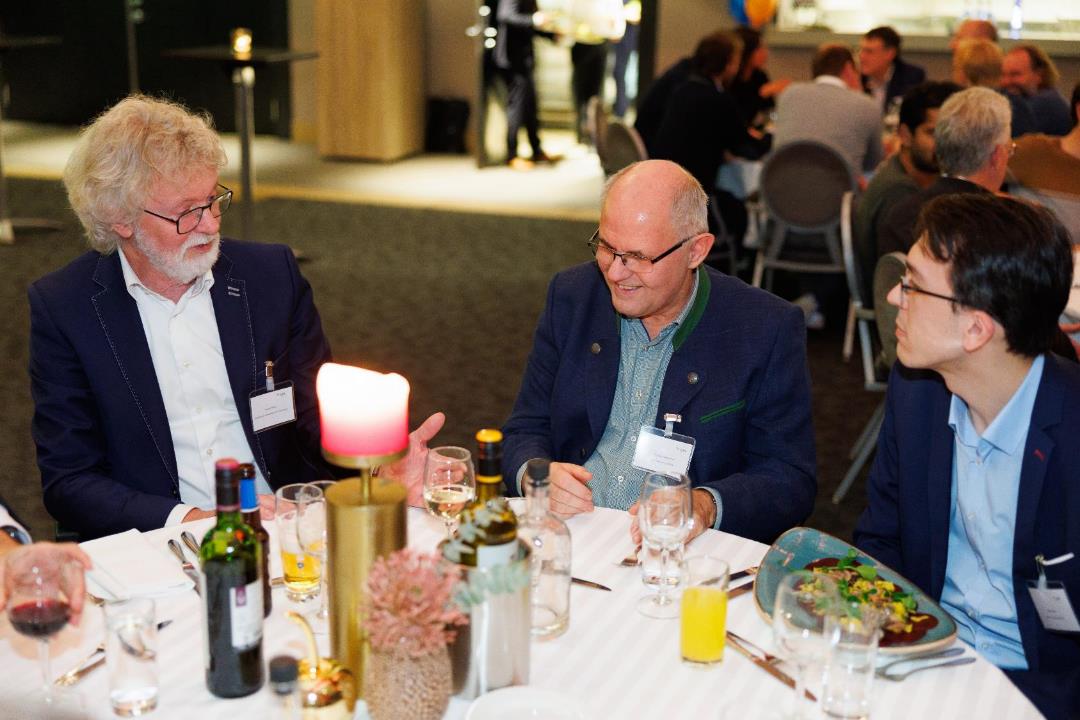 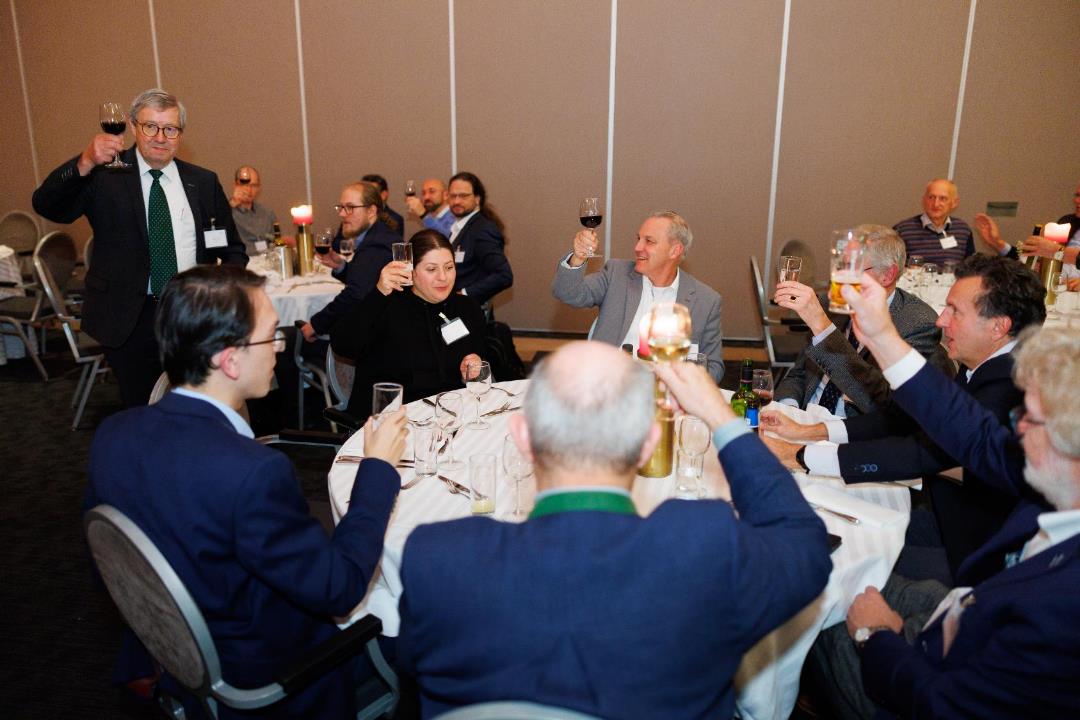 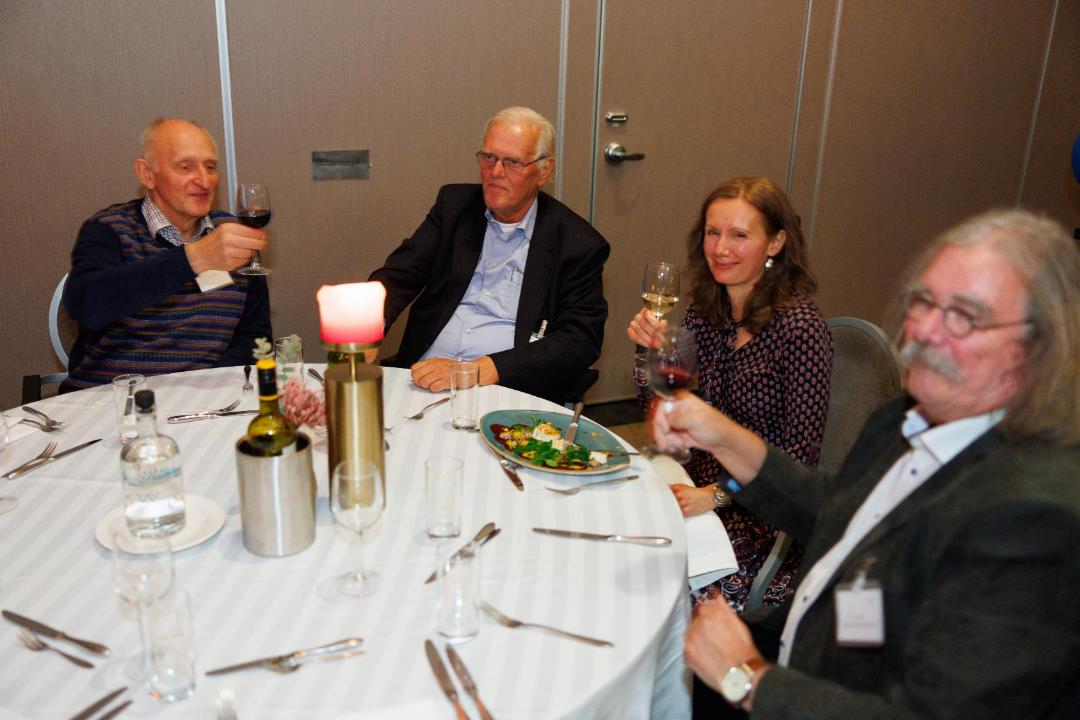 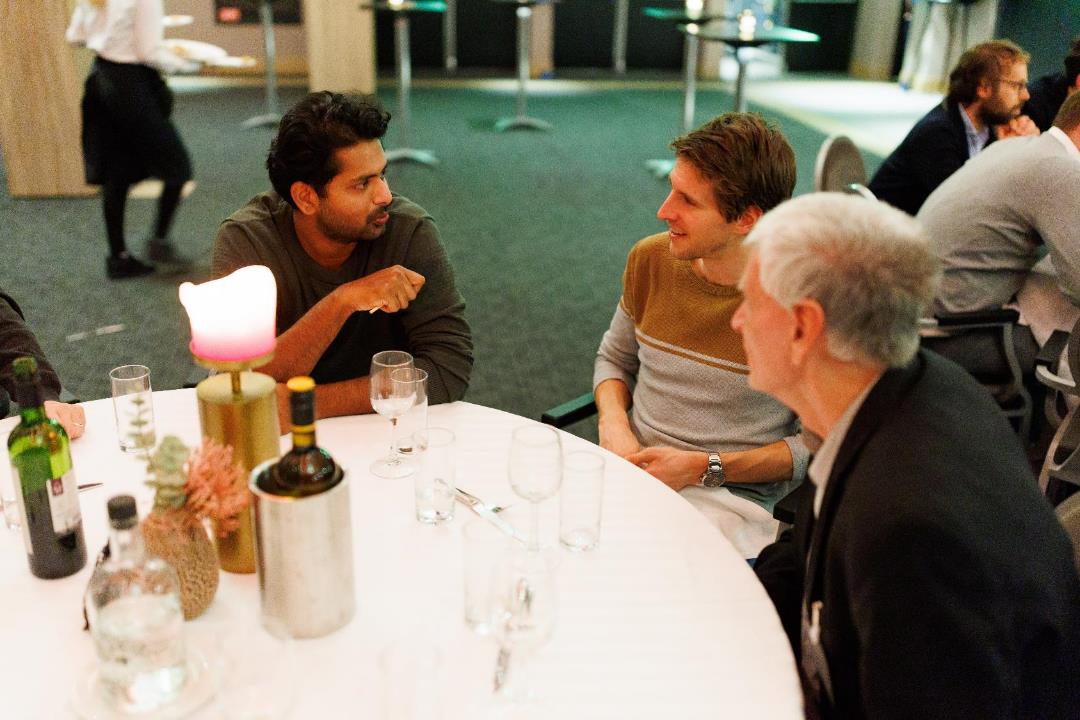 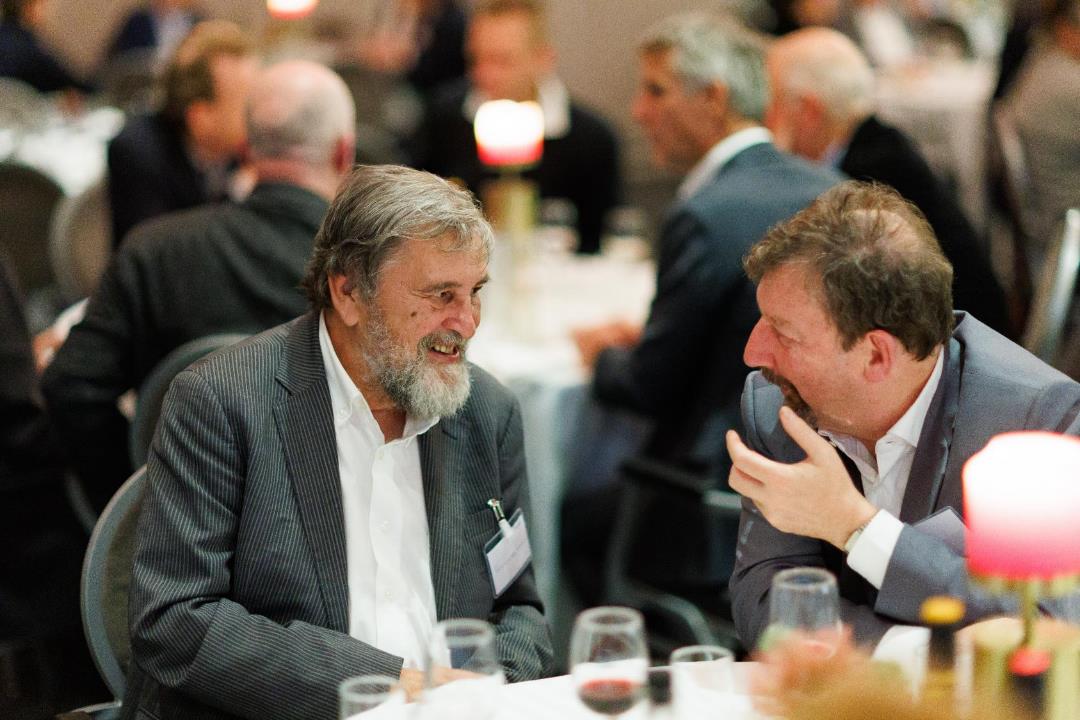 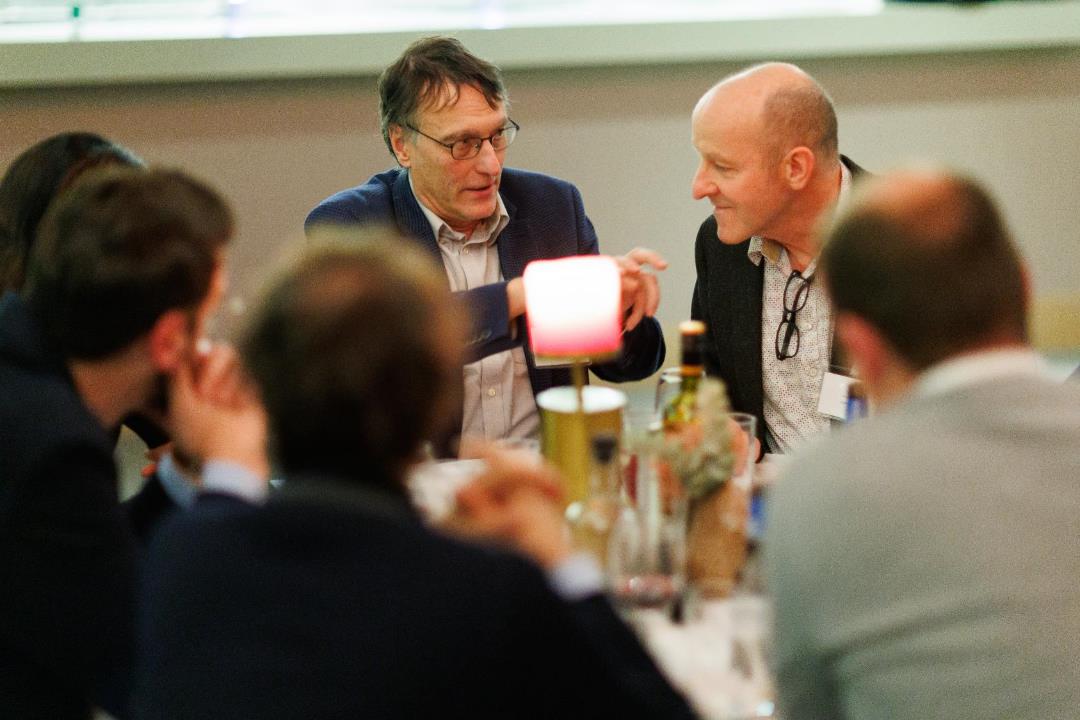 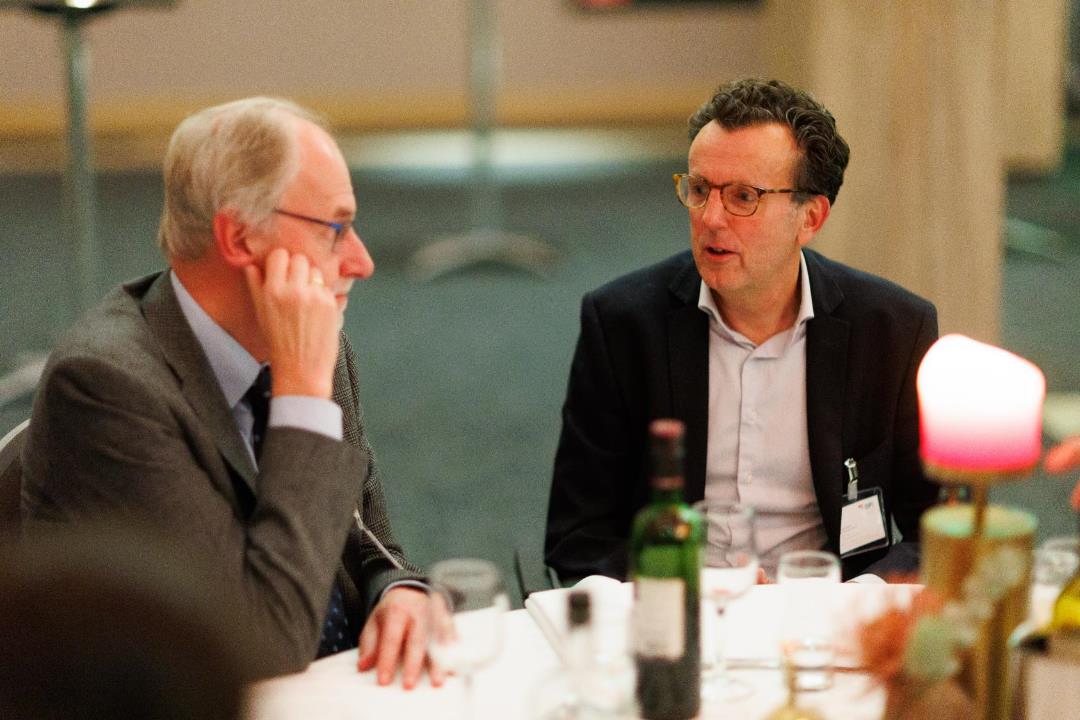 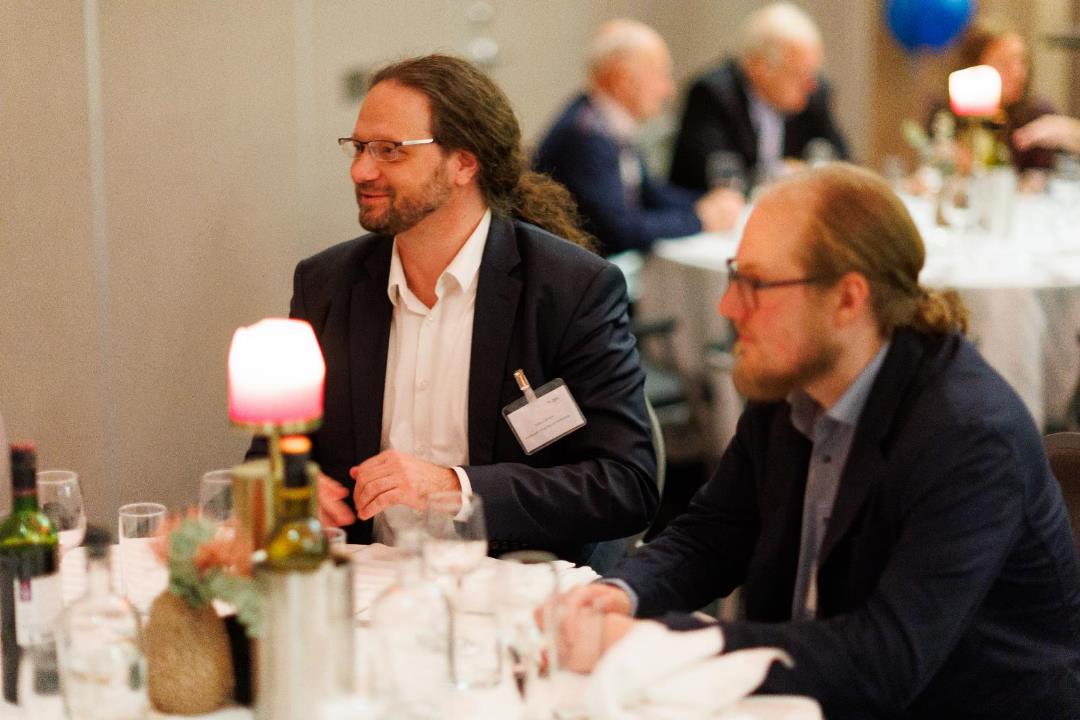 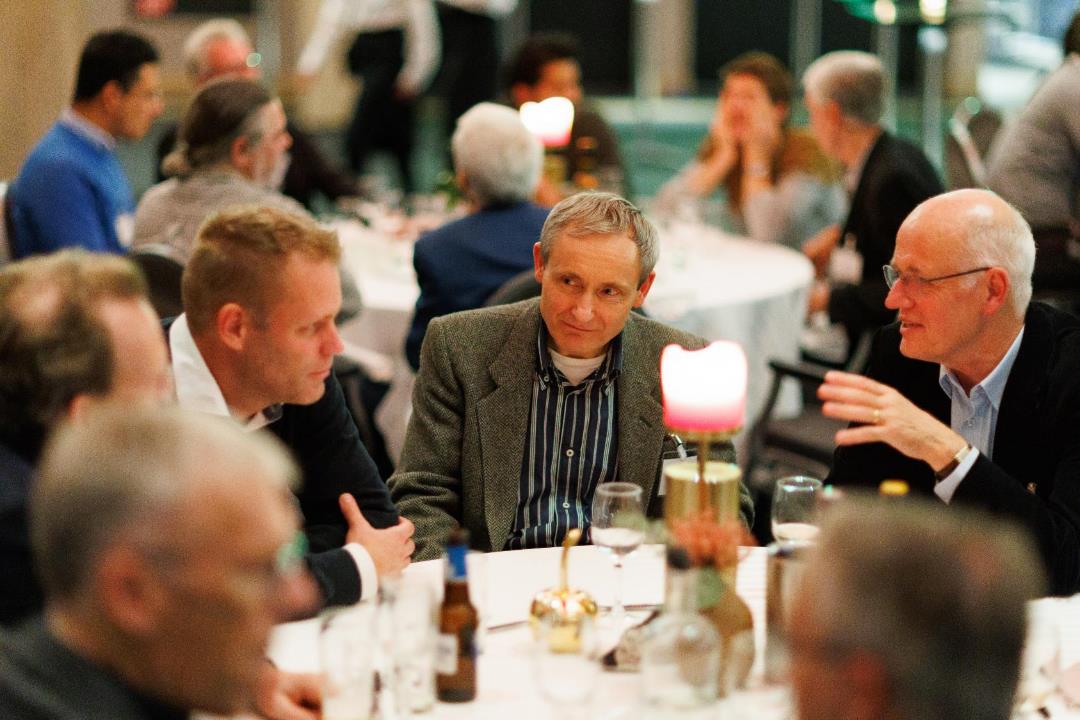 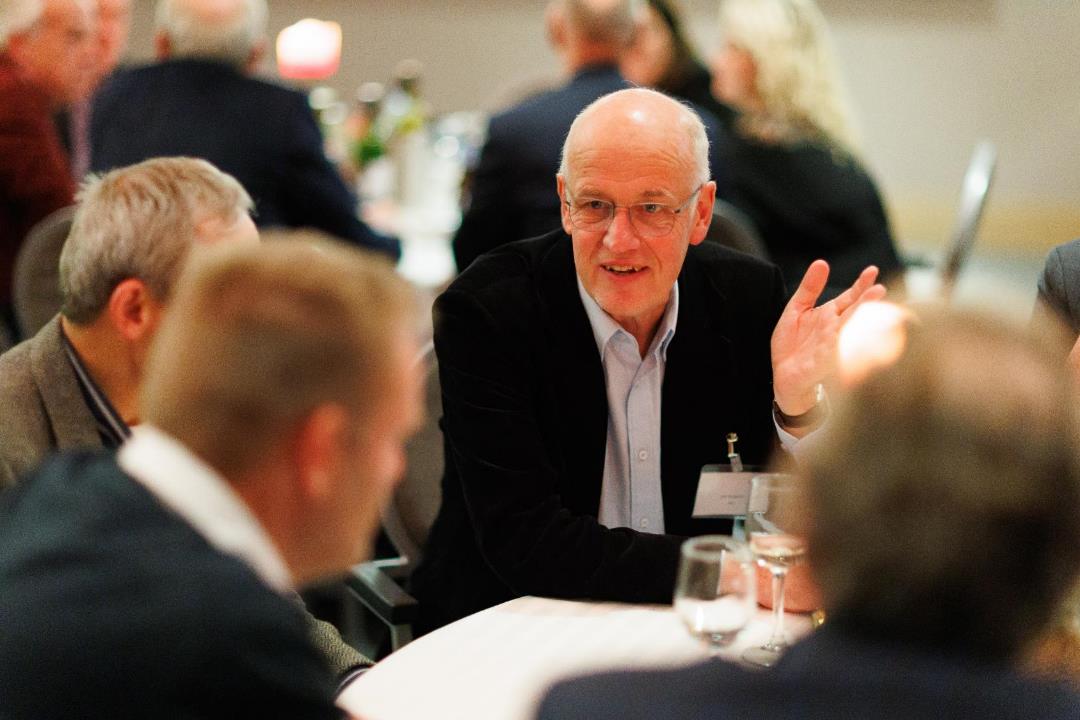 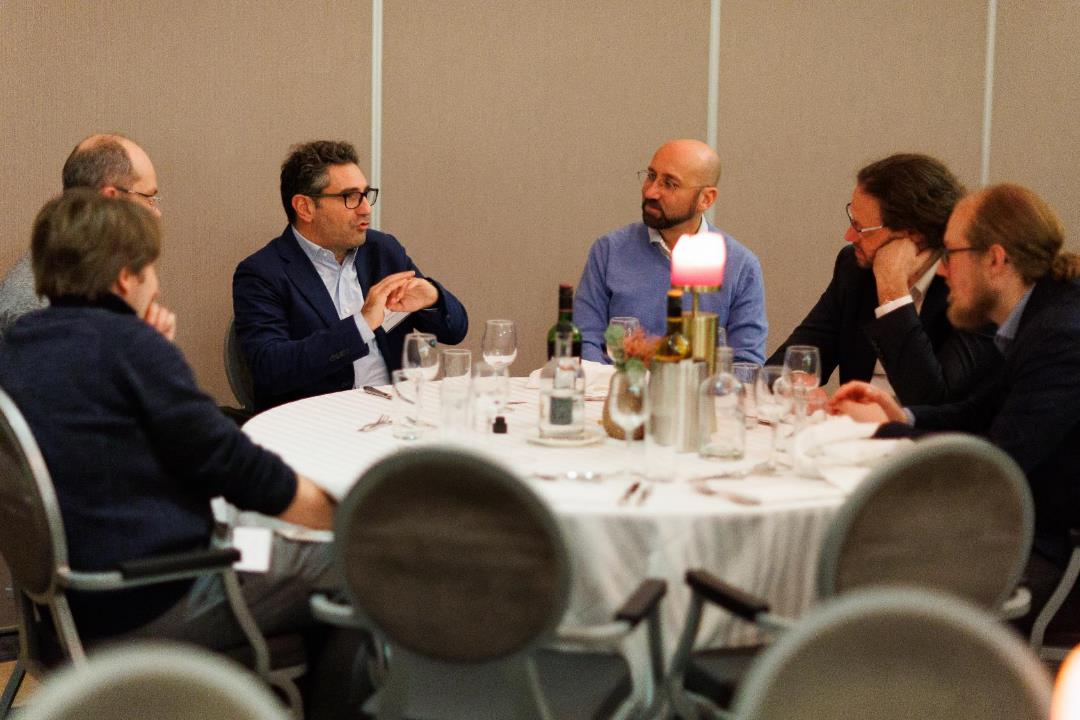 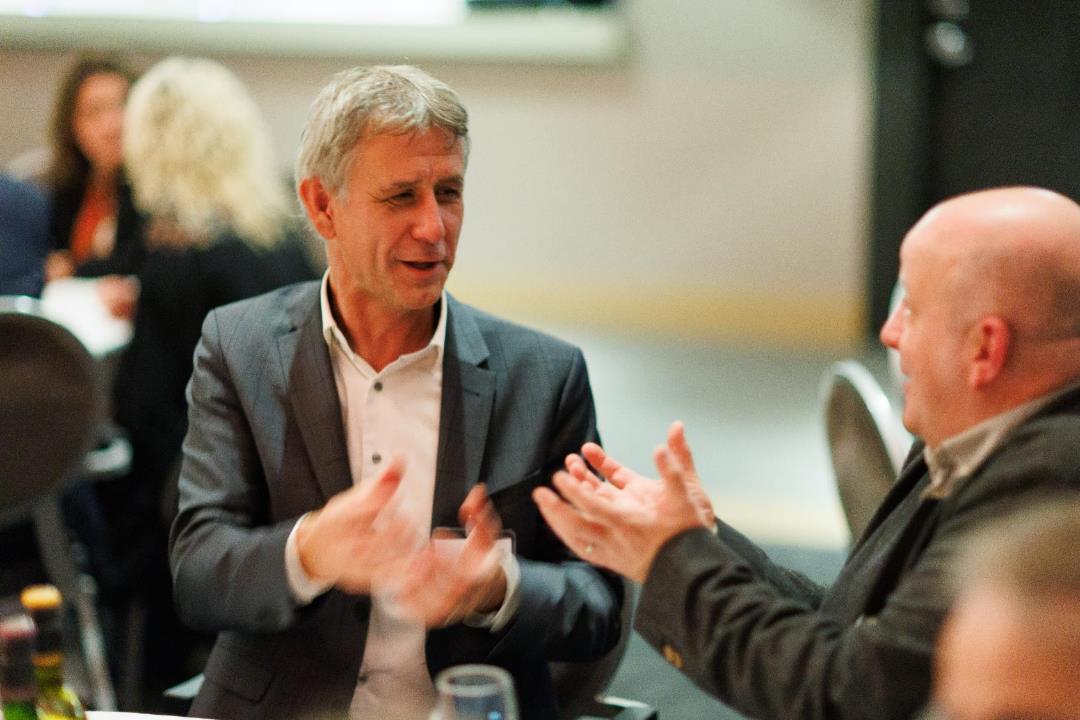 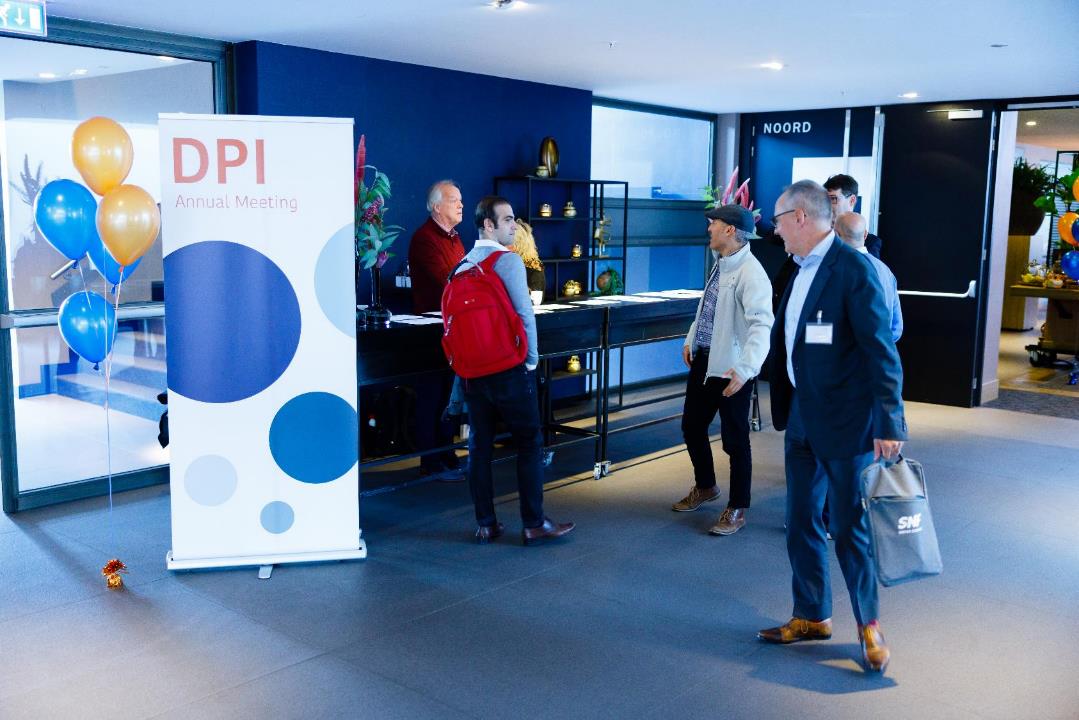 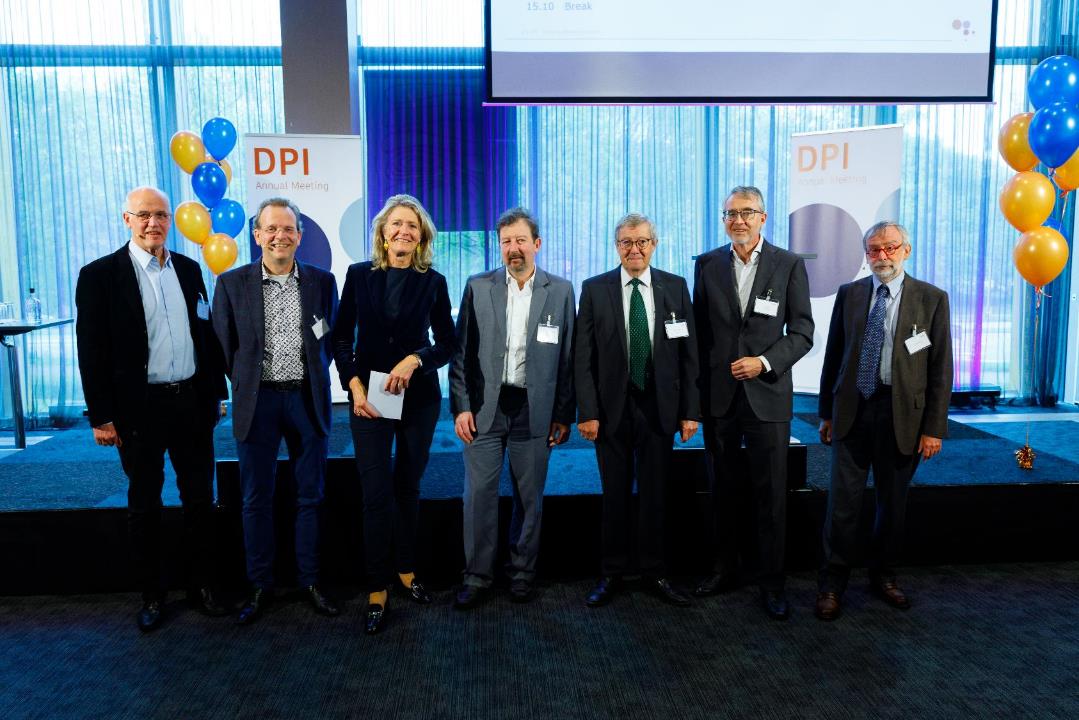 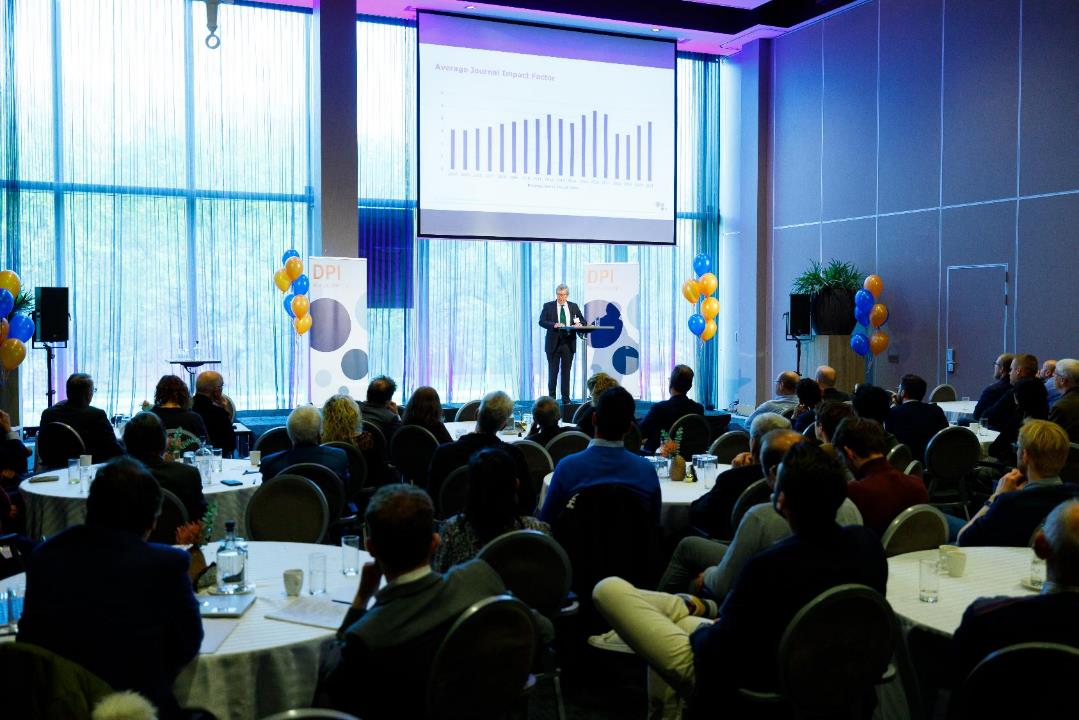 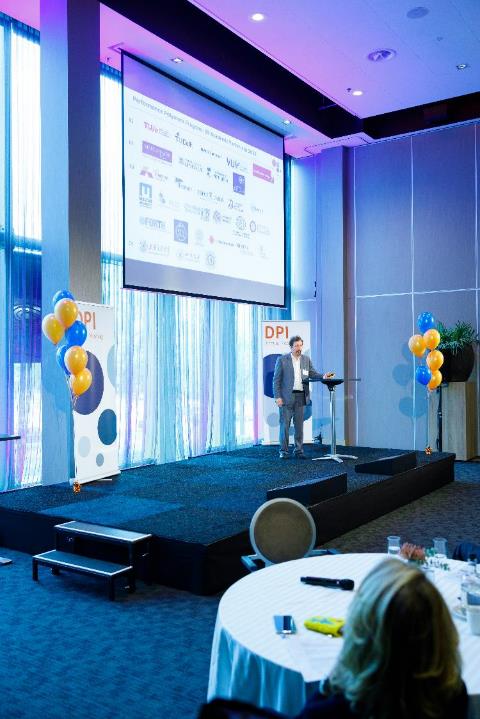 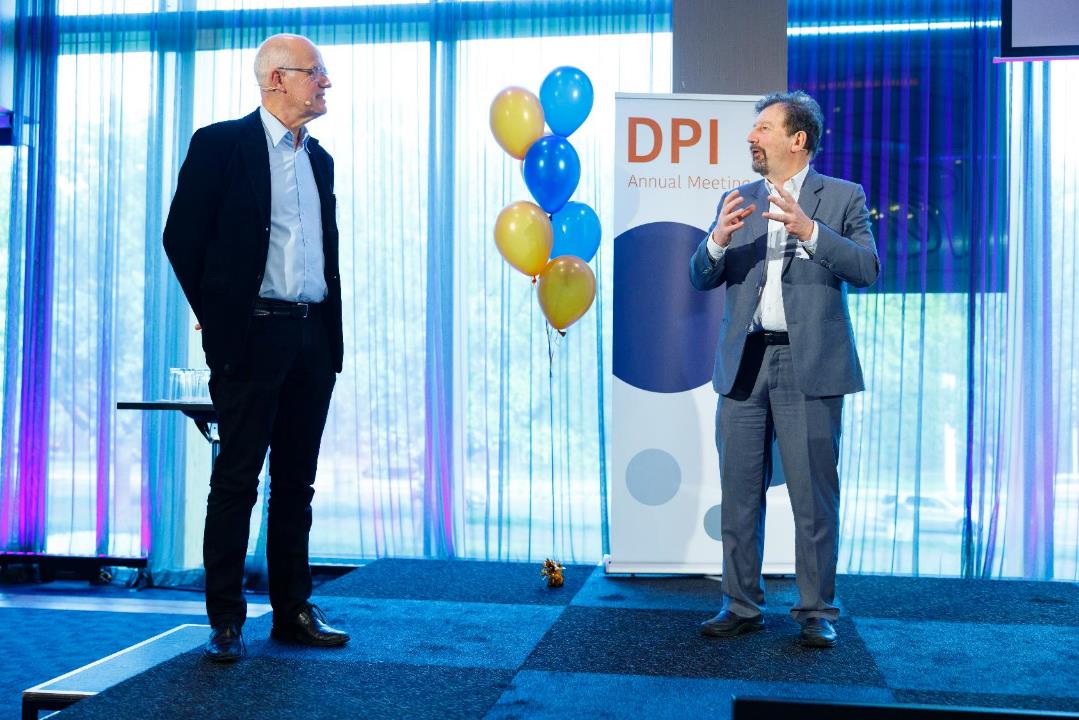 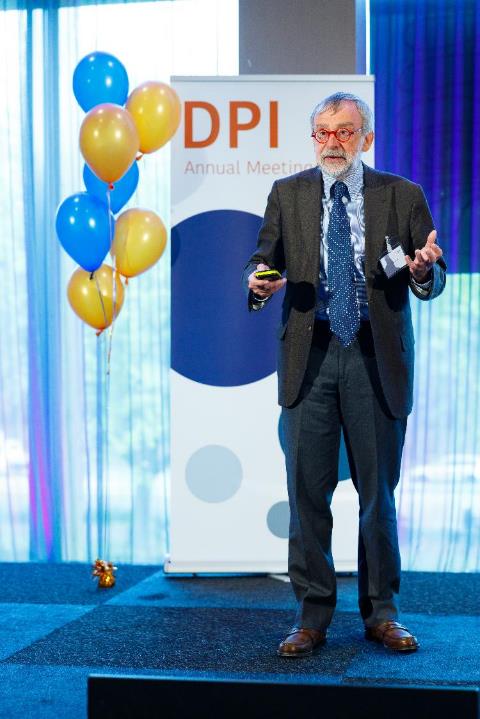 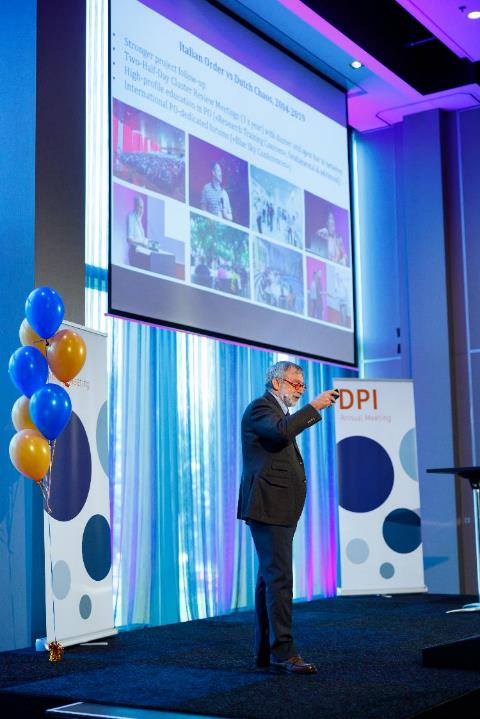 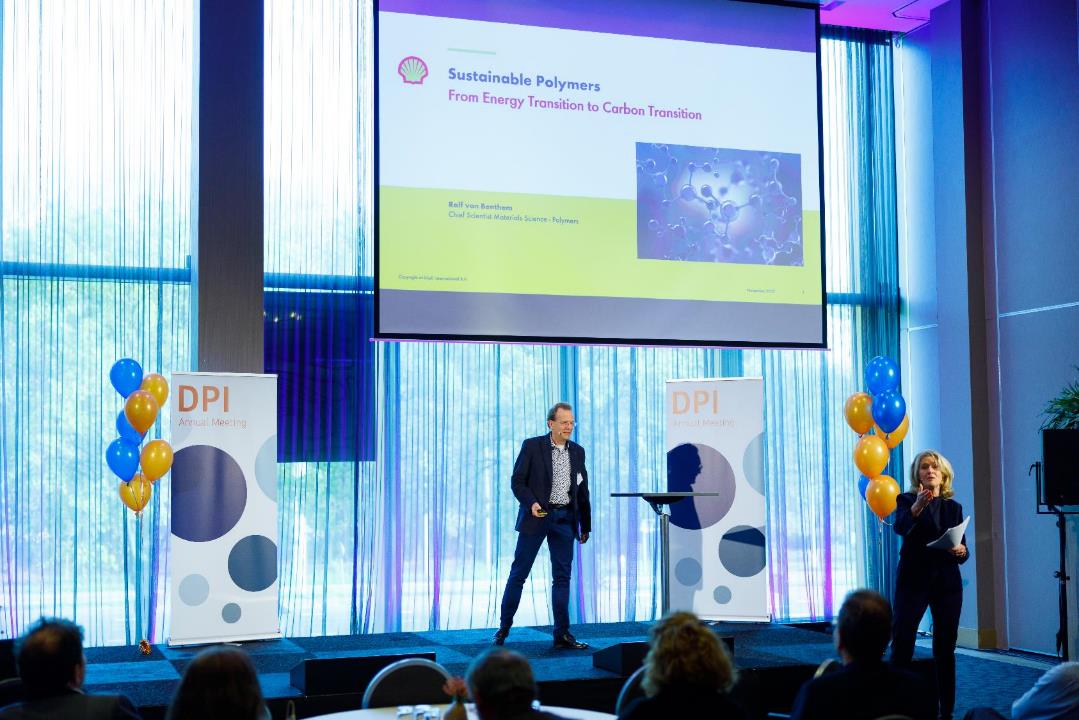 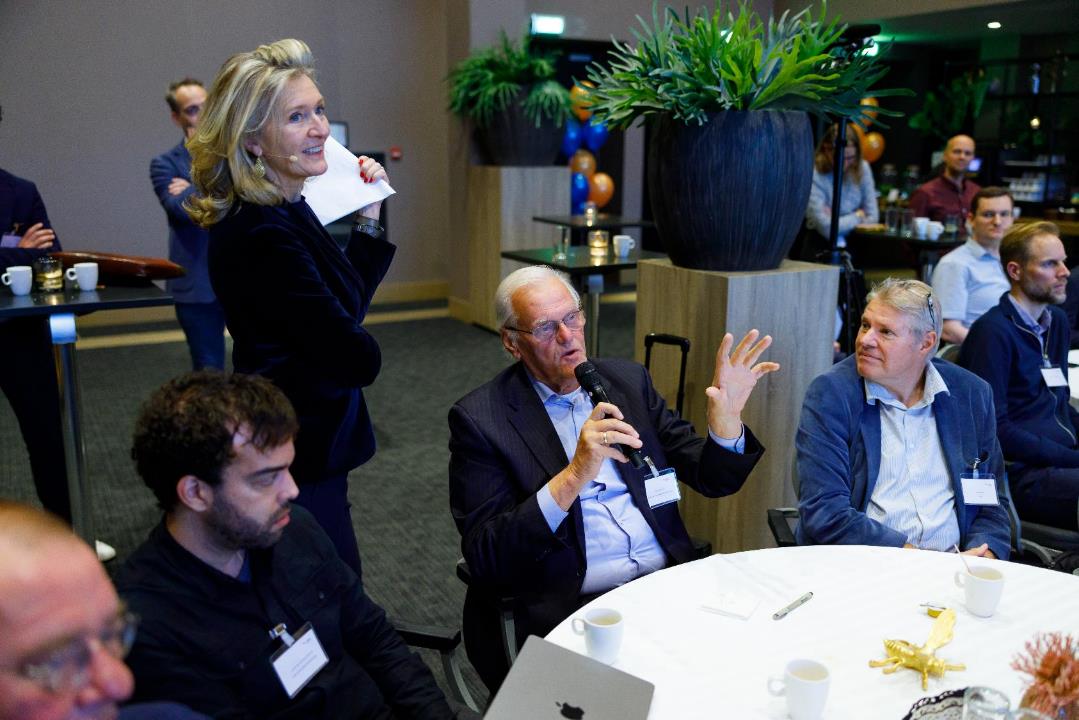 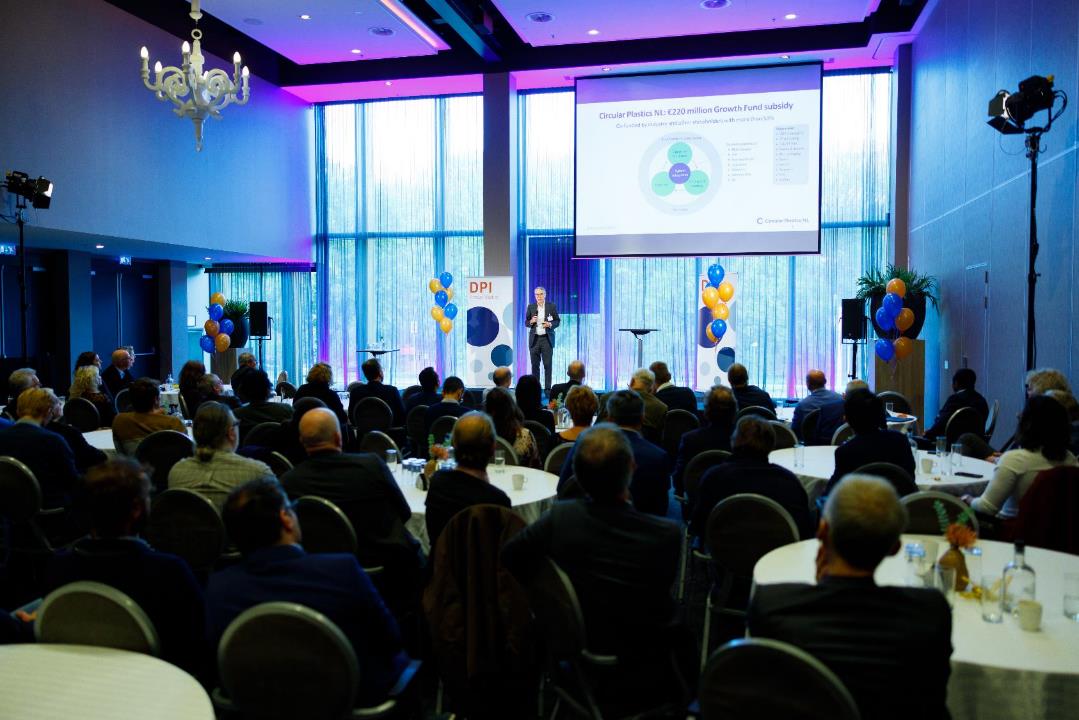 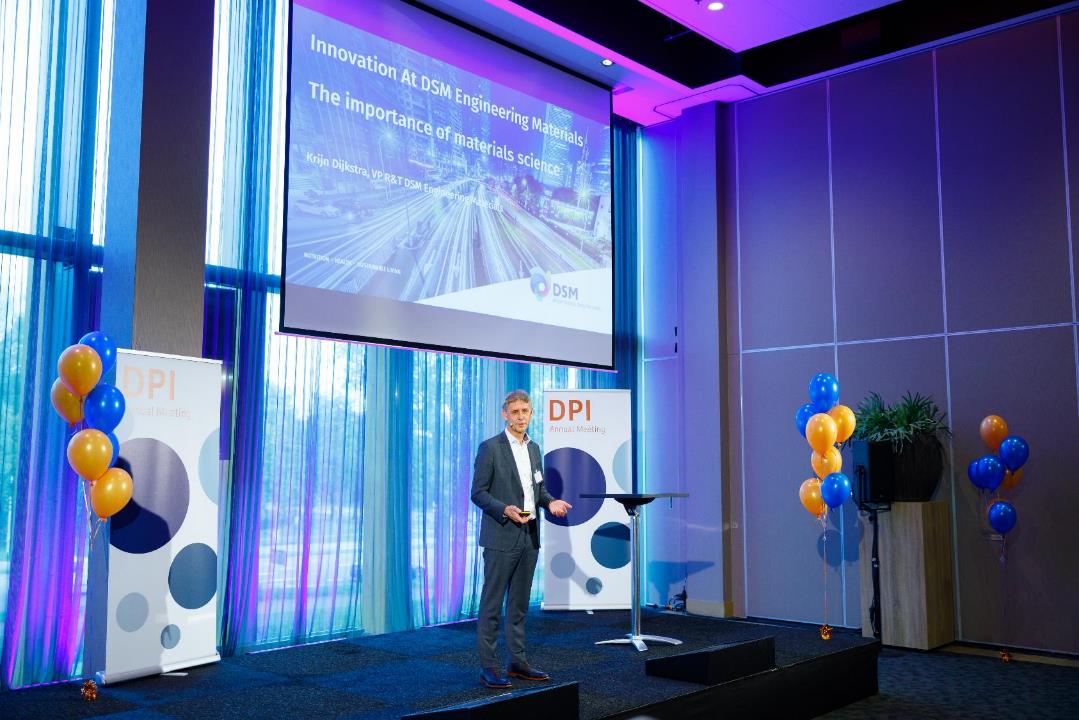 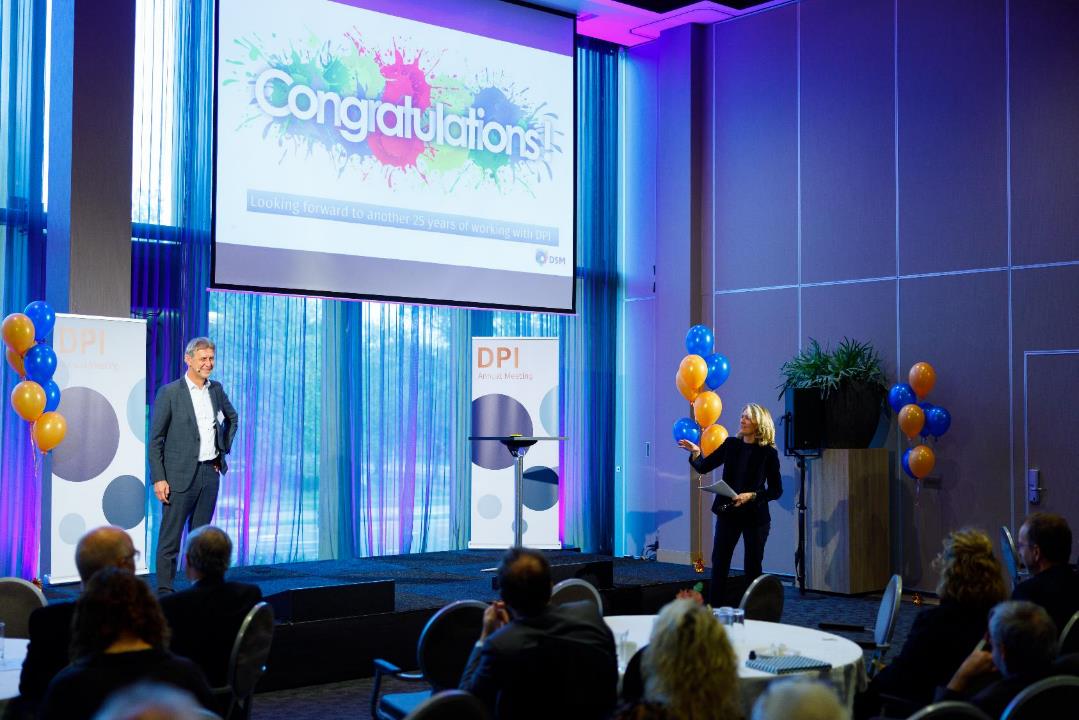 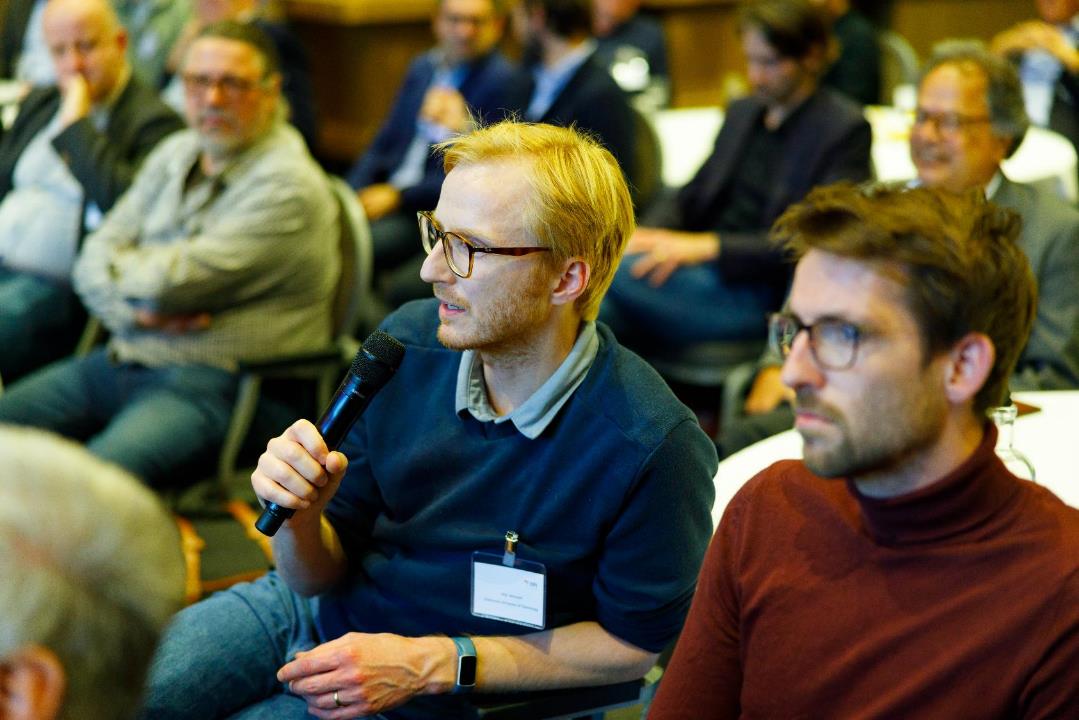 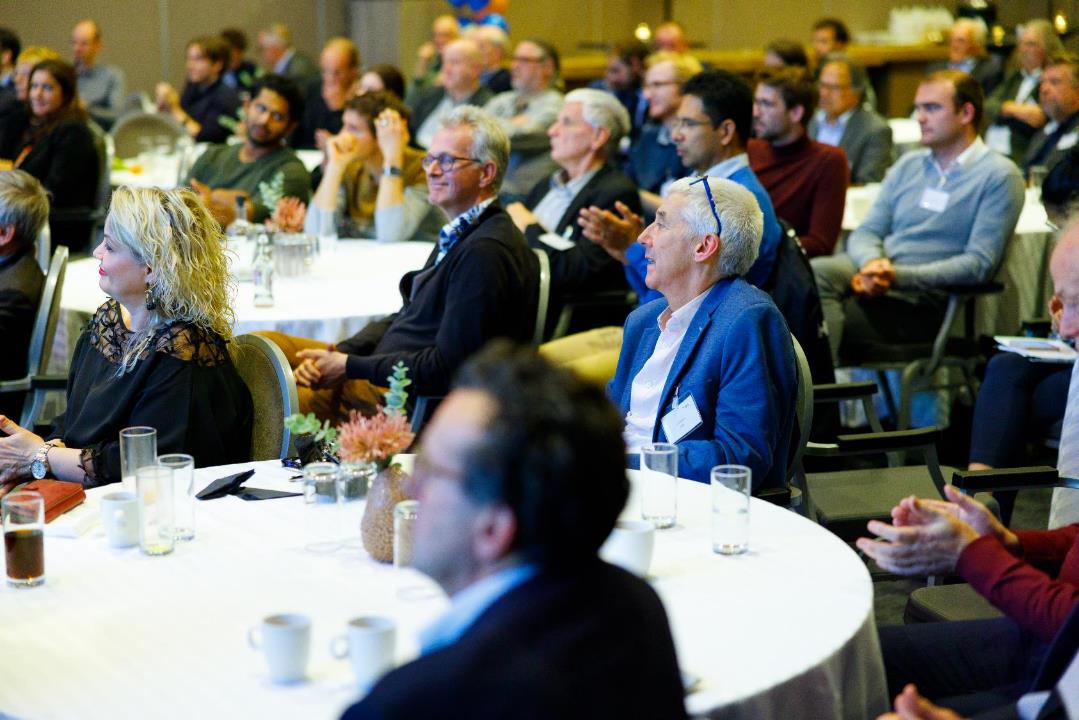 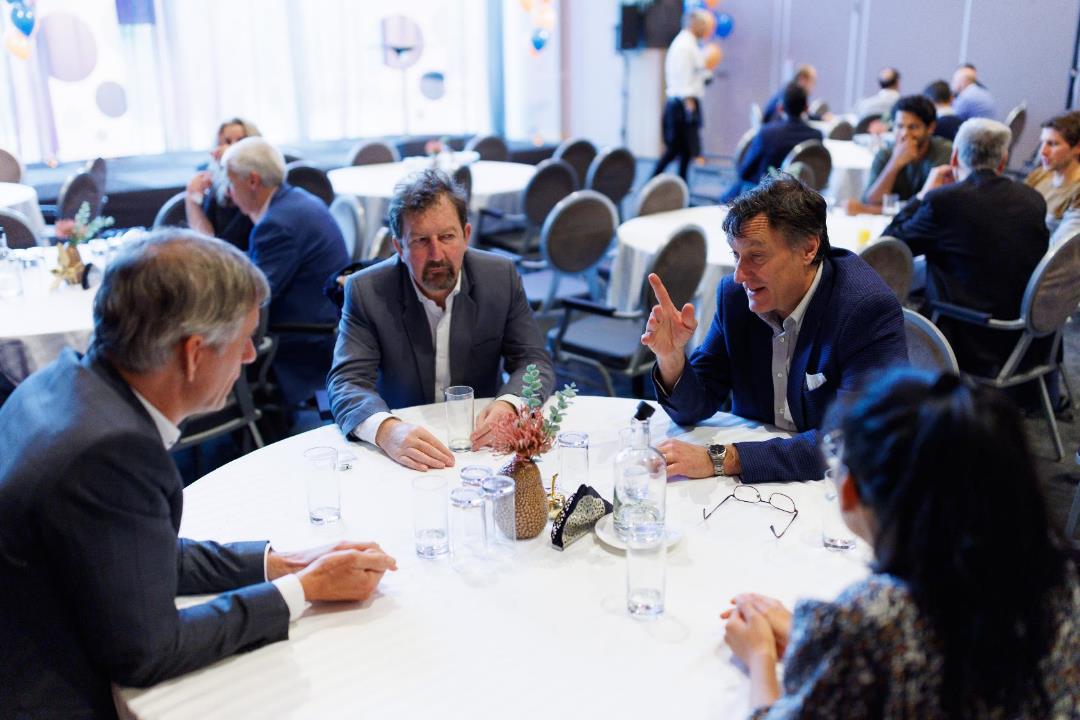 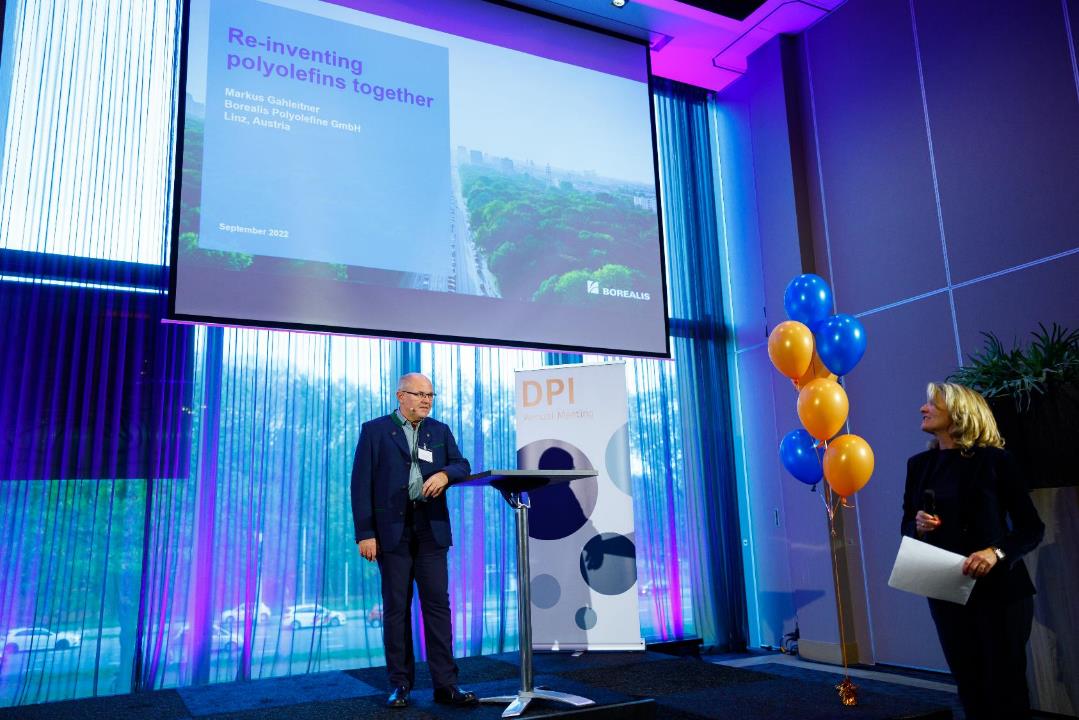 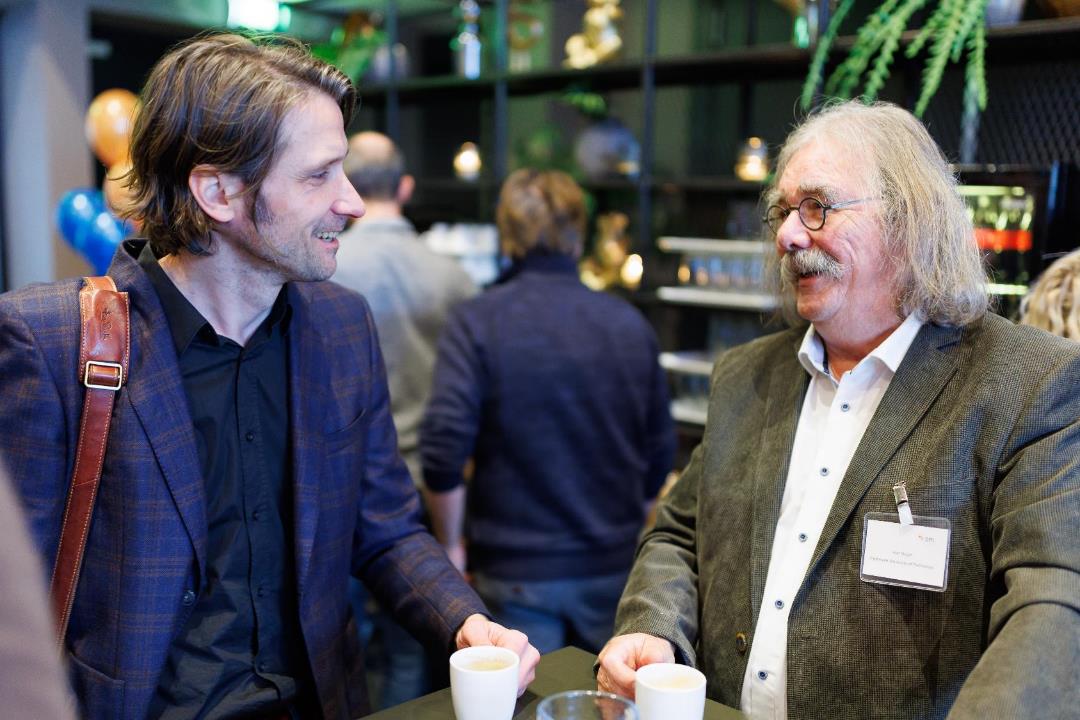 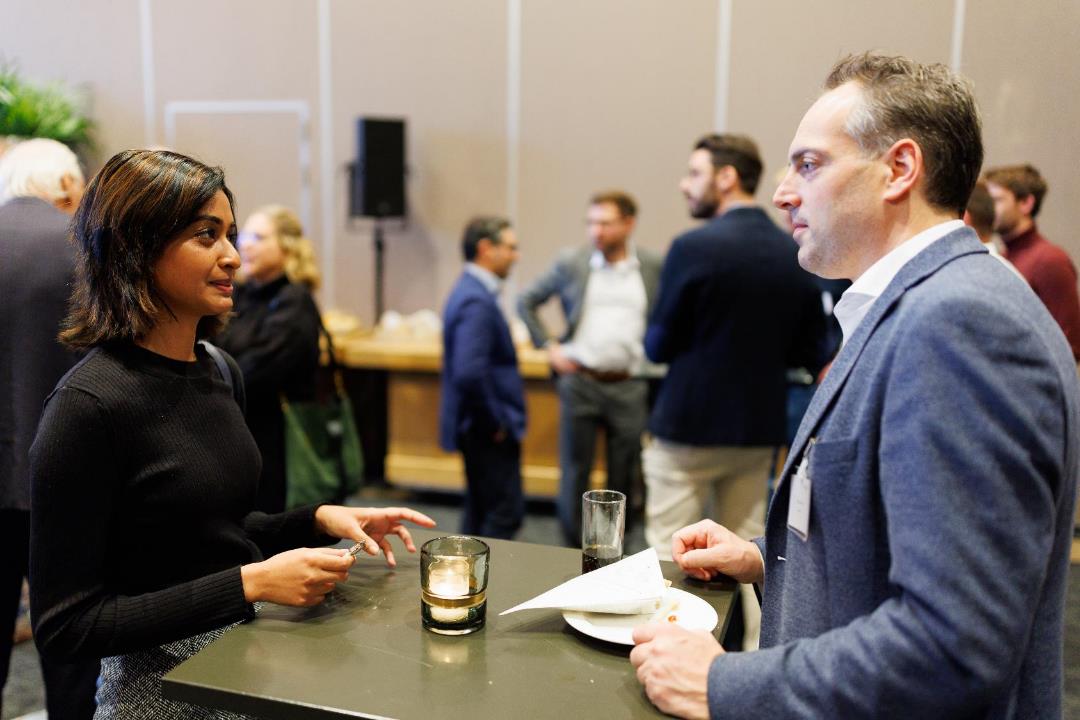 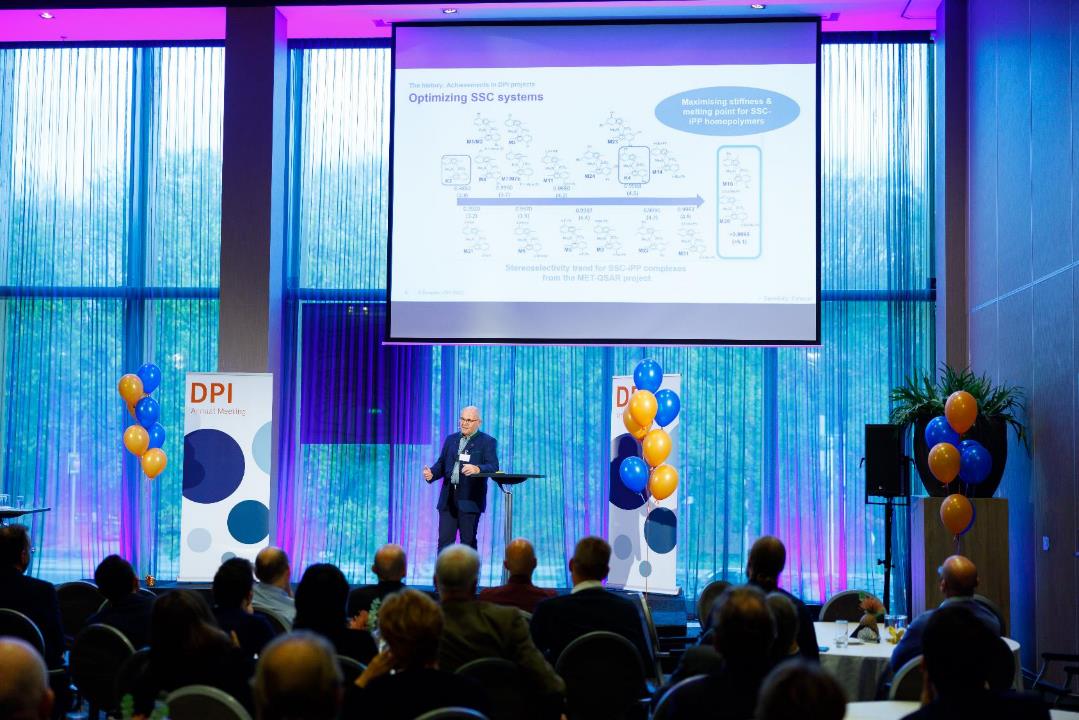 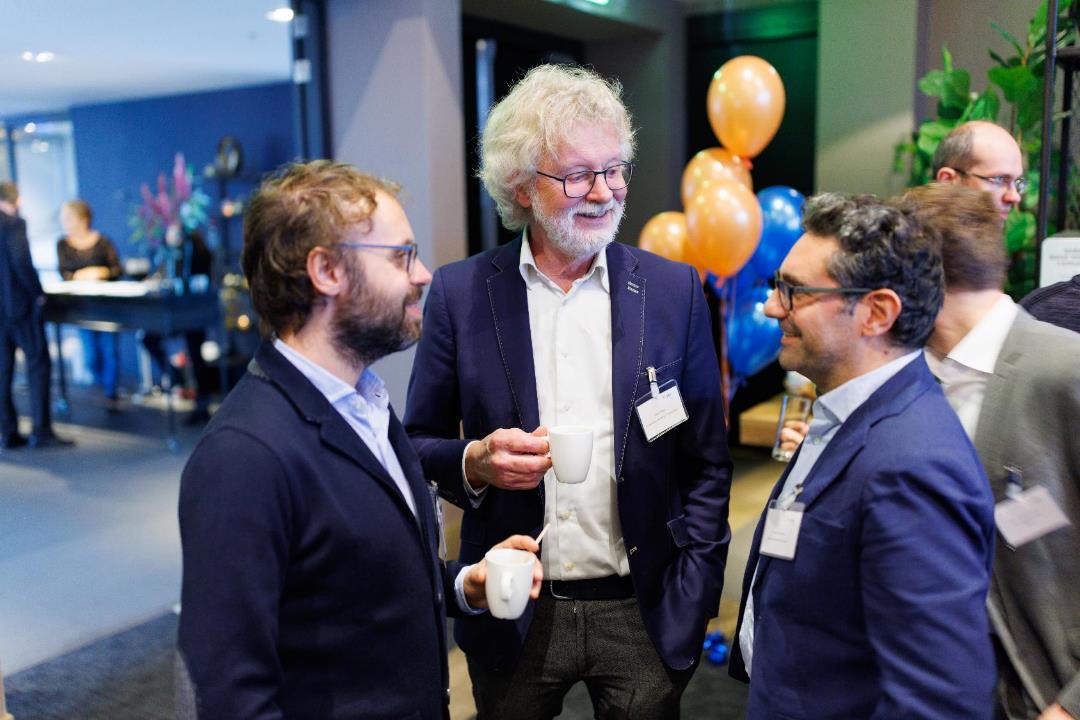 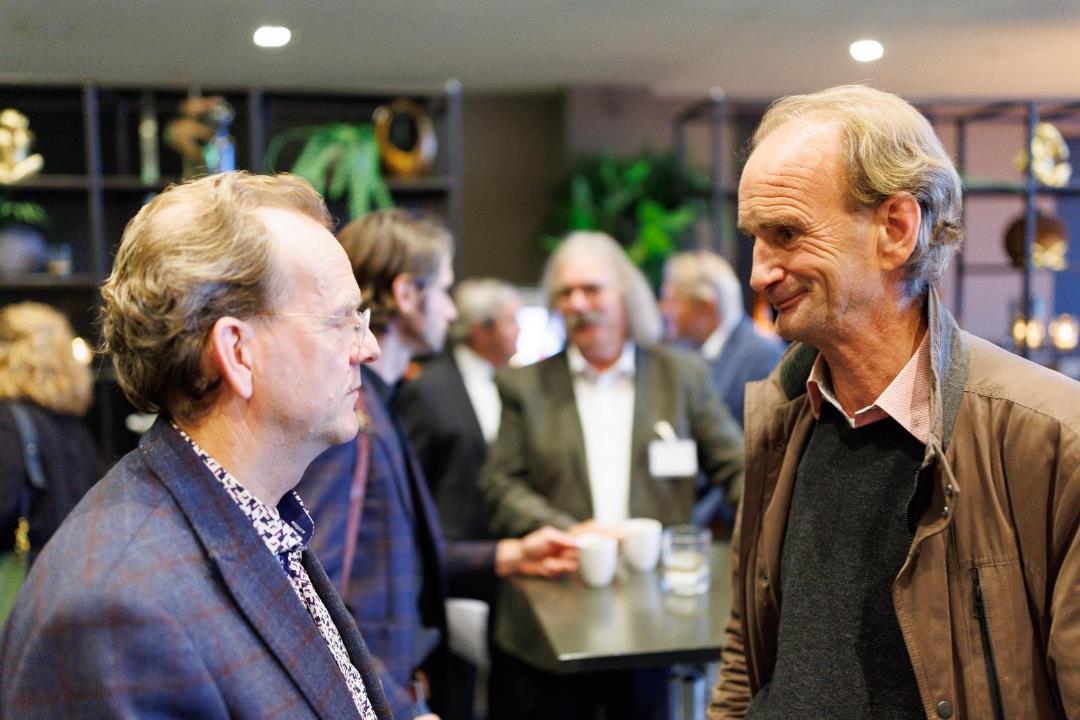 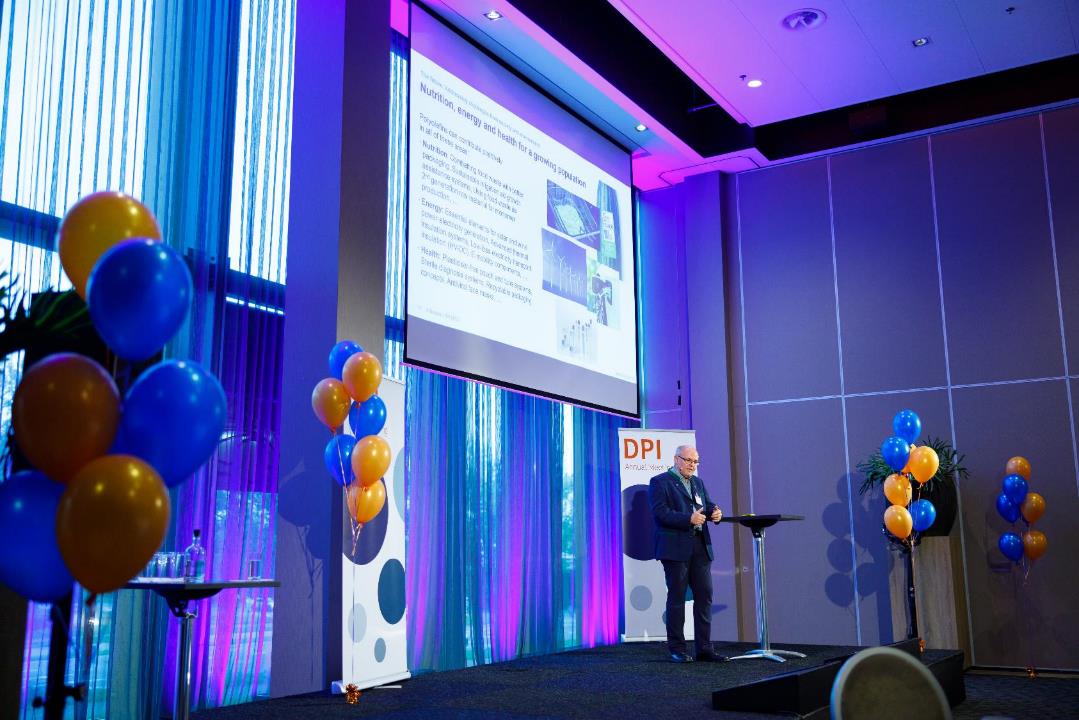 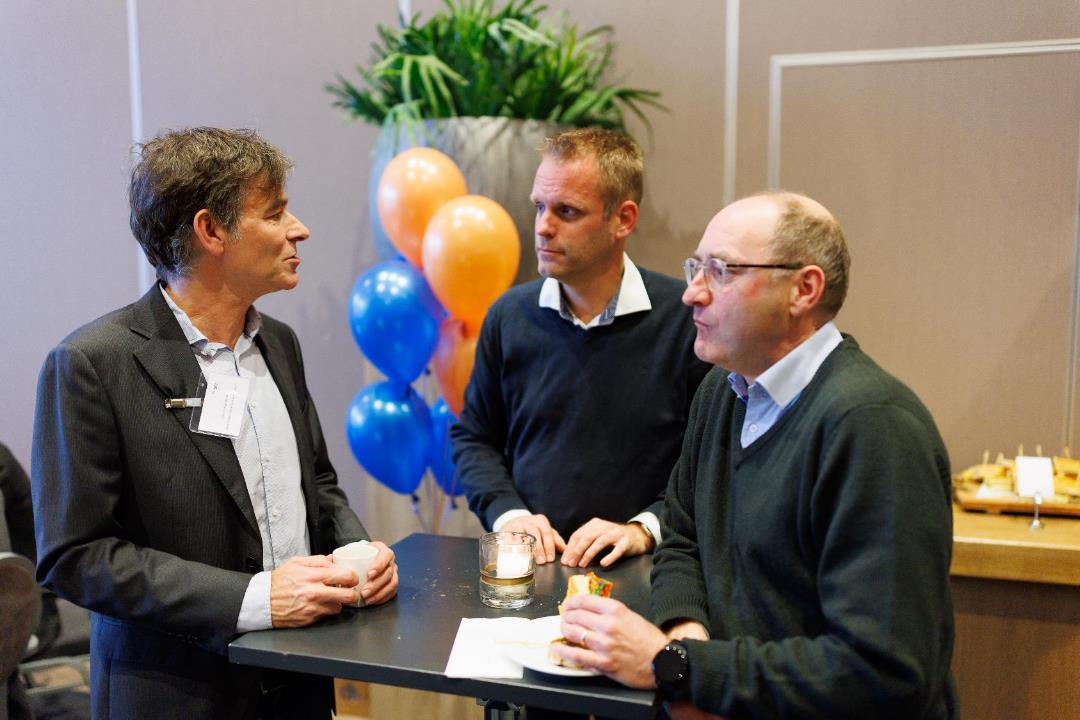 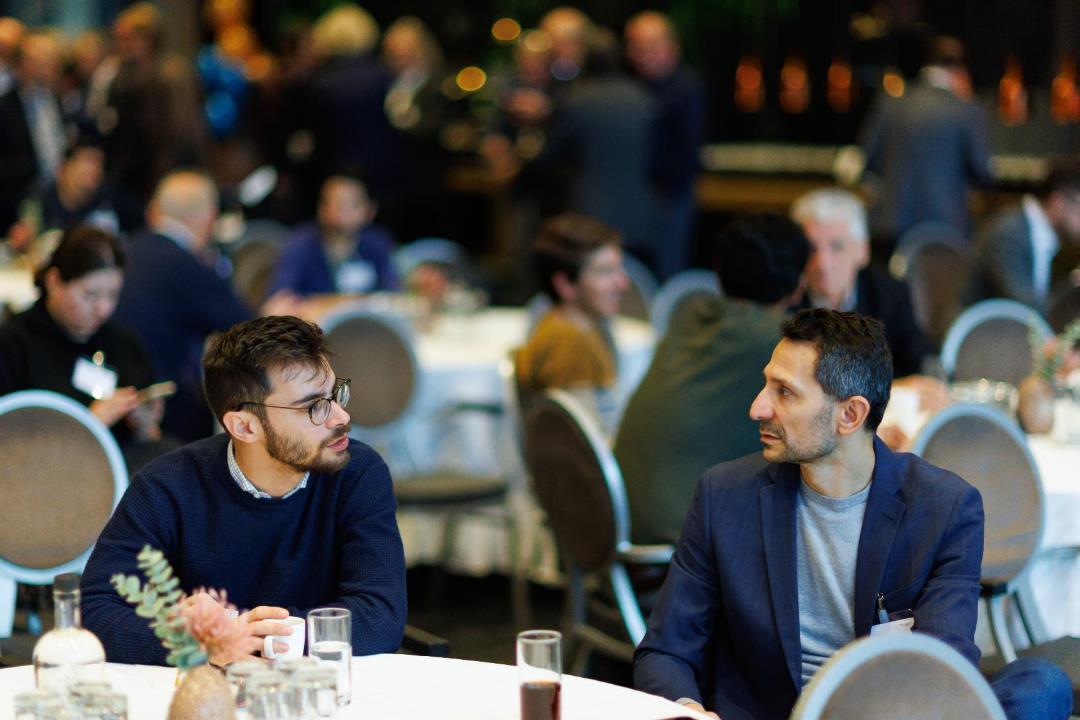 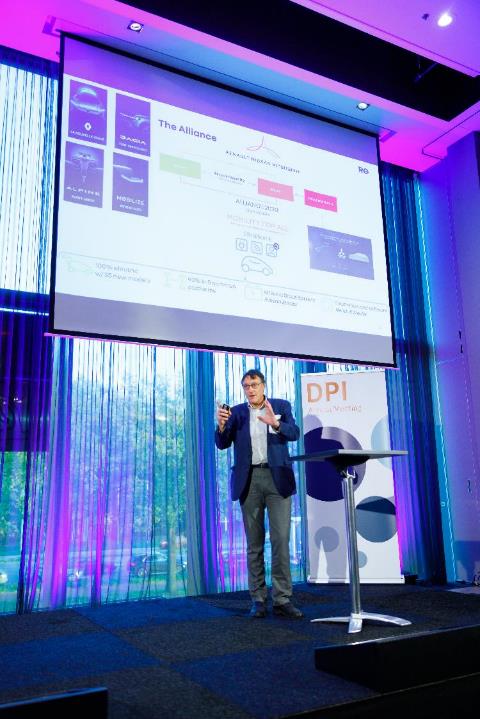 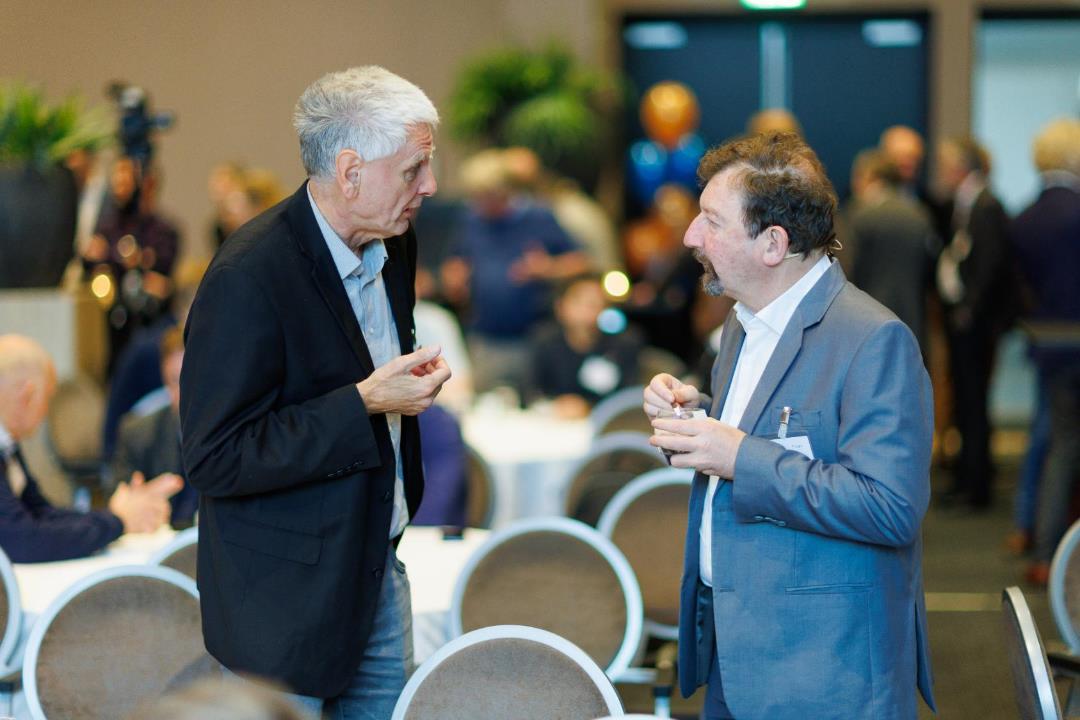 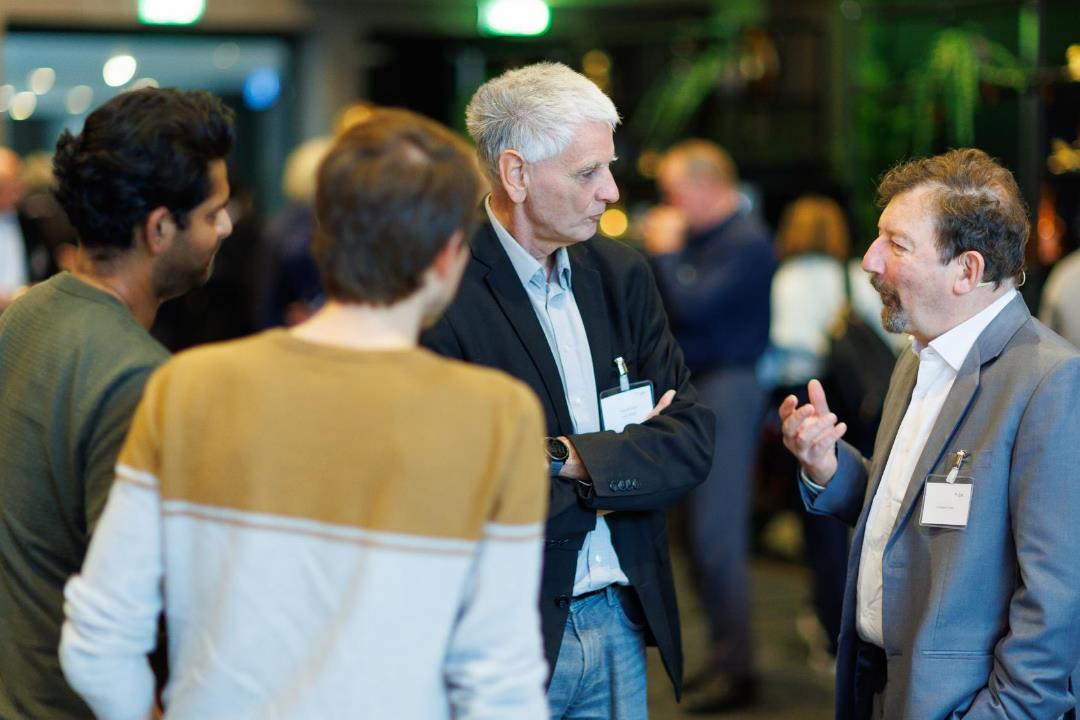 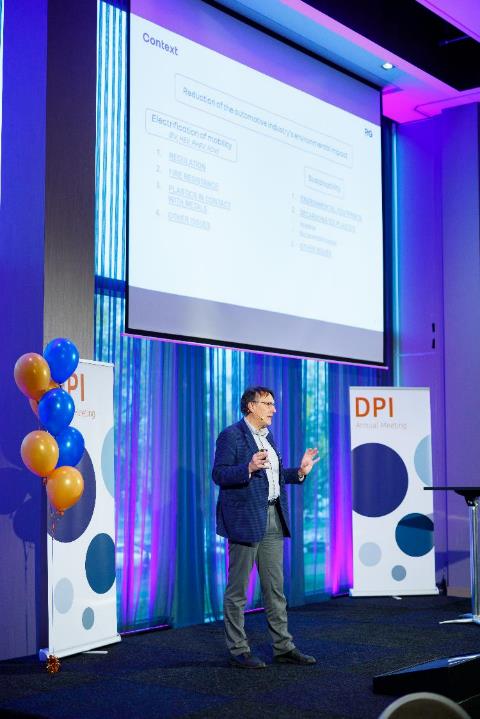 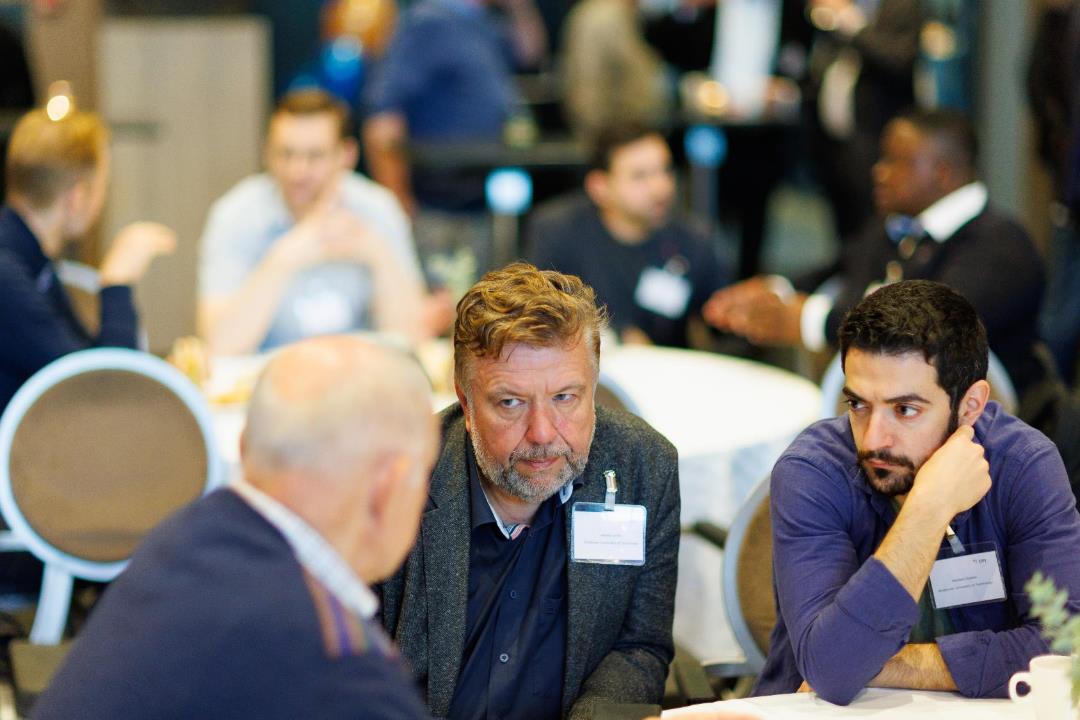 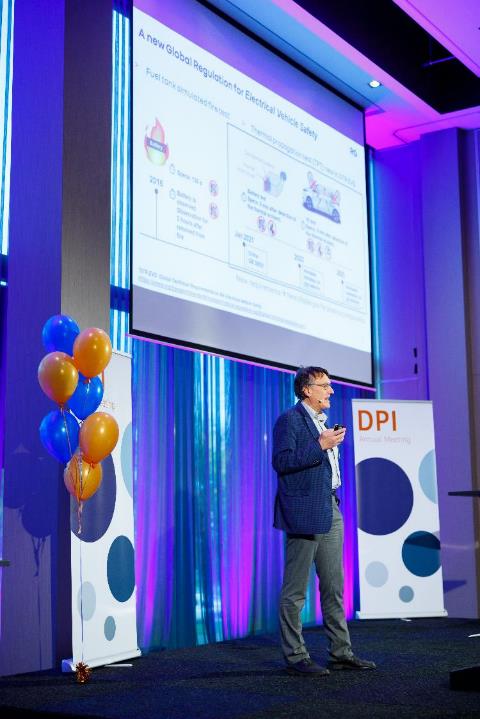 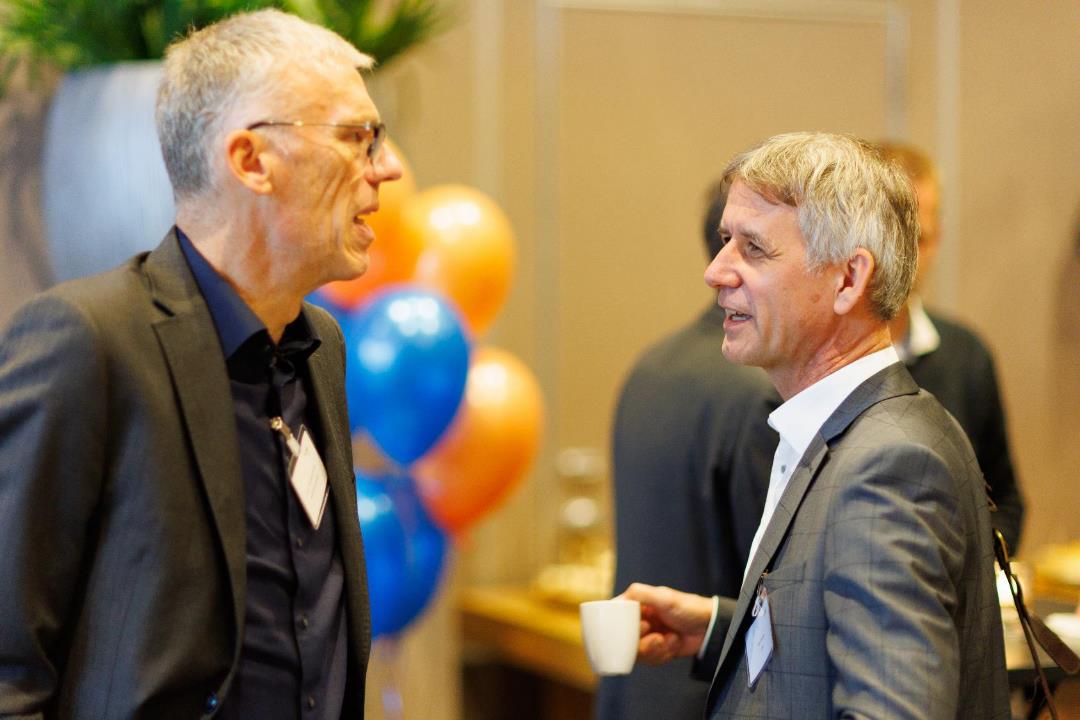 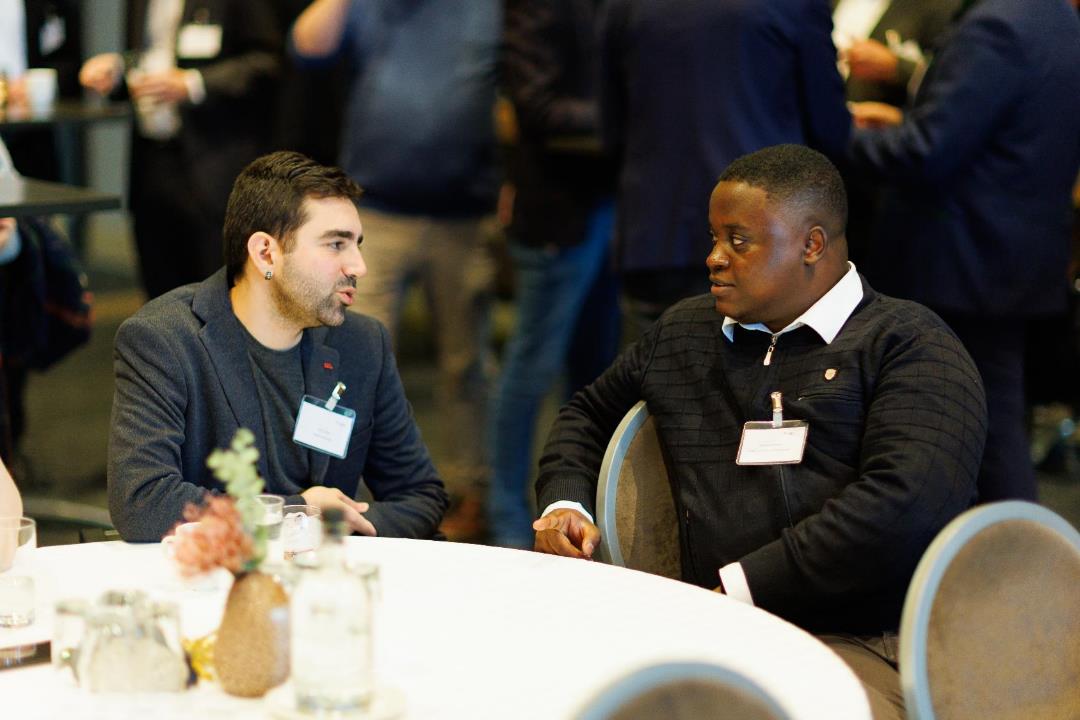 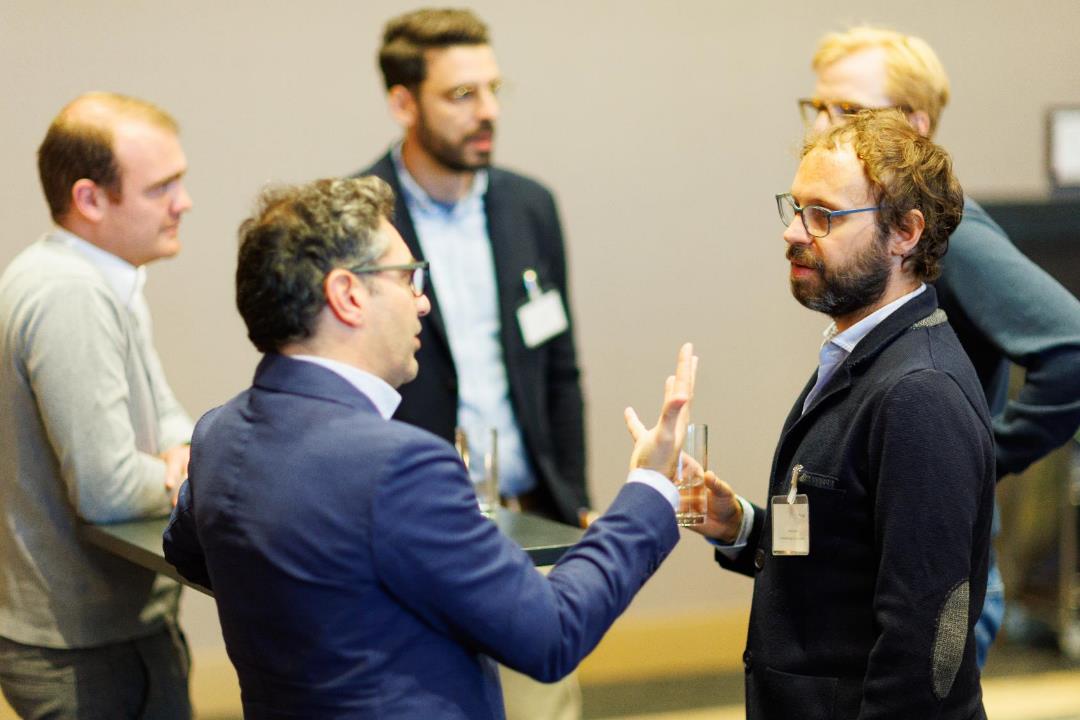 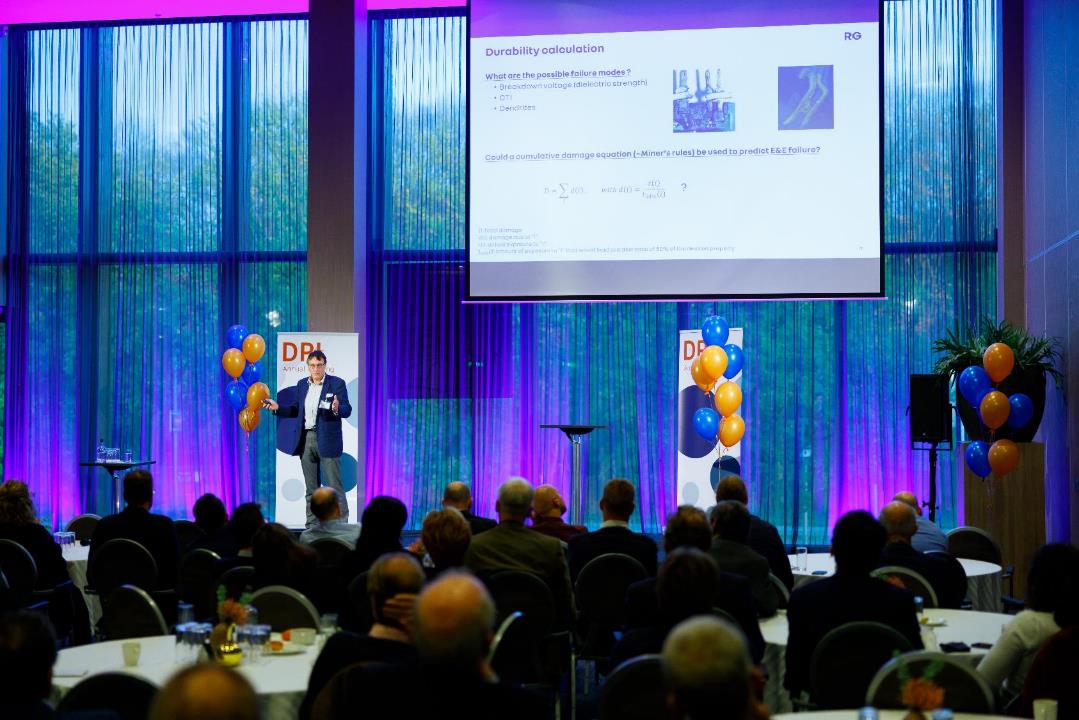 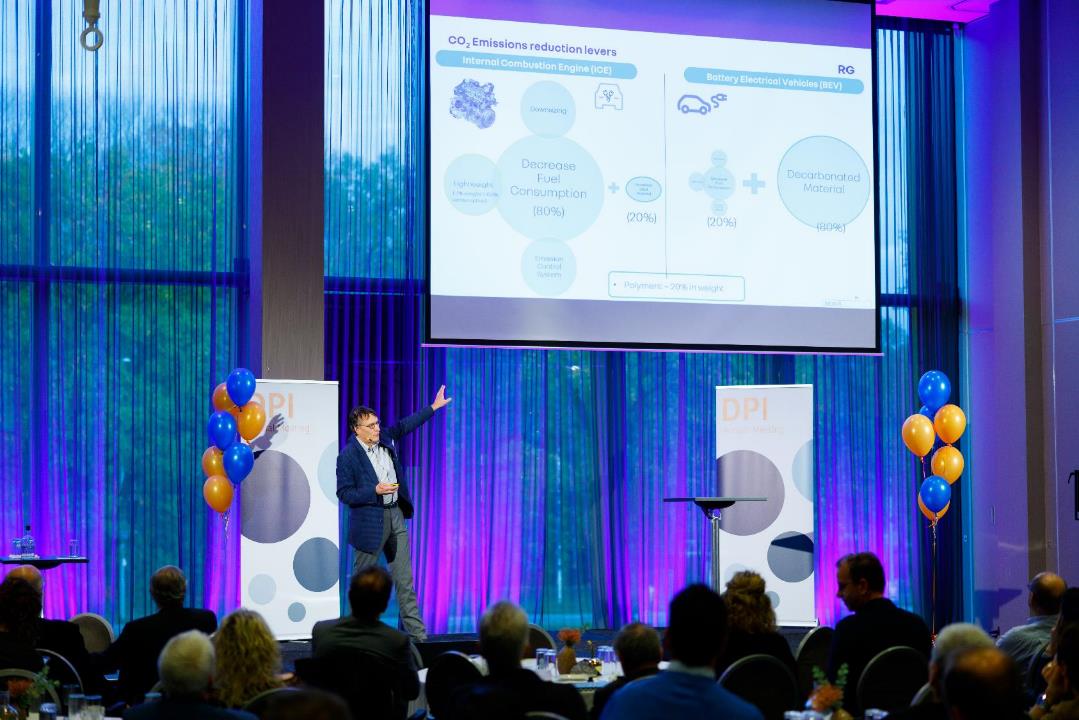 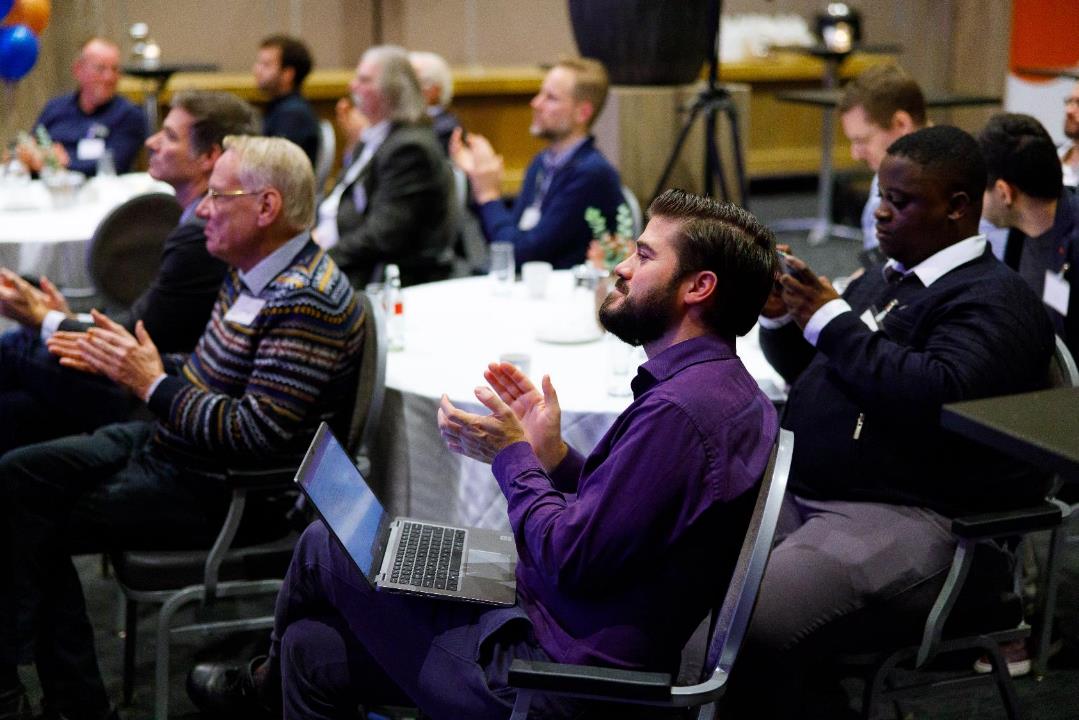 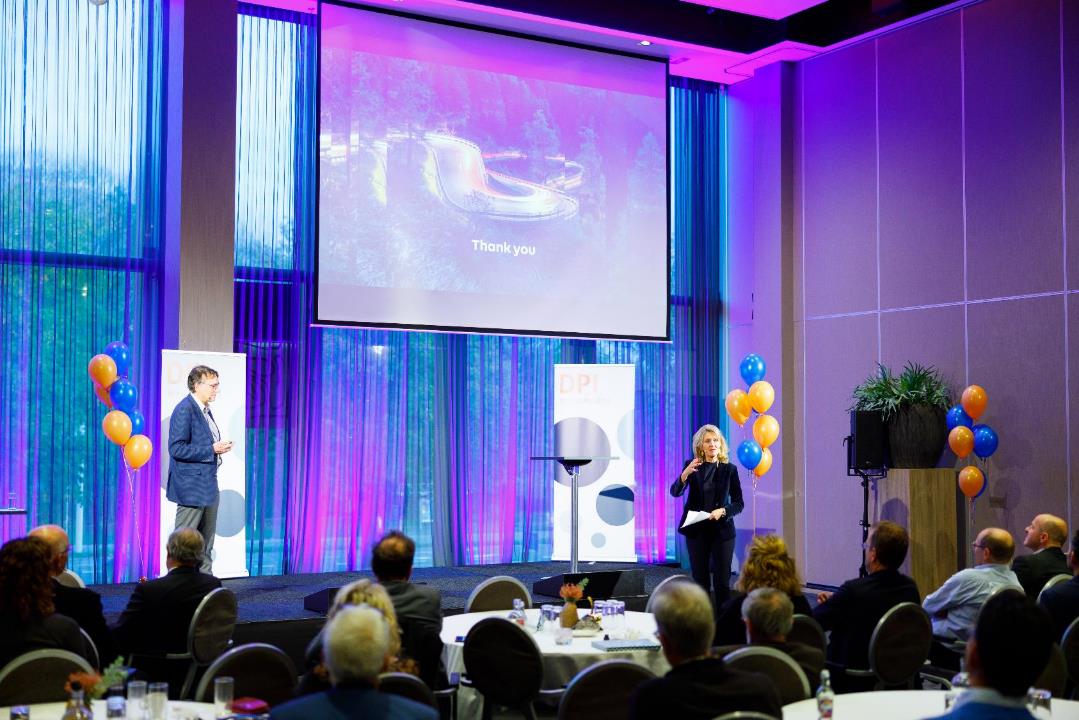 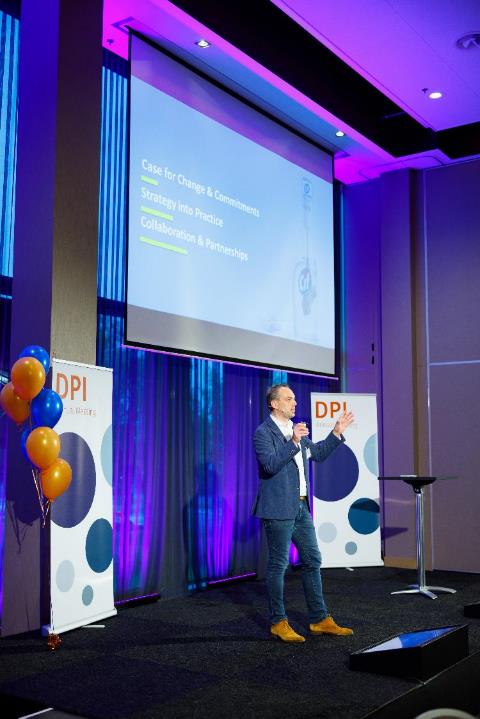 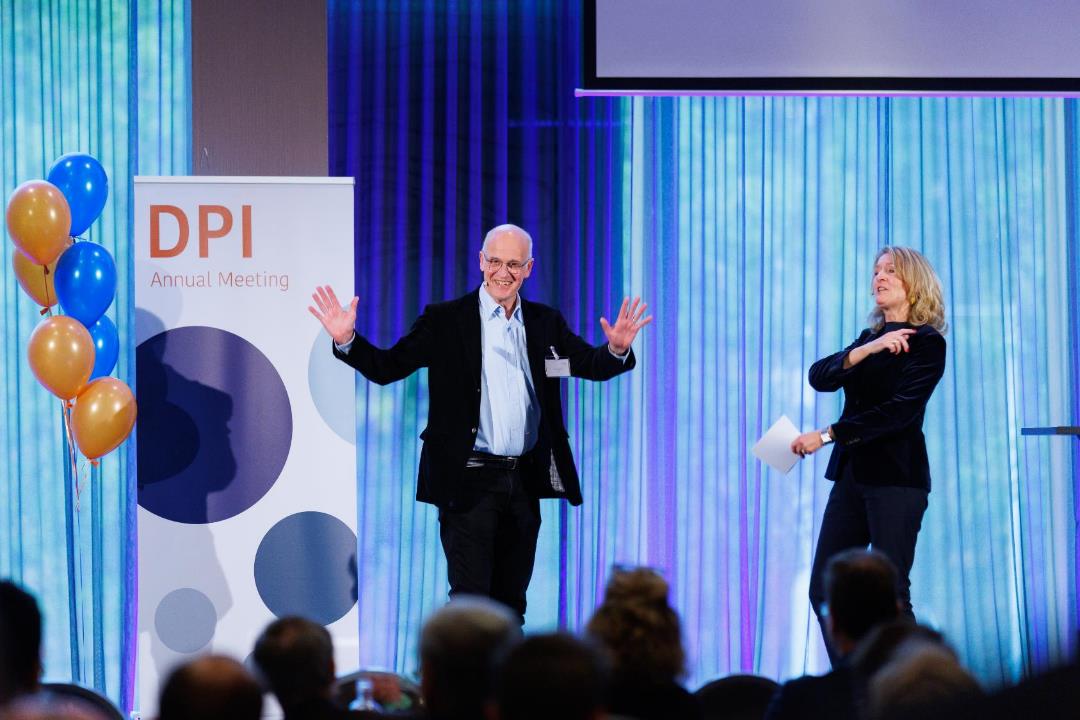 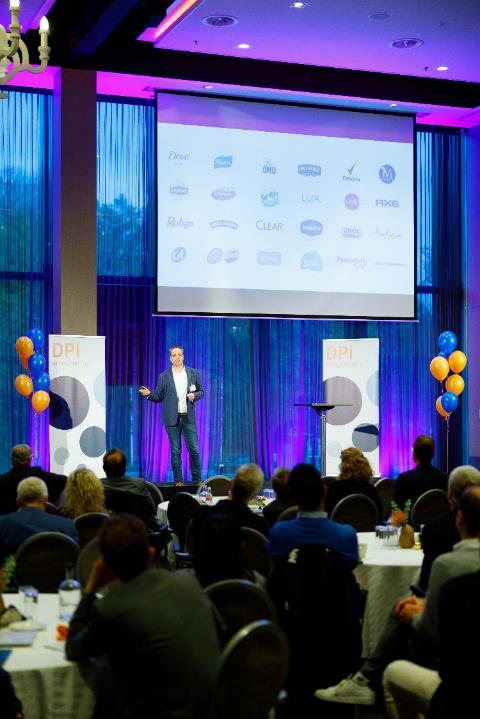 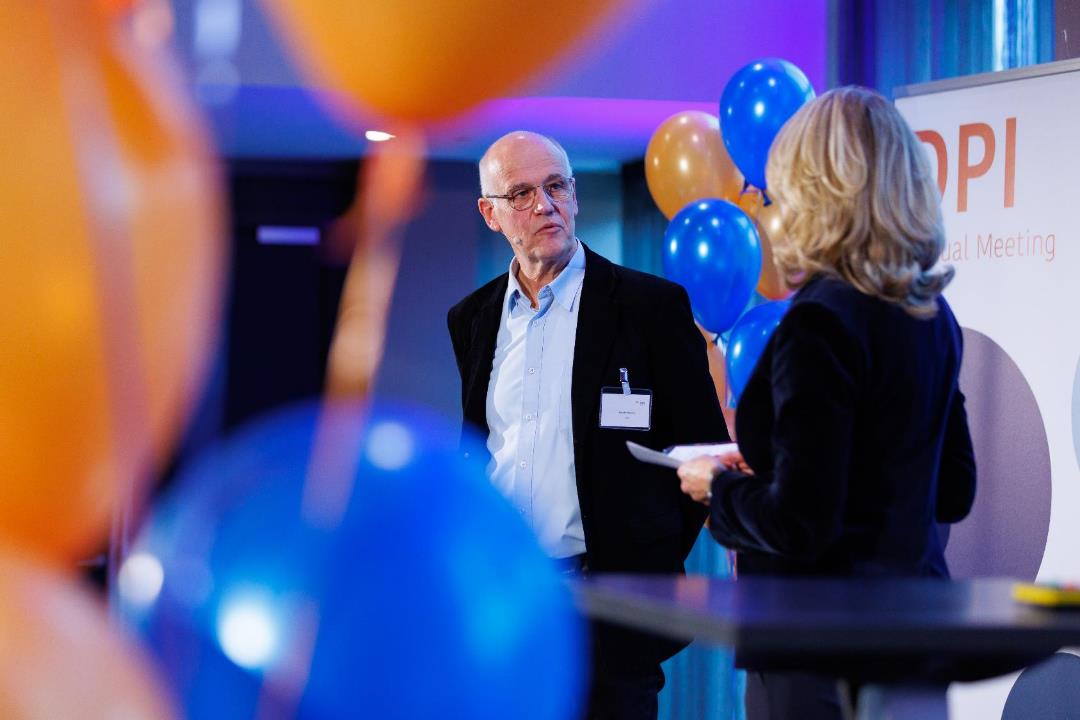 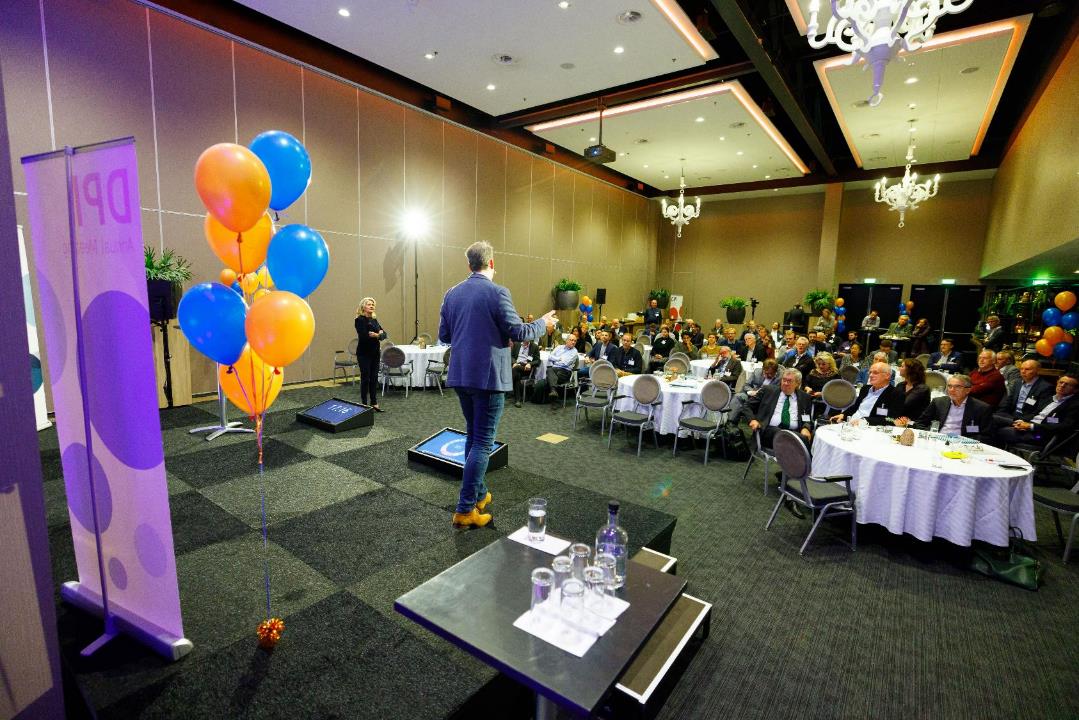 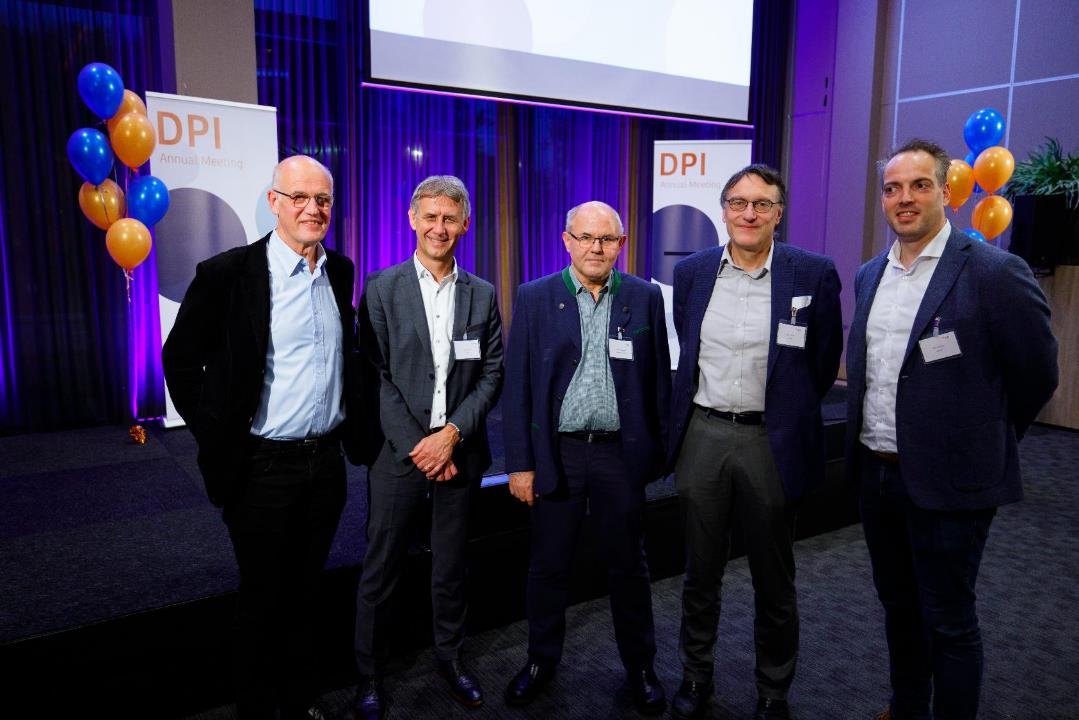 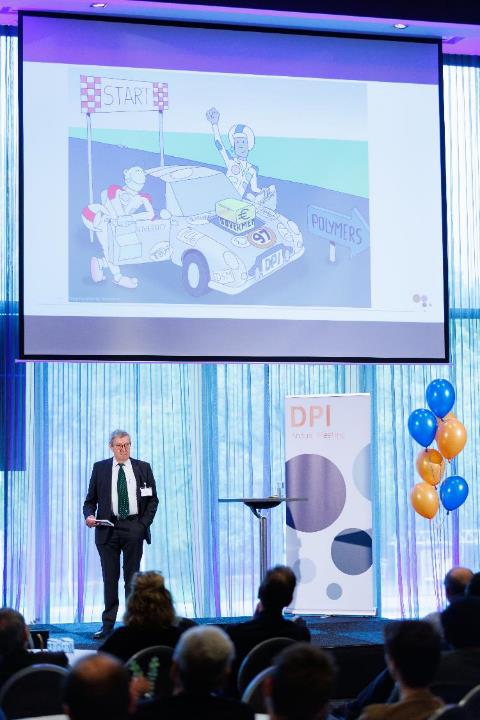 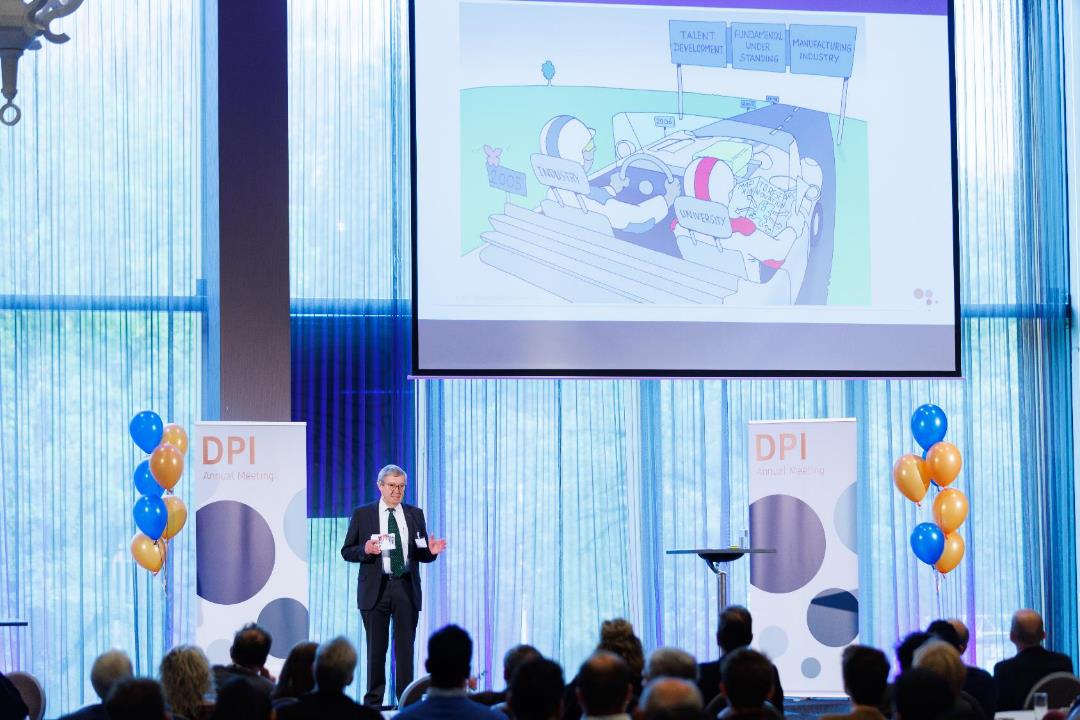 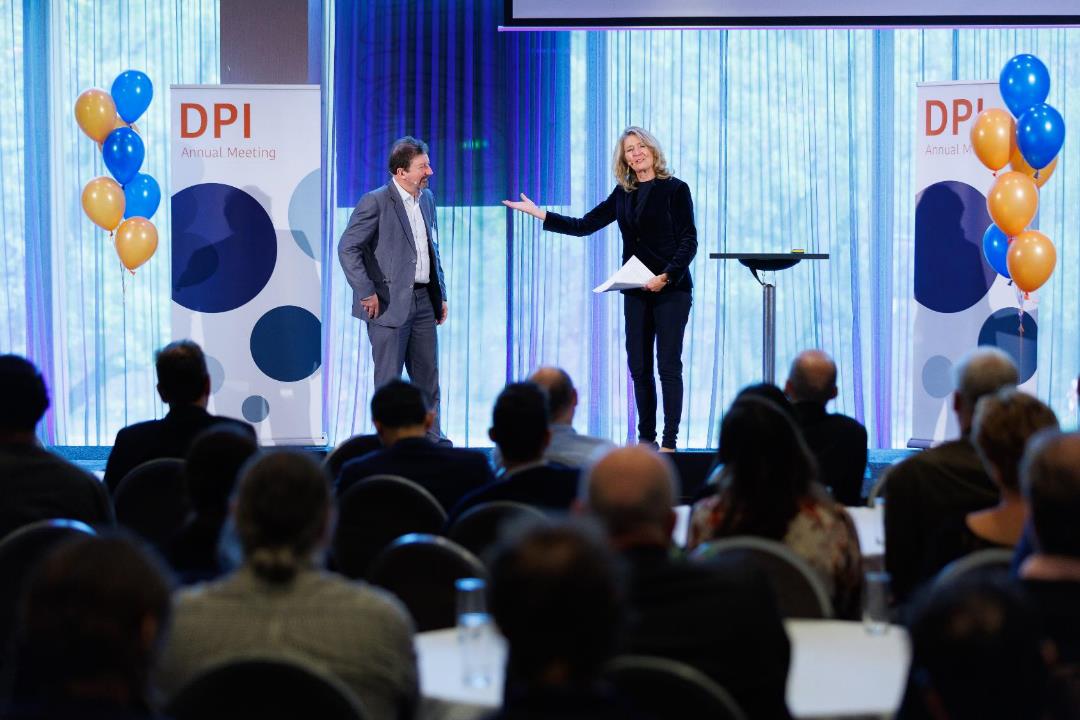 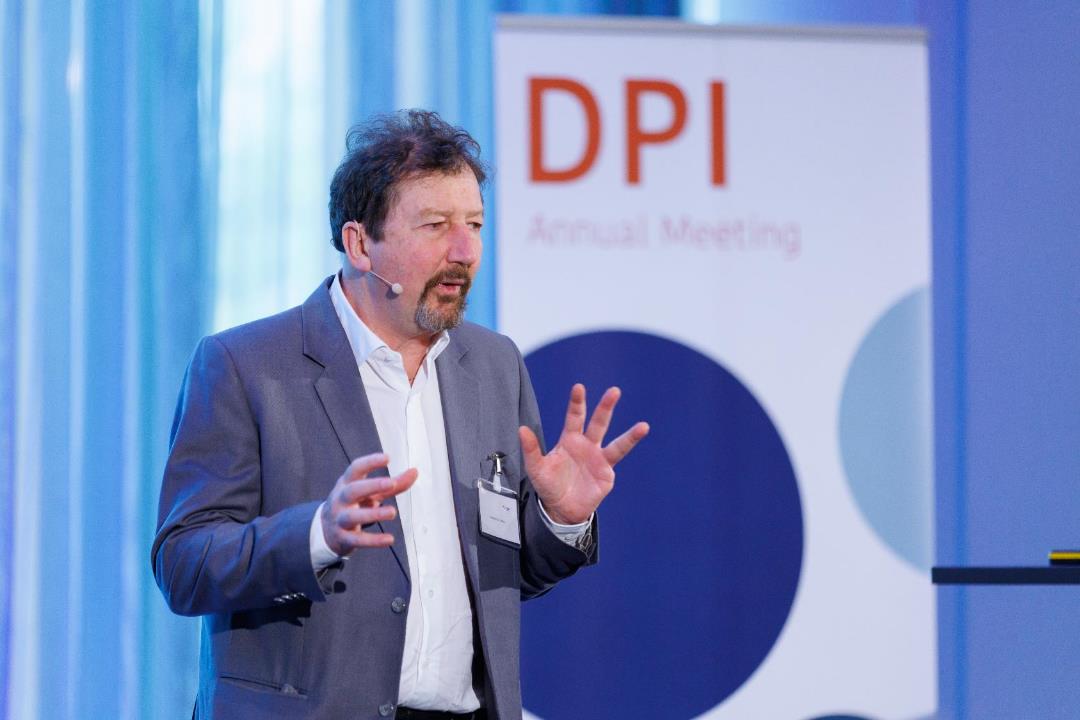 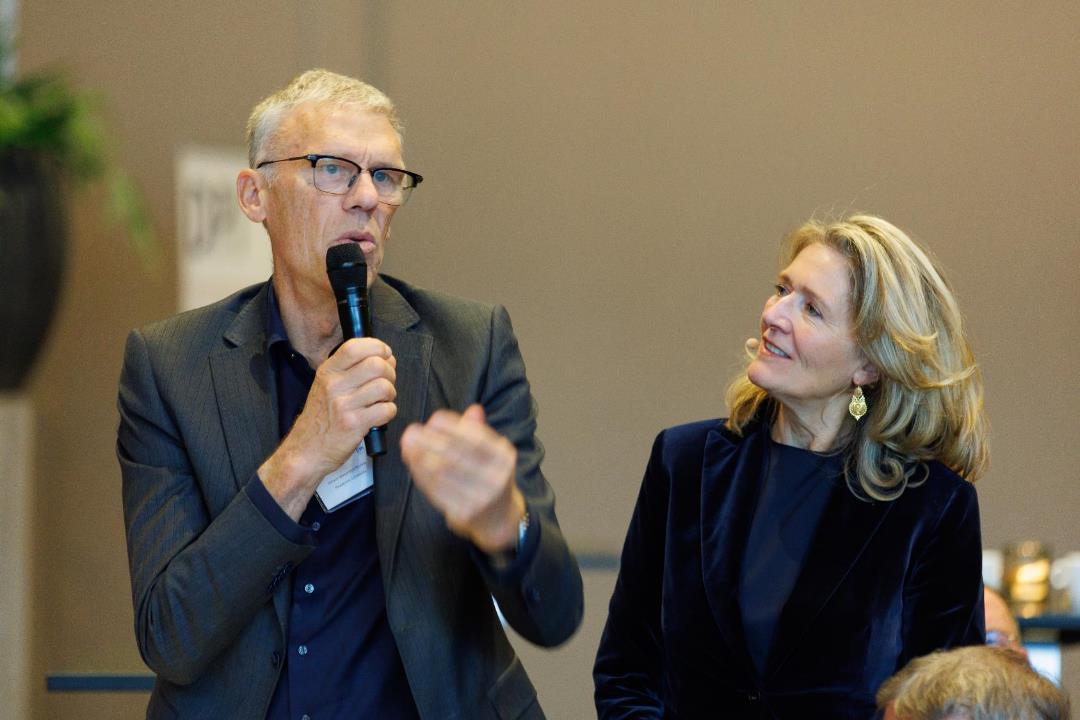 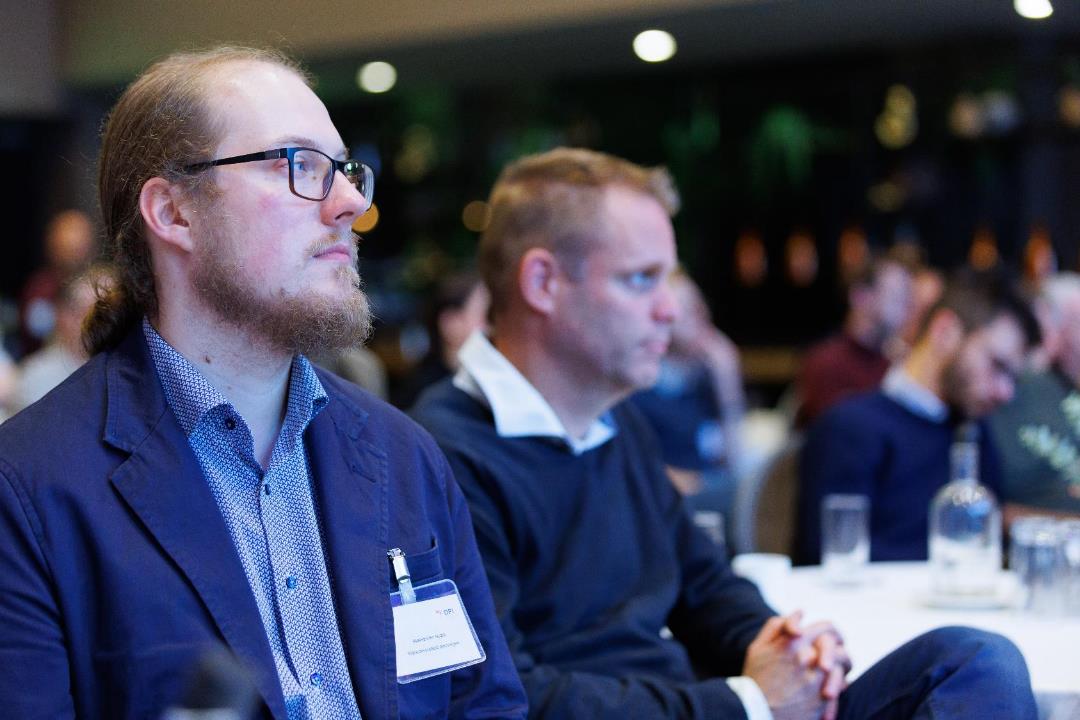 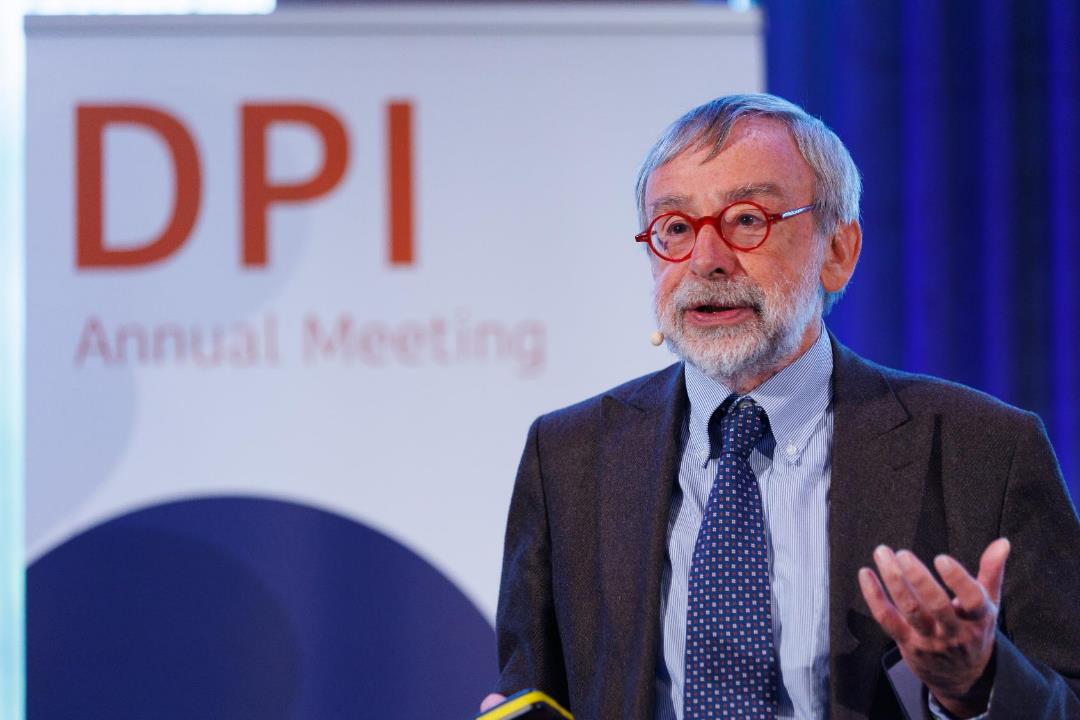 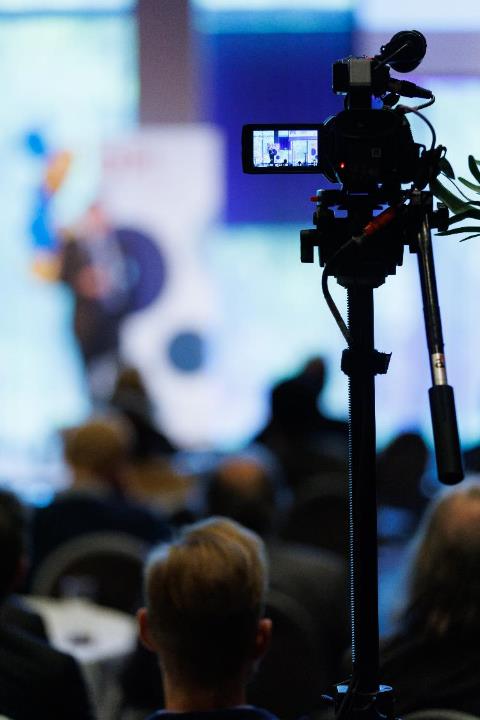 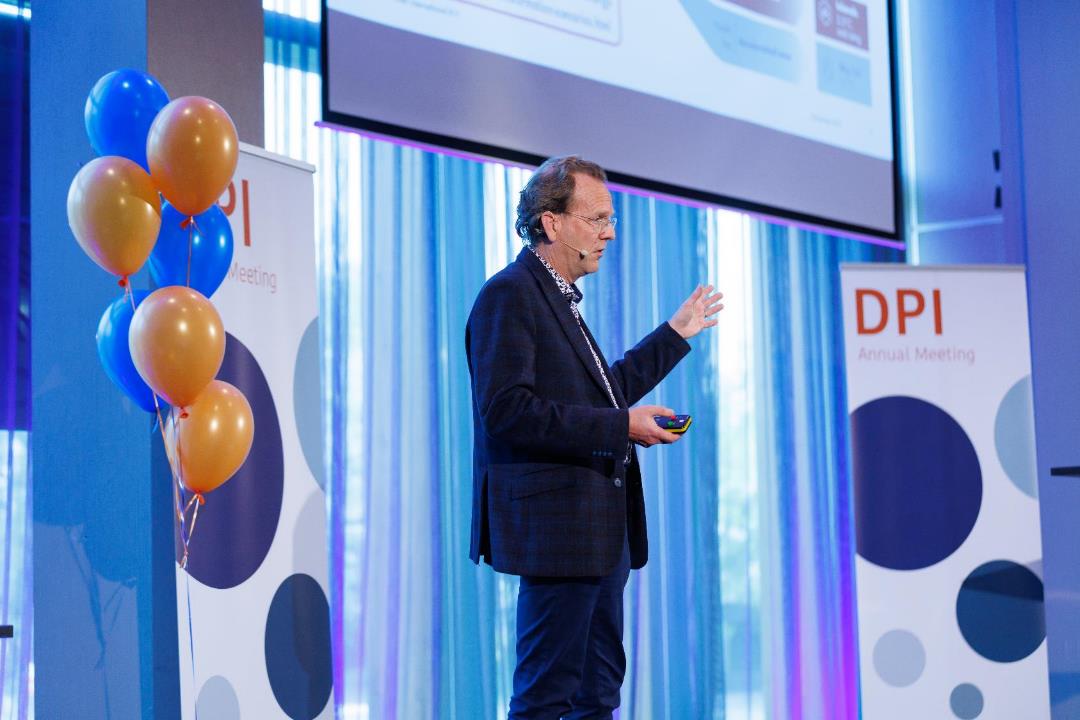 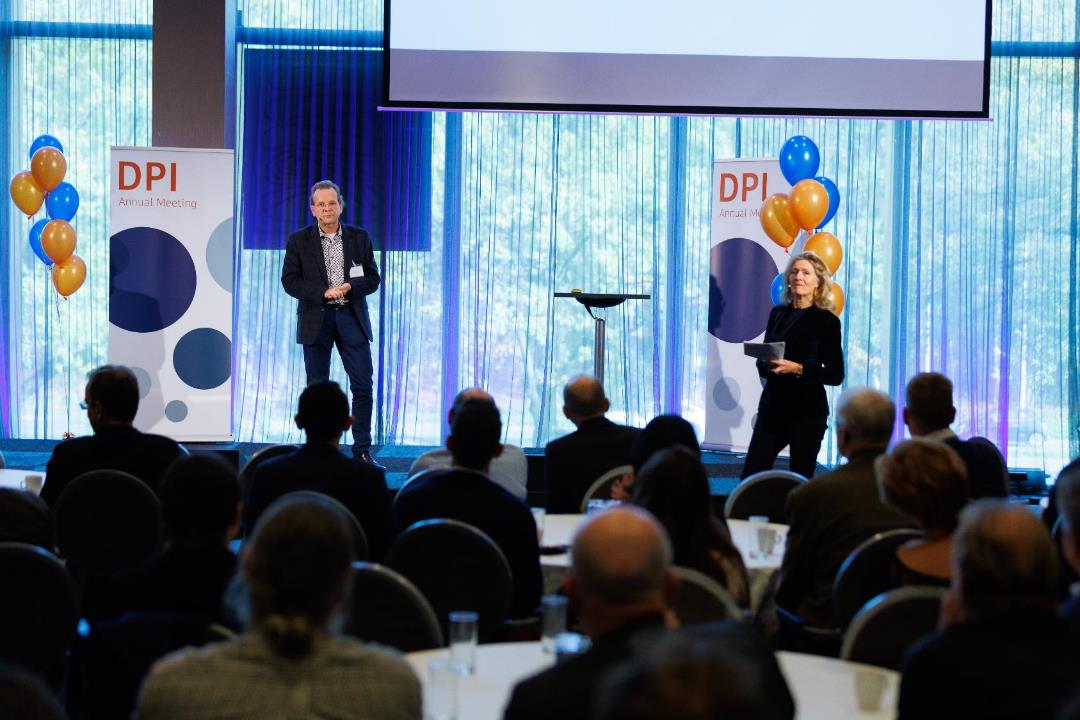 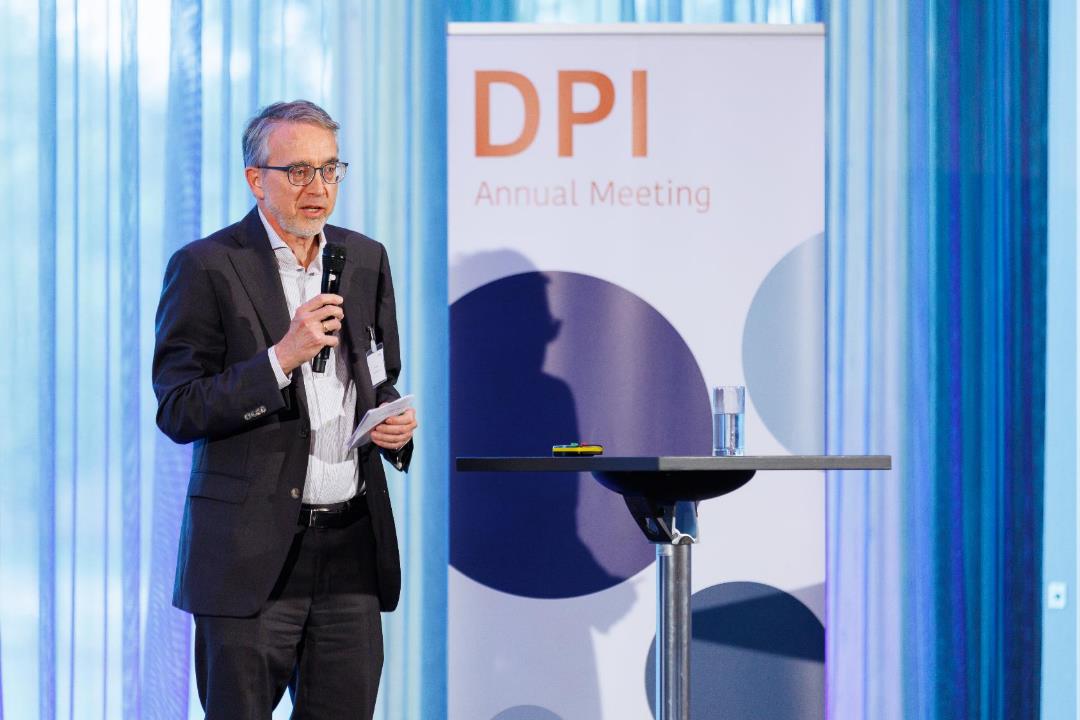 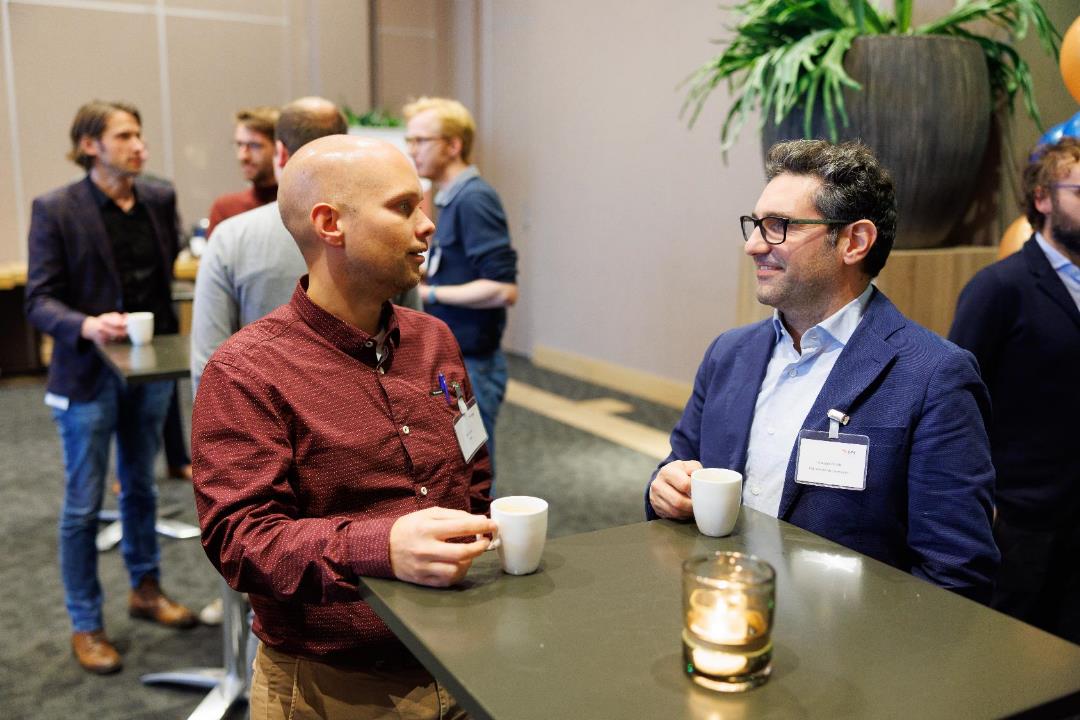 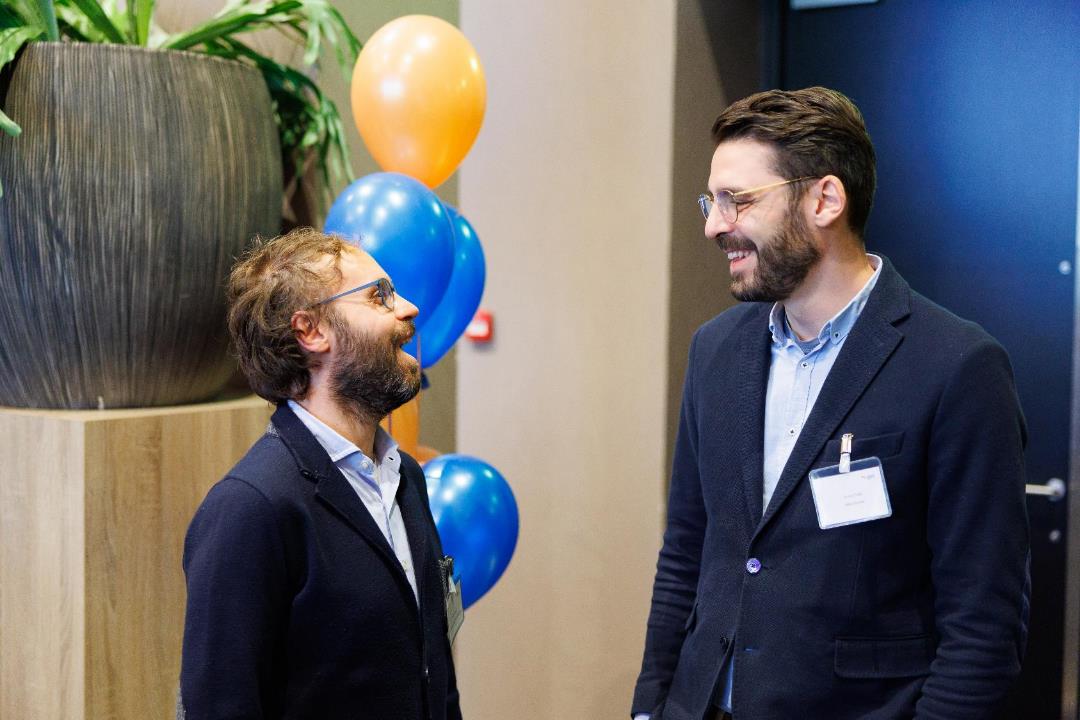 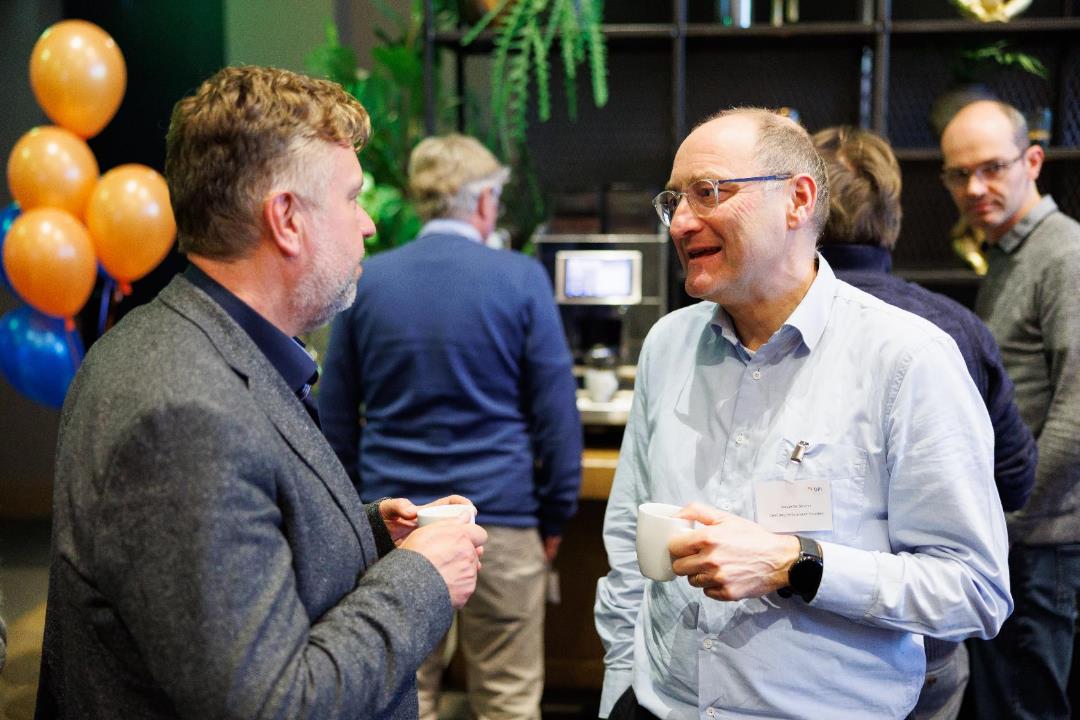 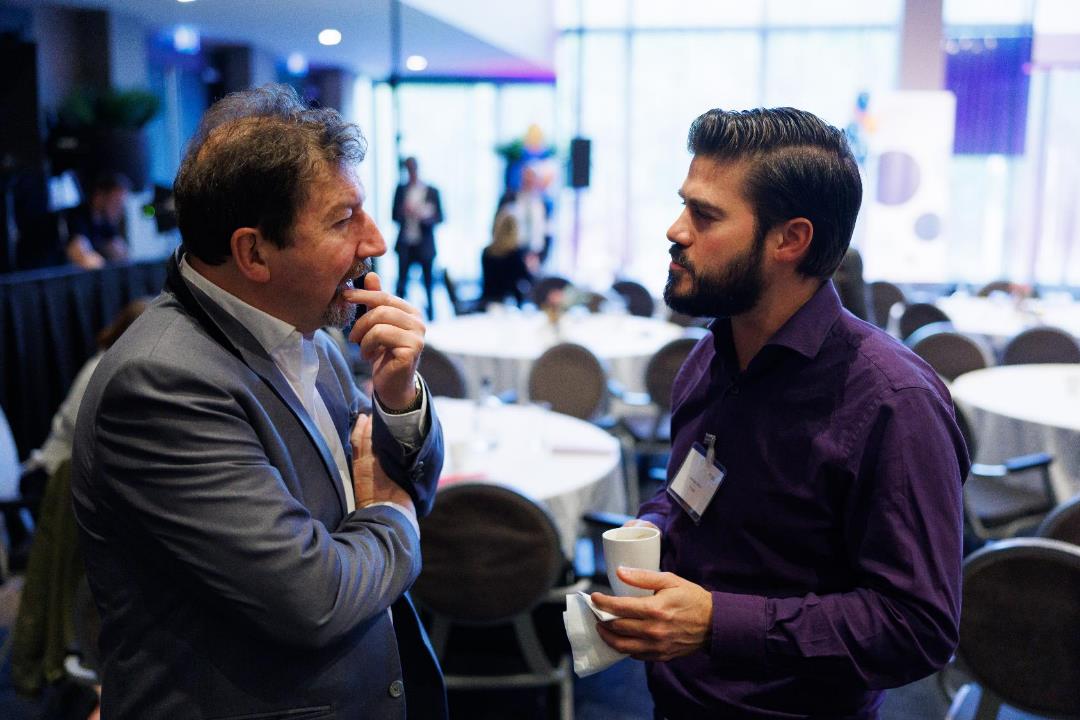 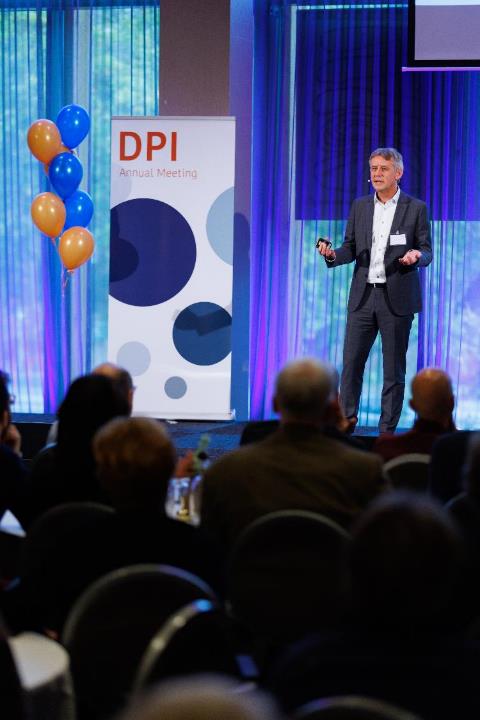 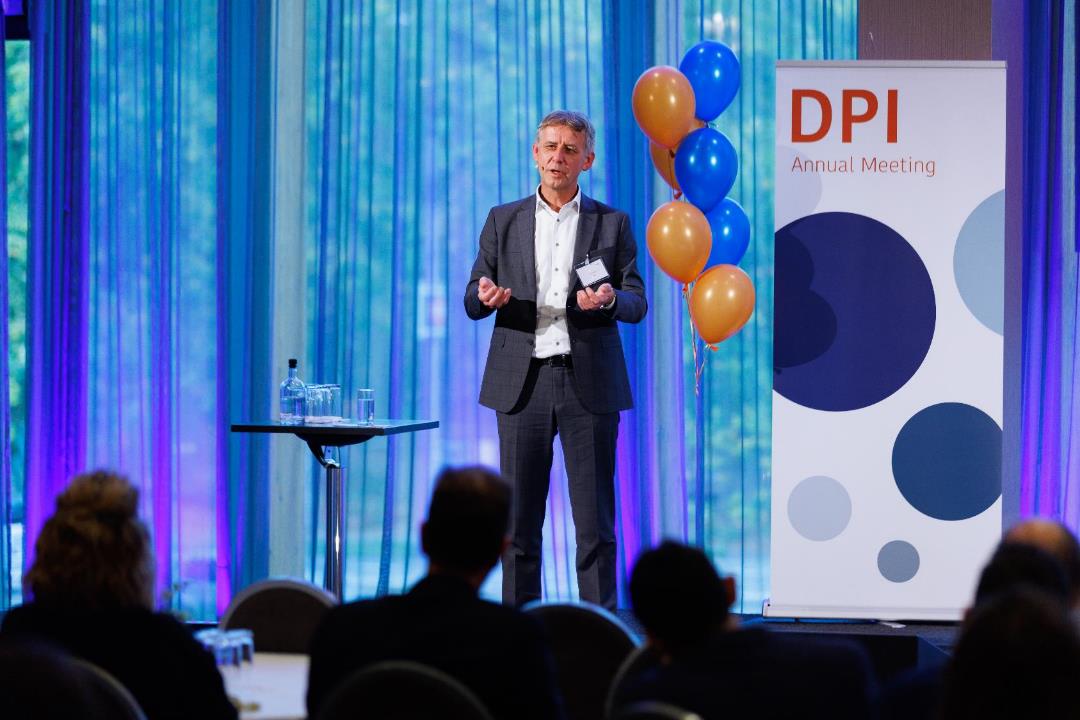 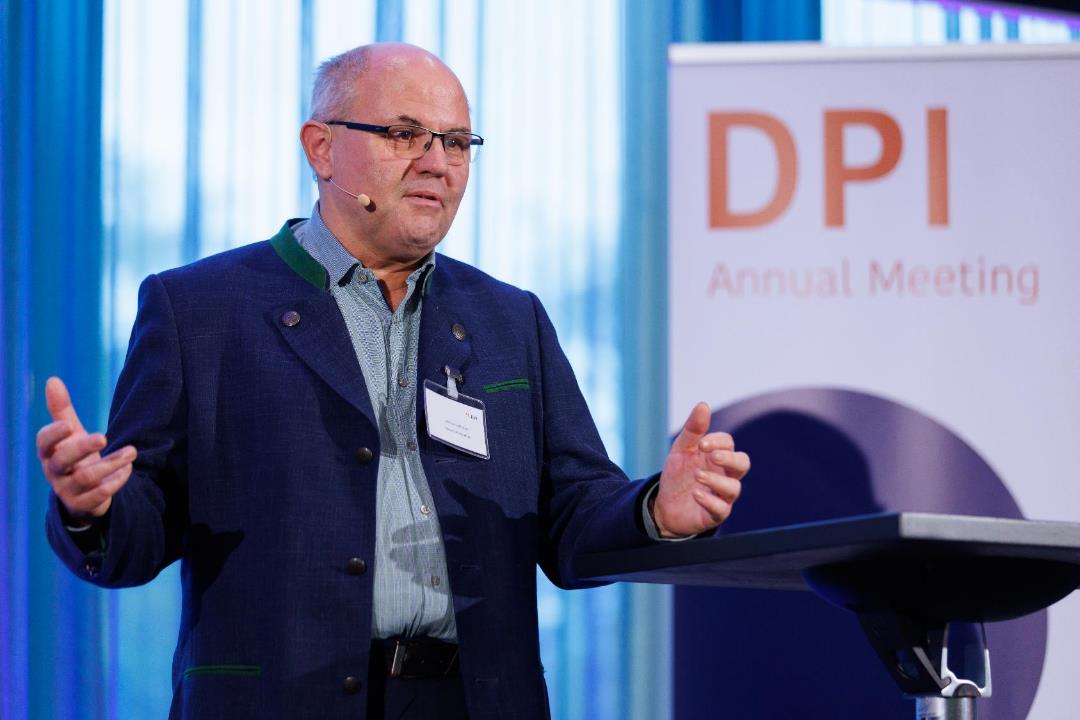 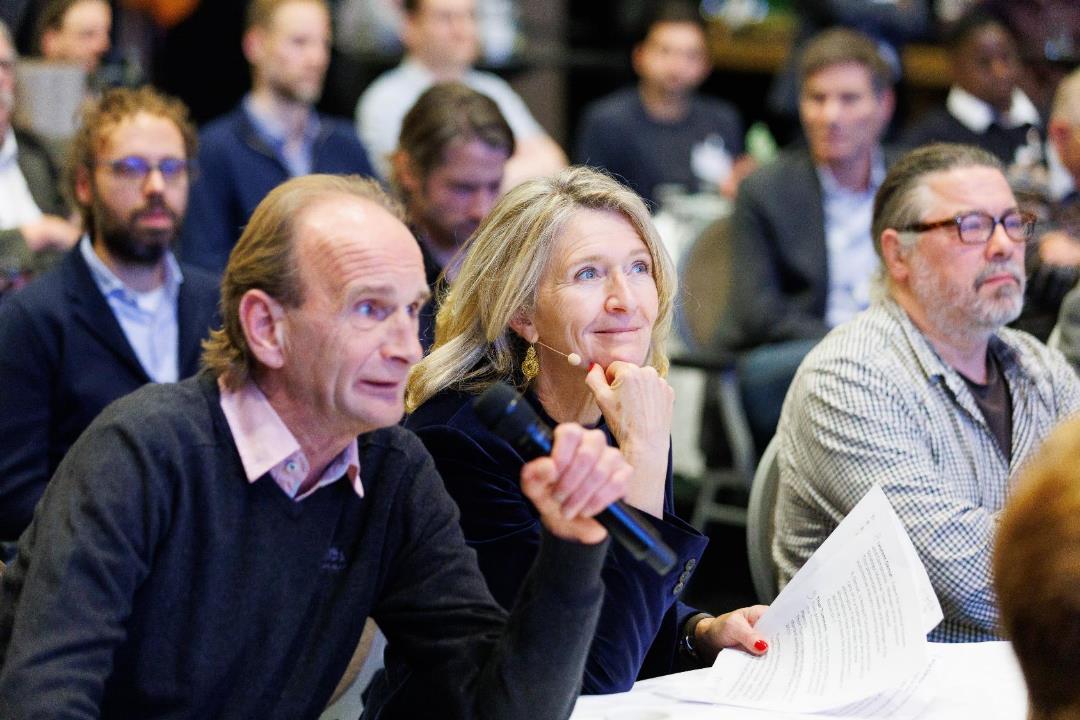 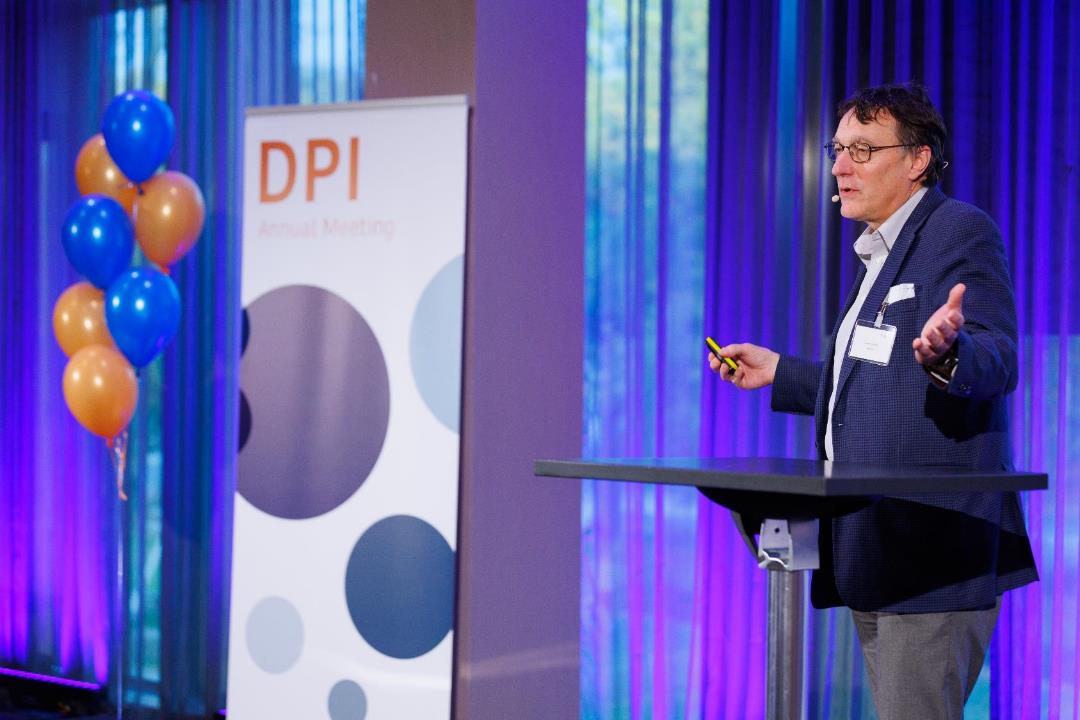 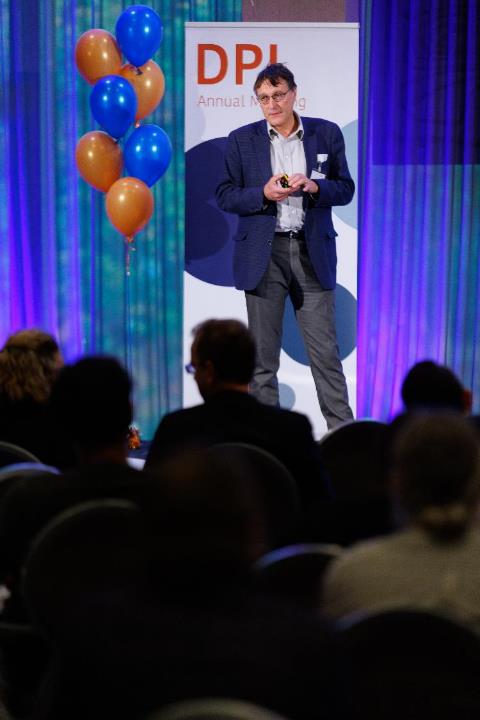 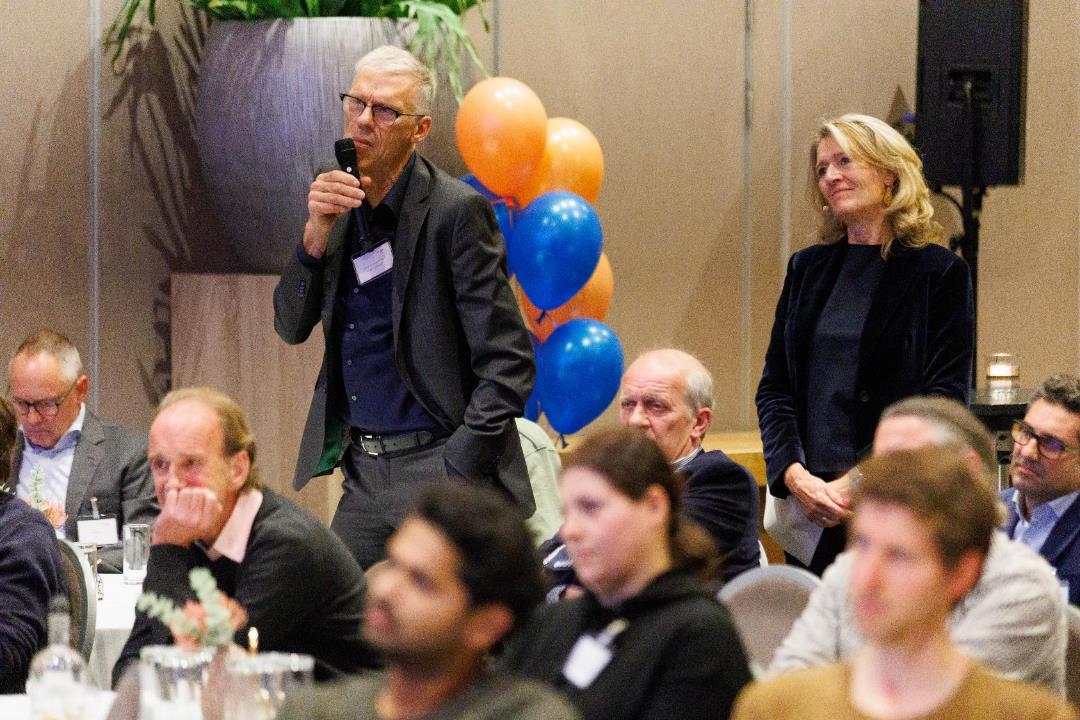 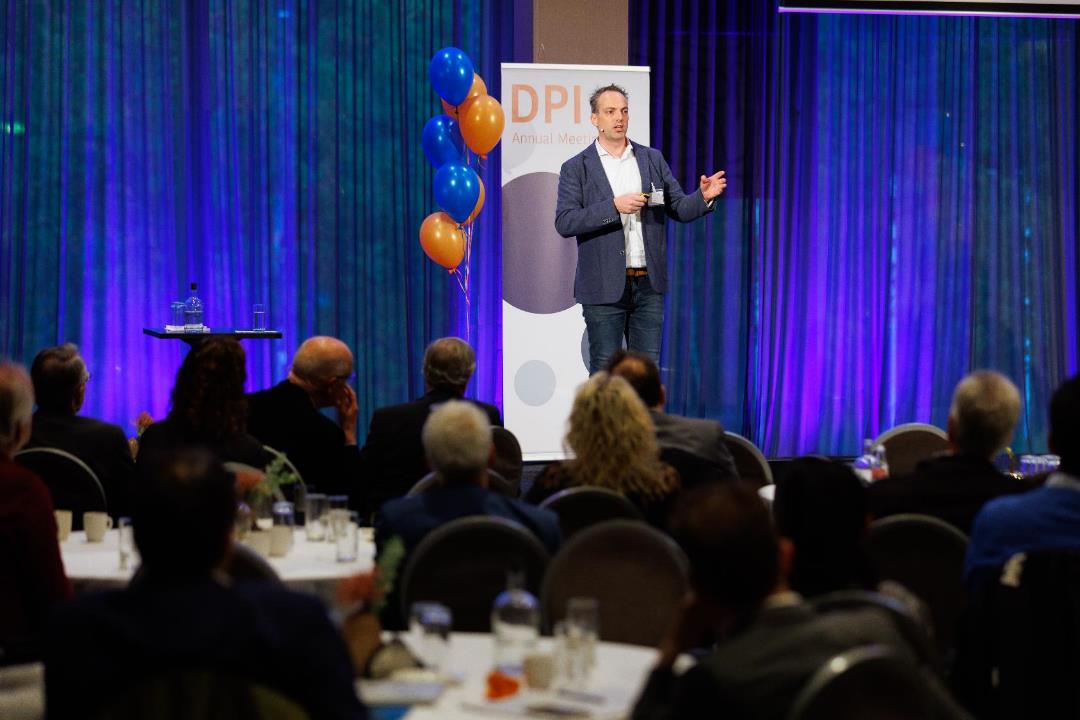 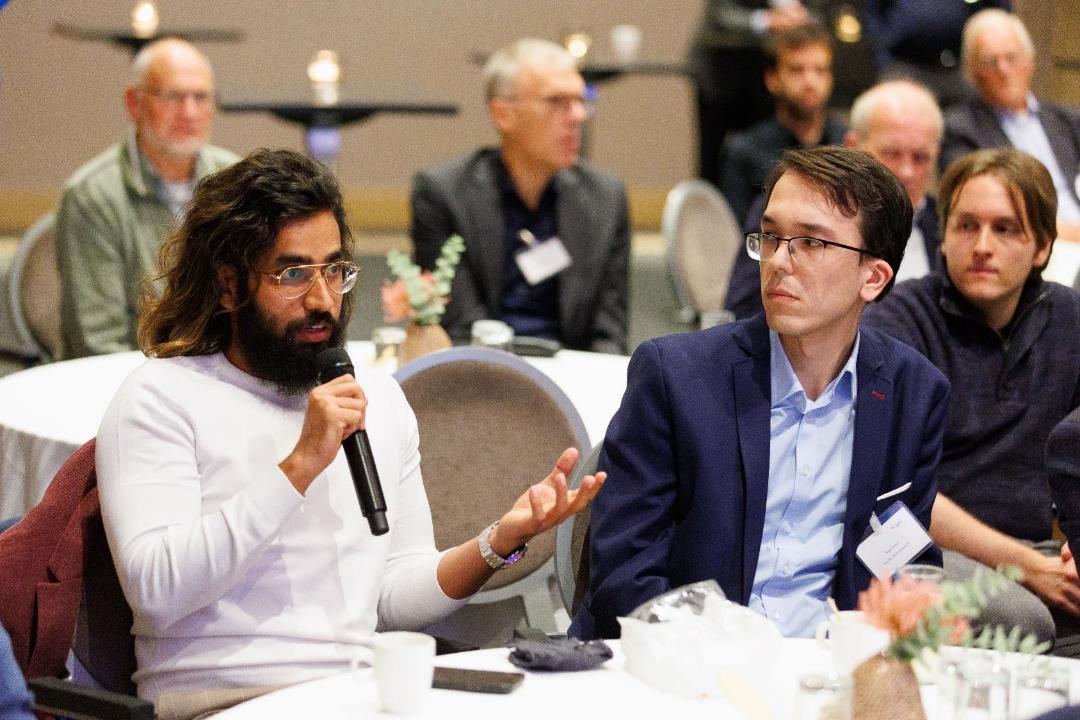 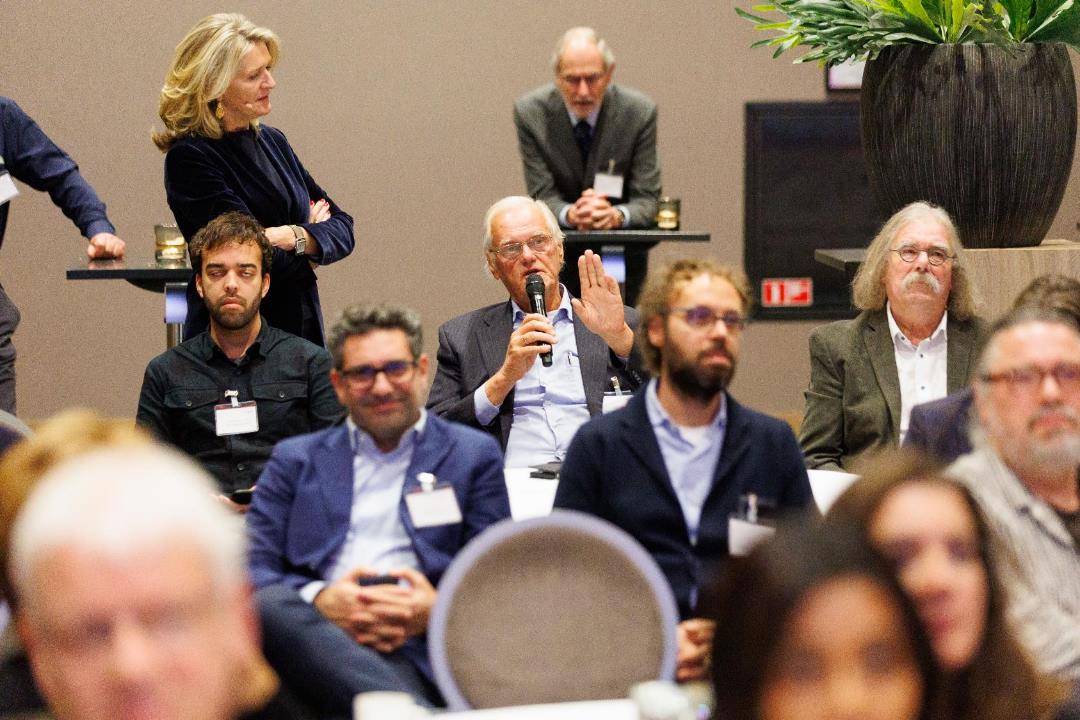 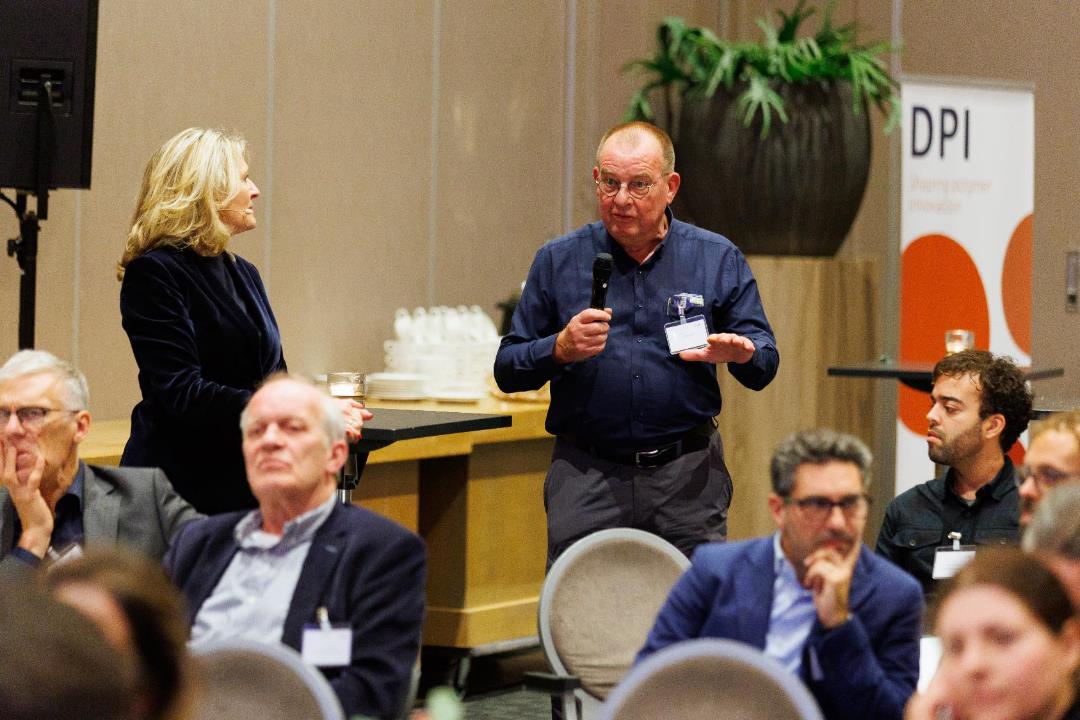 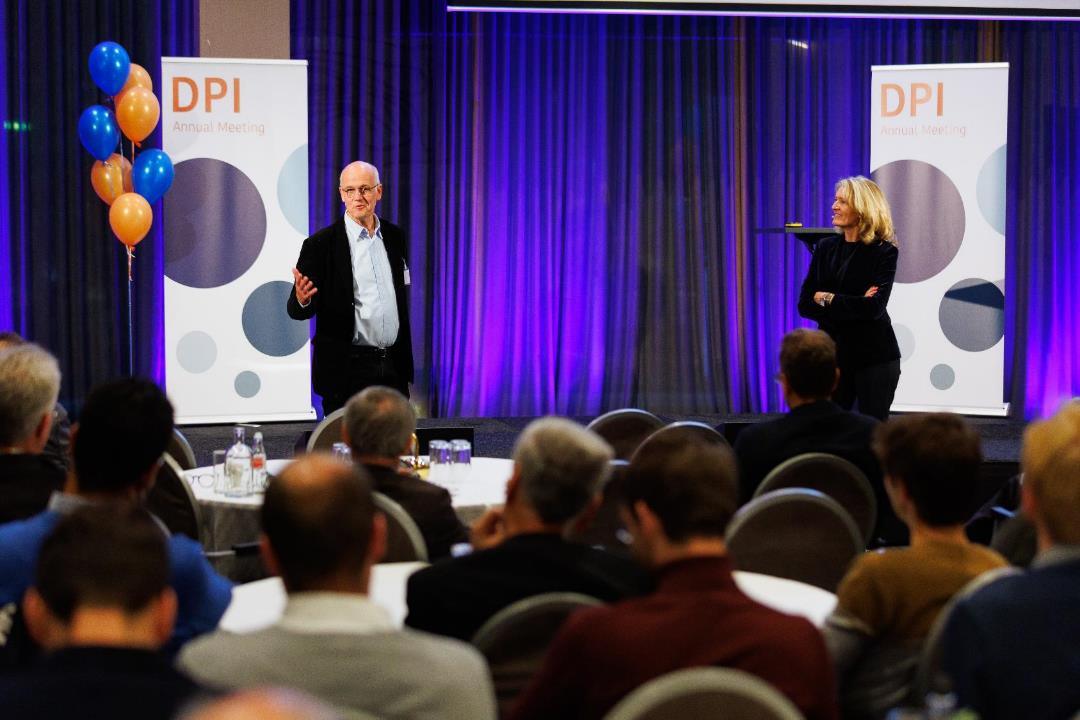 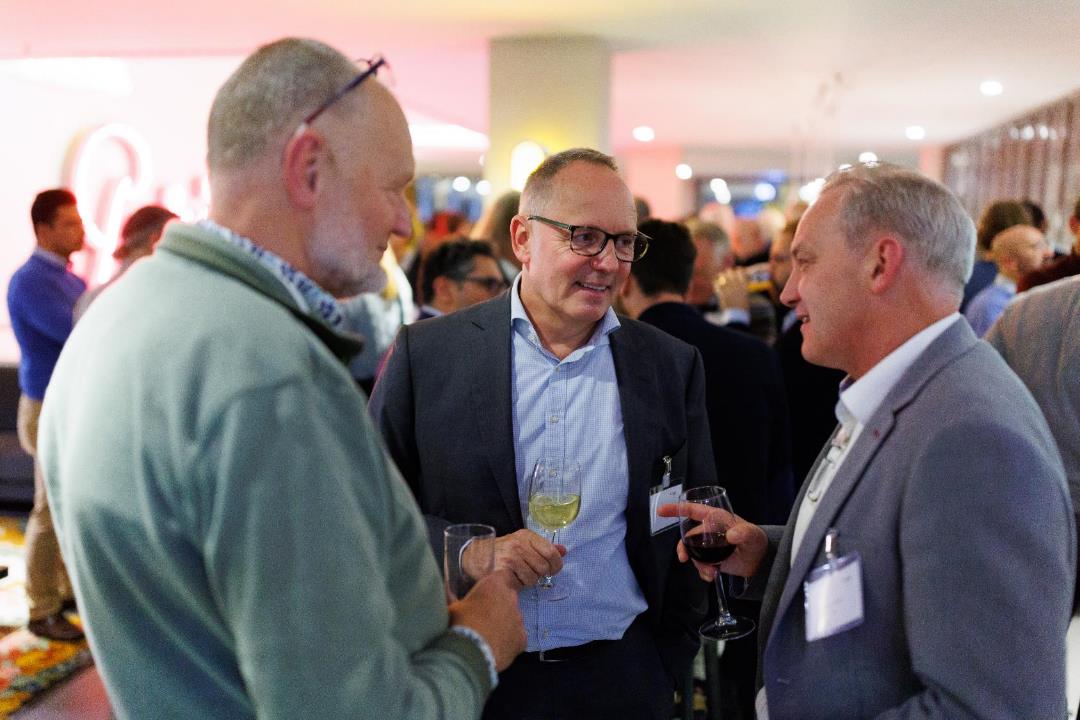 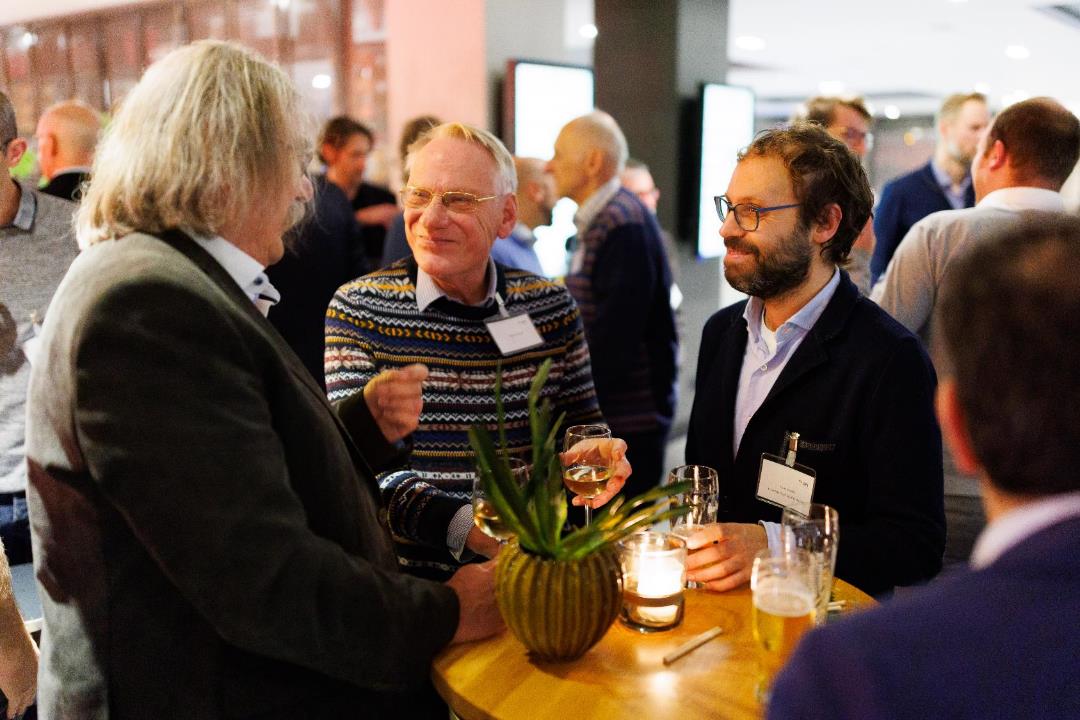 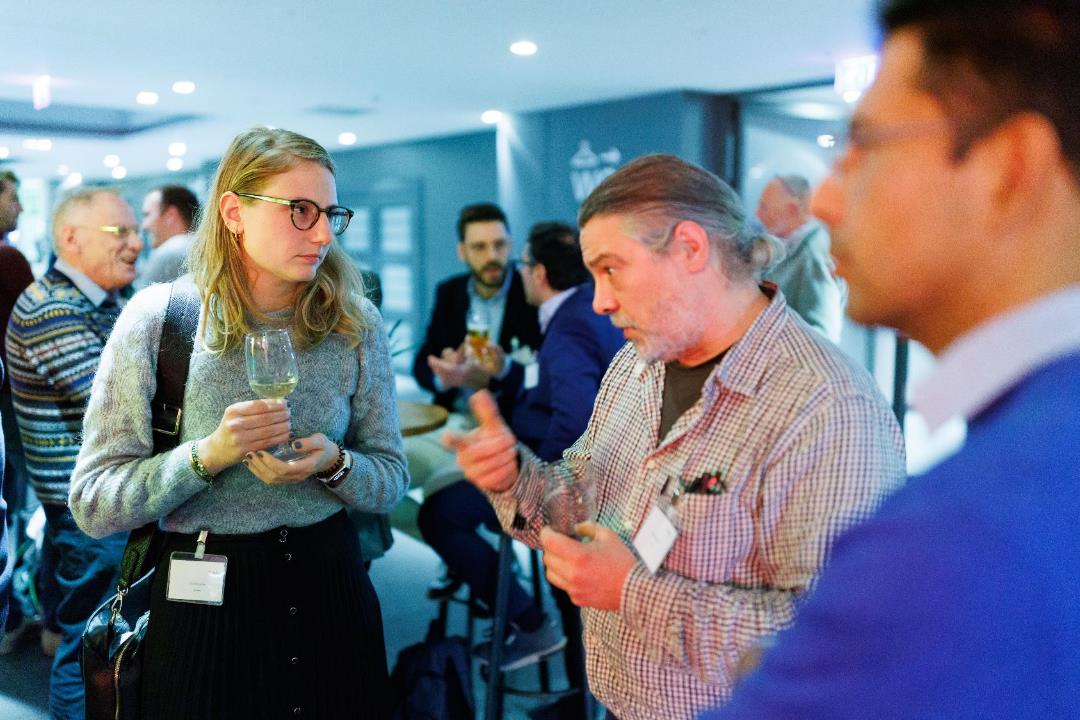 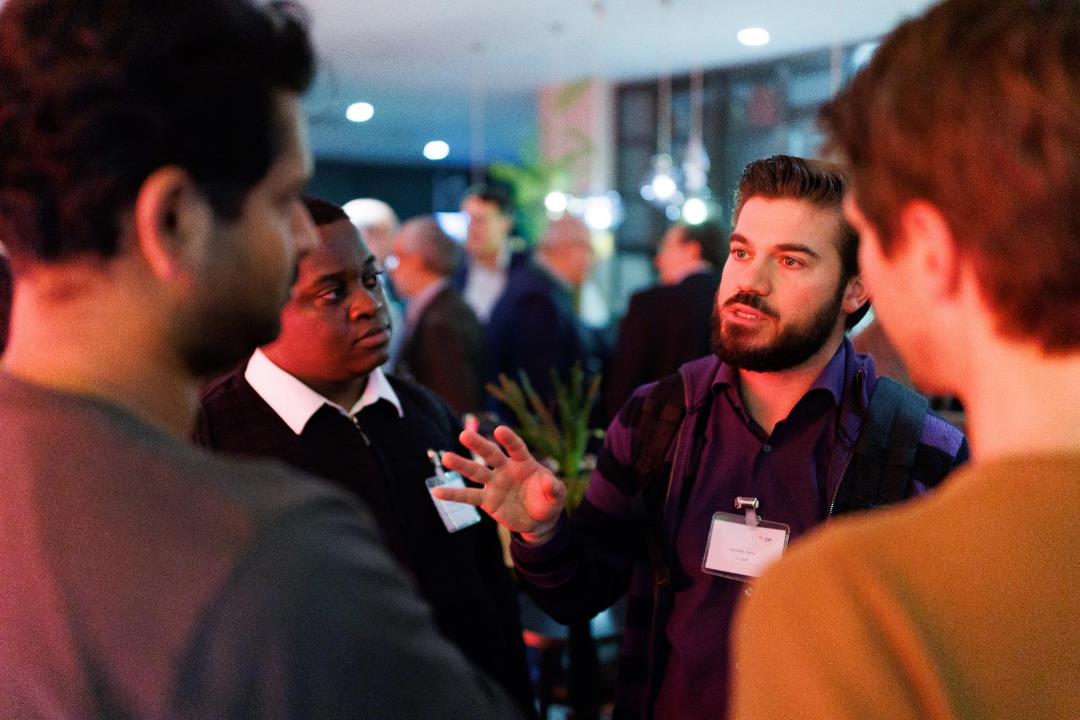 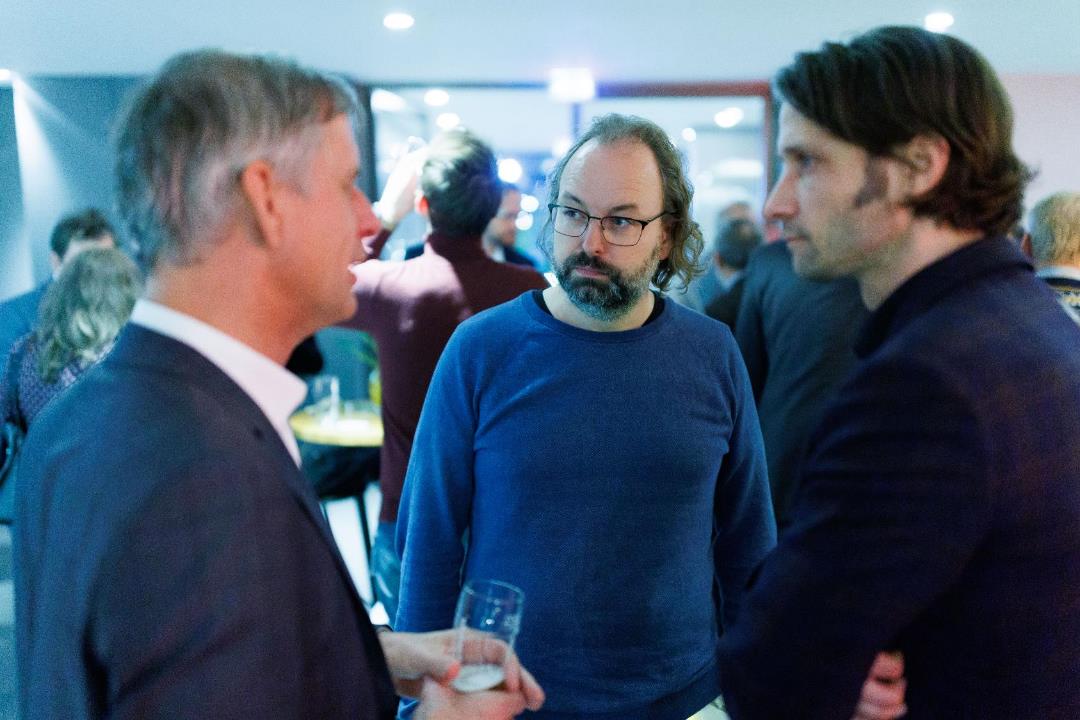 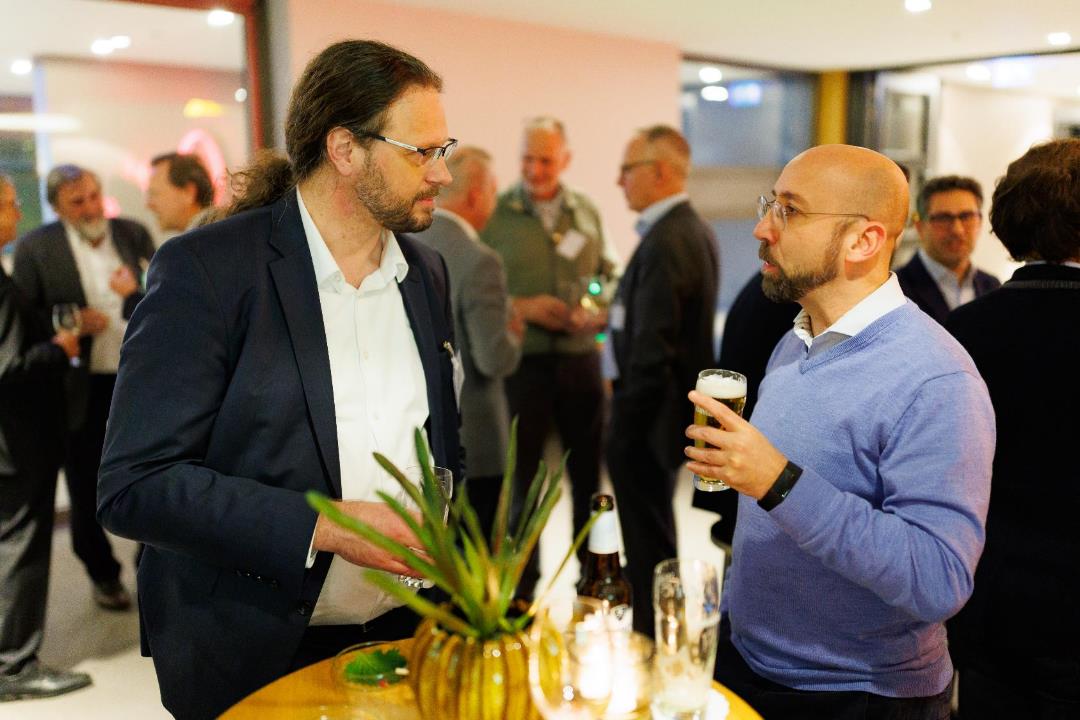 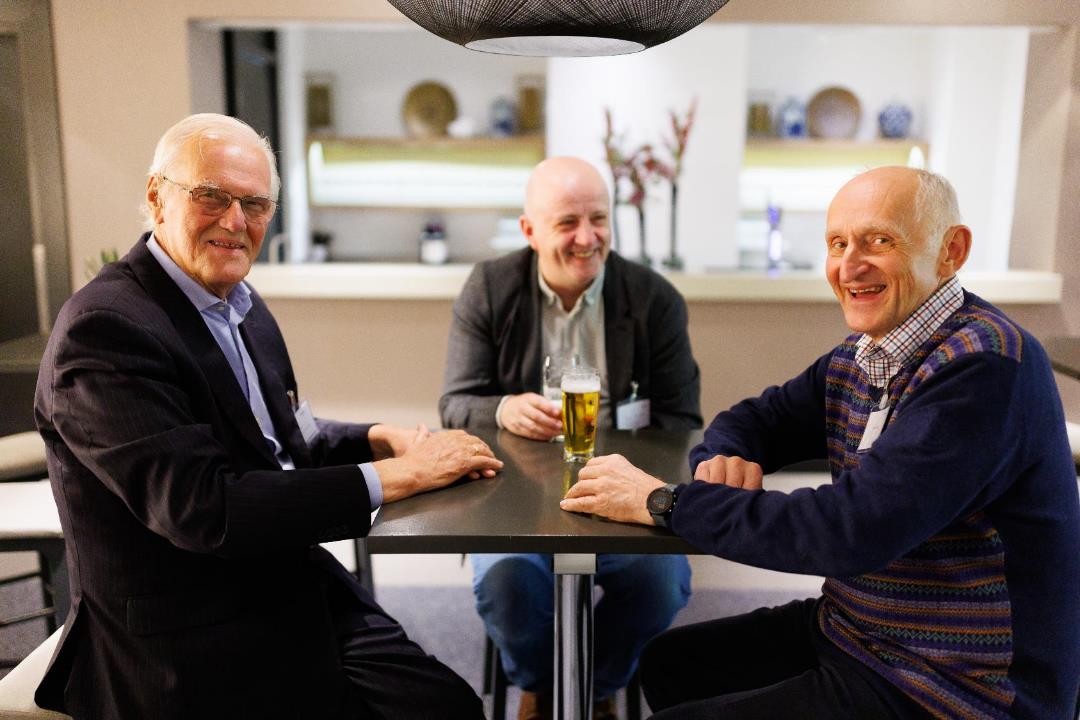 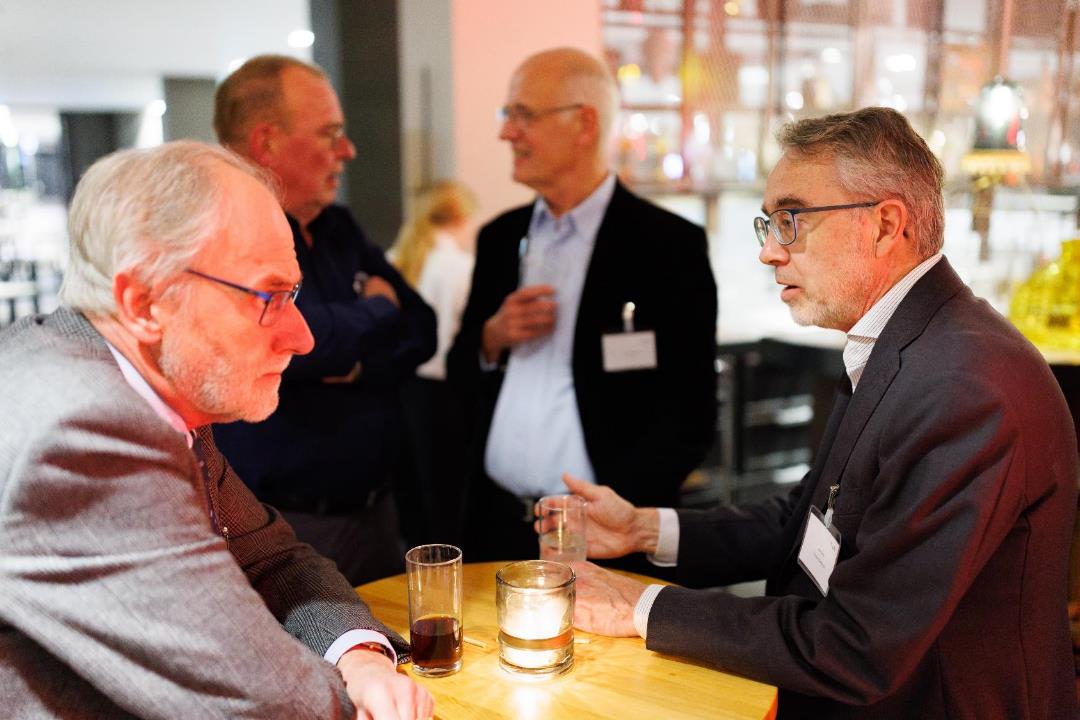 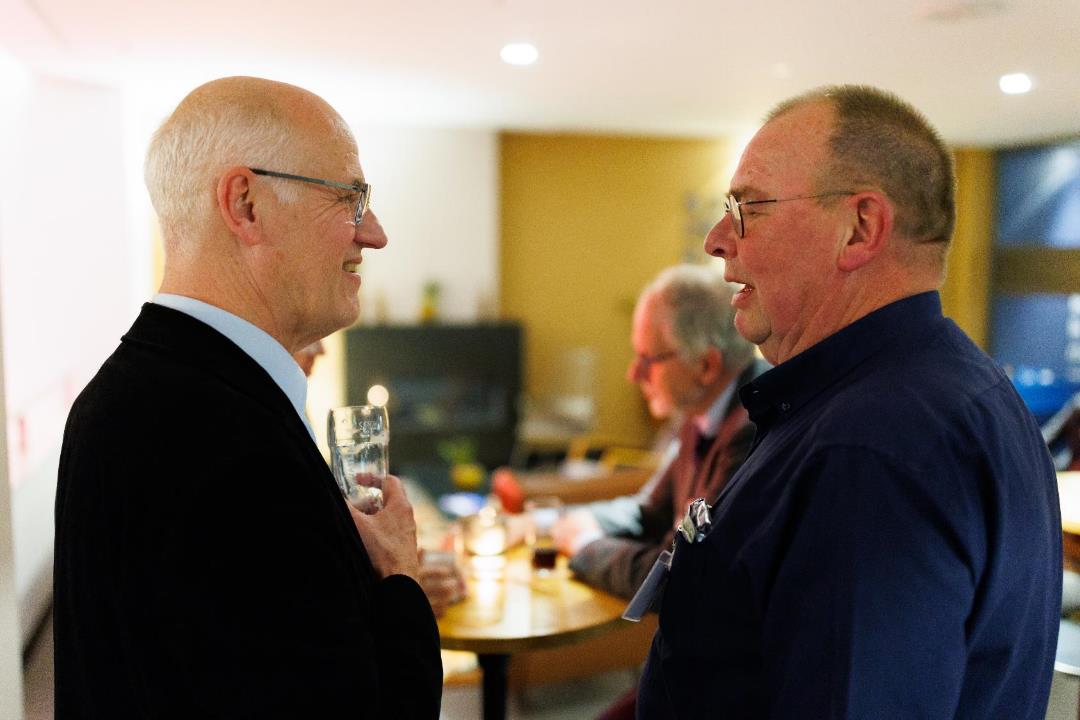 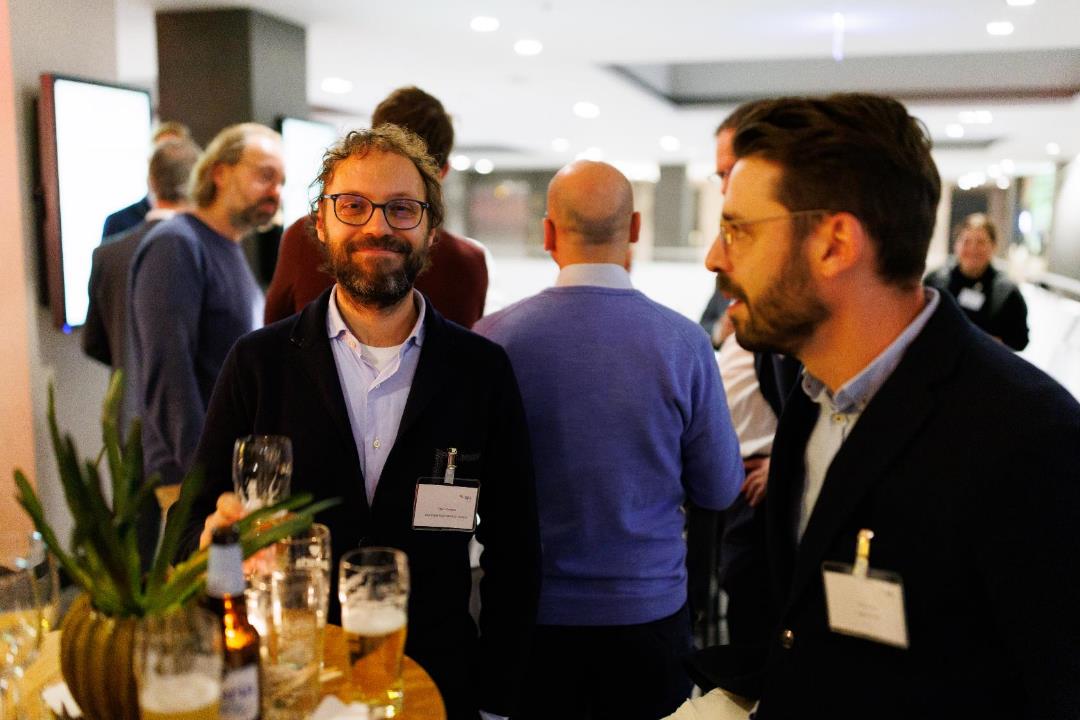 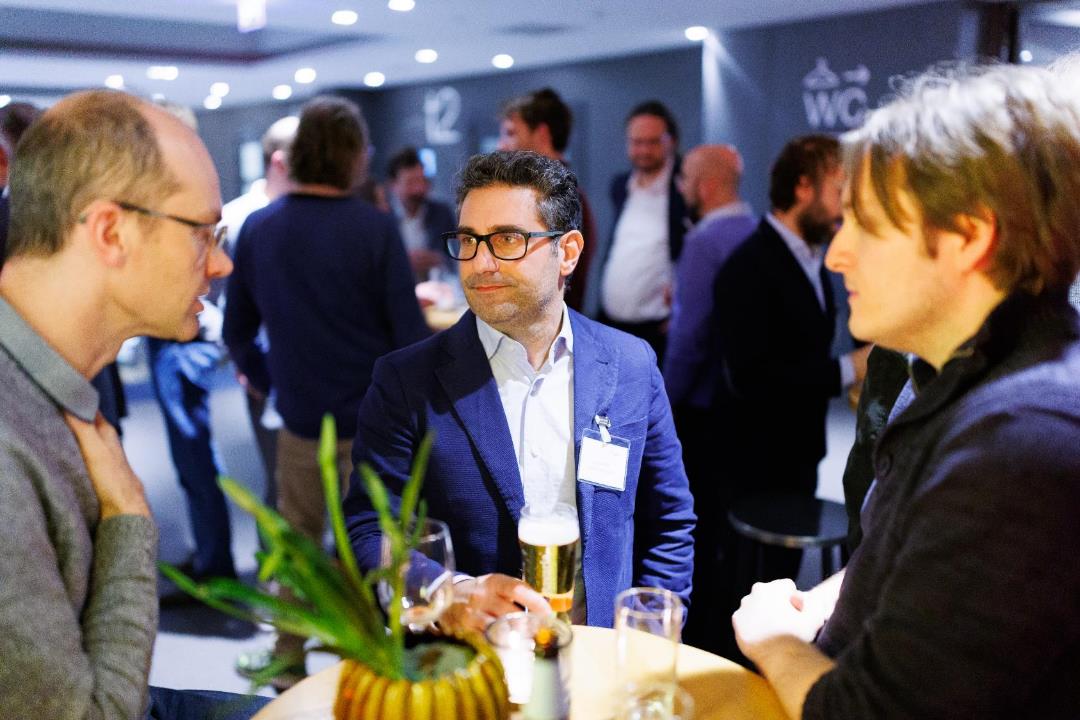 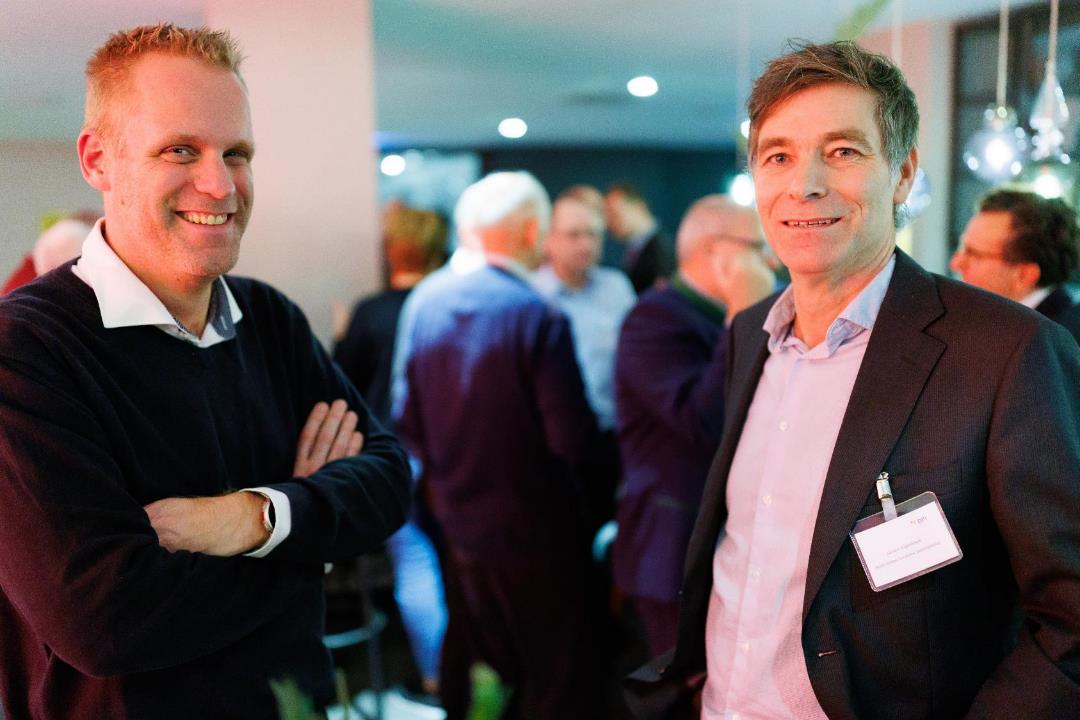 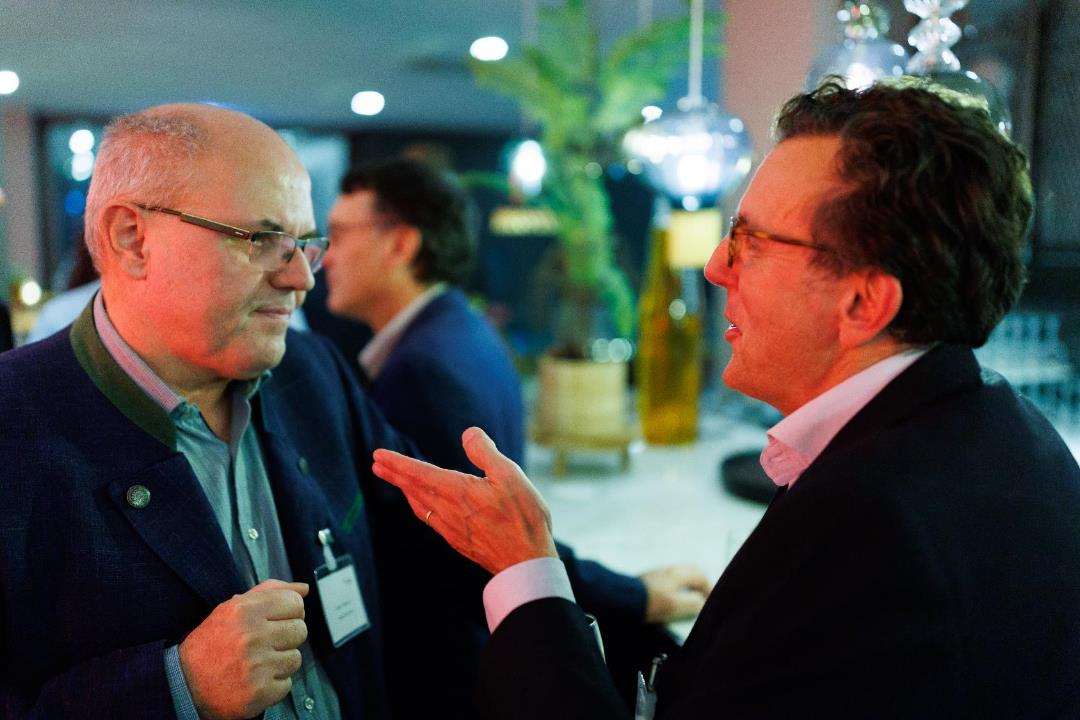 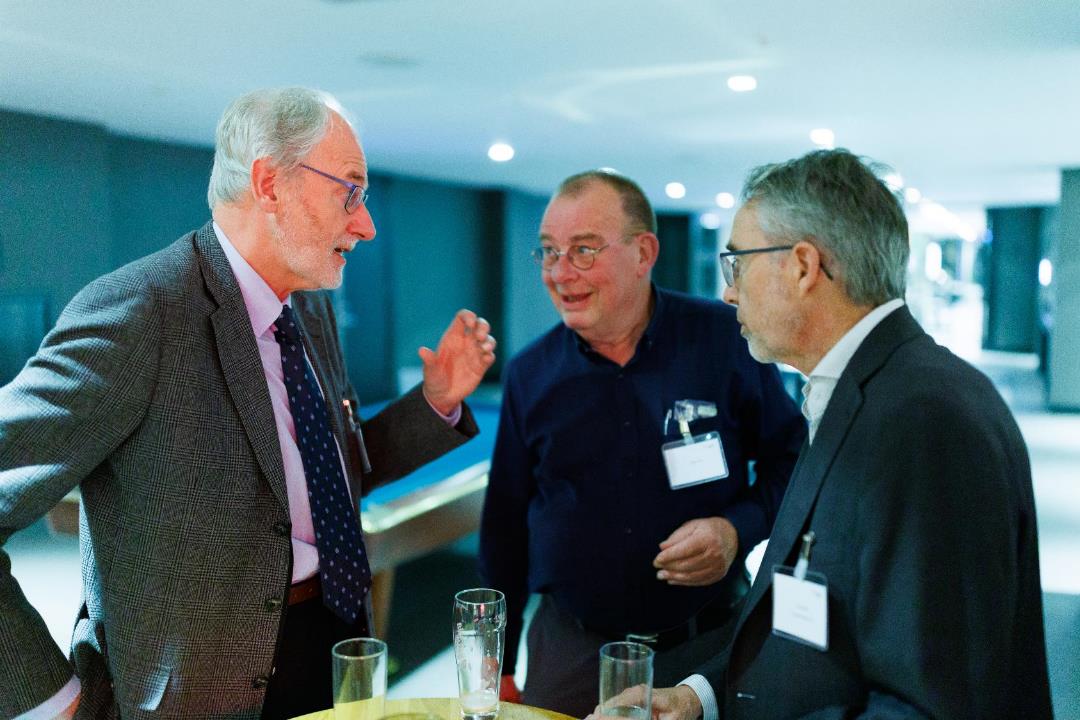 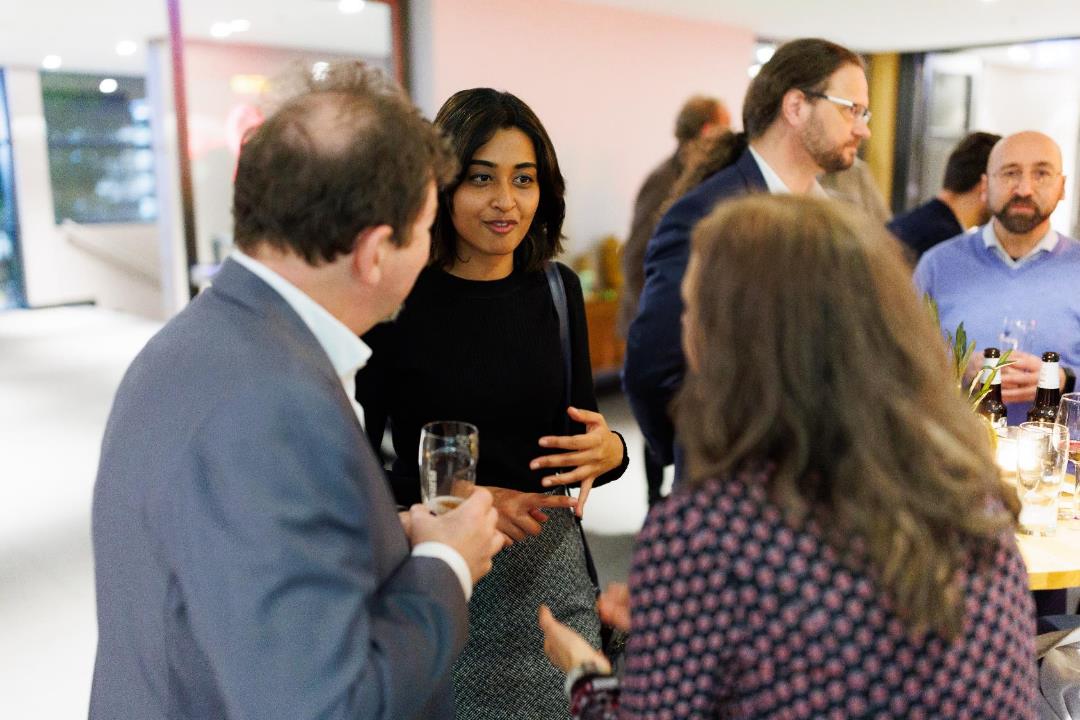 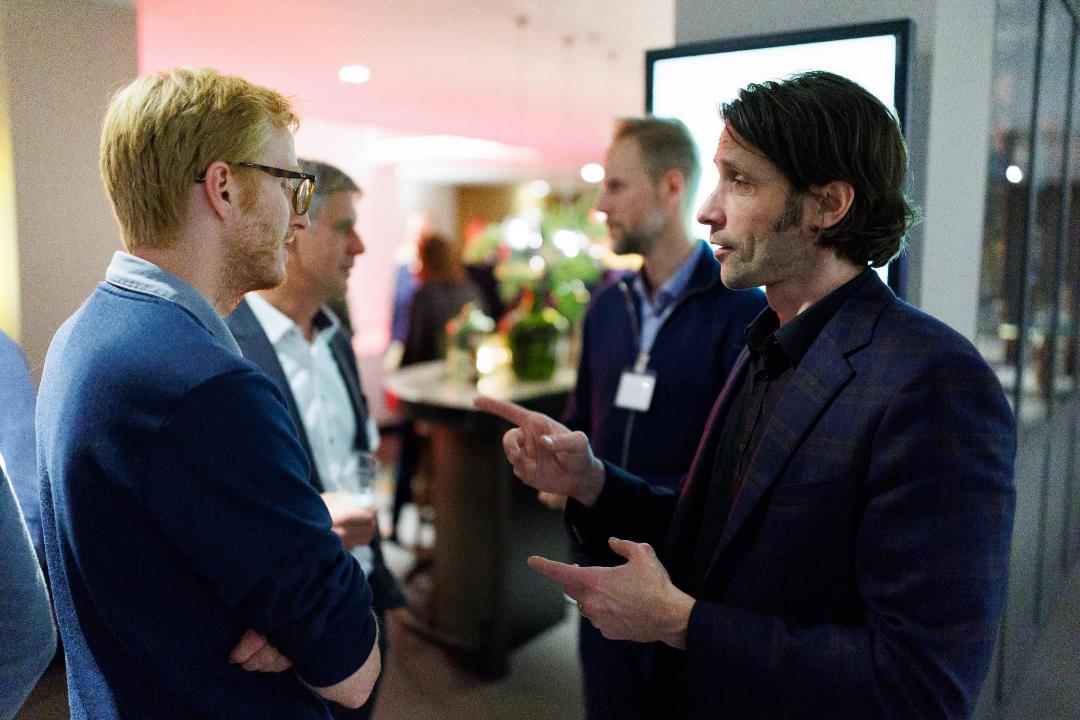 DPI Annual Meeting 2022
22 November
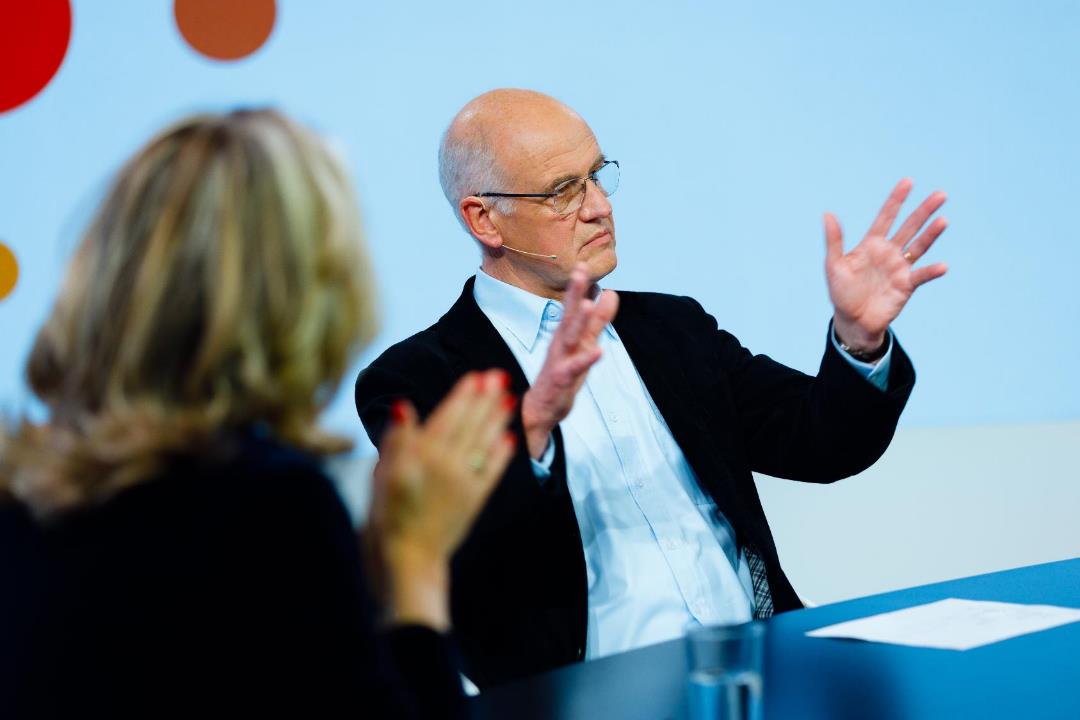 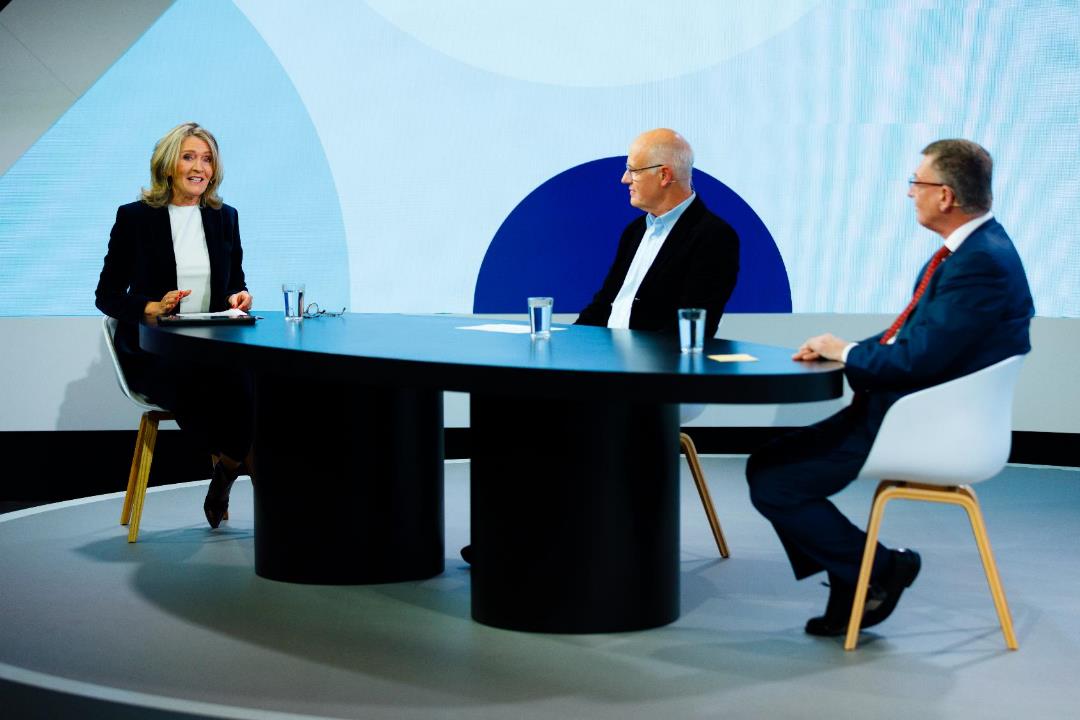 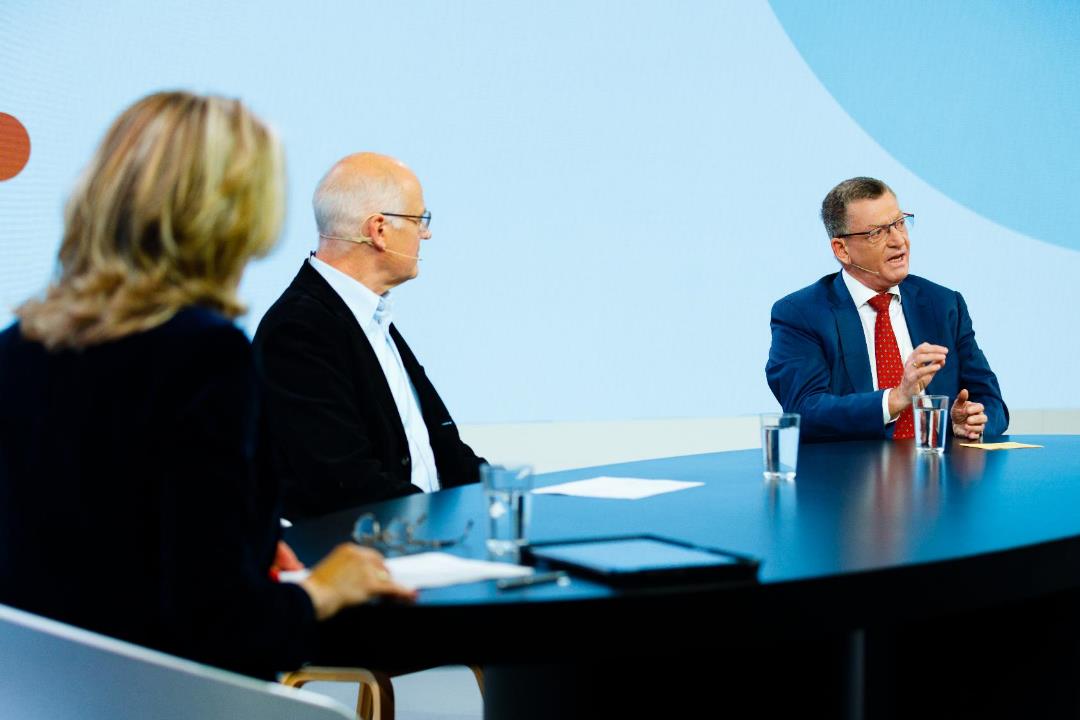 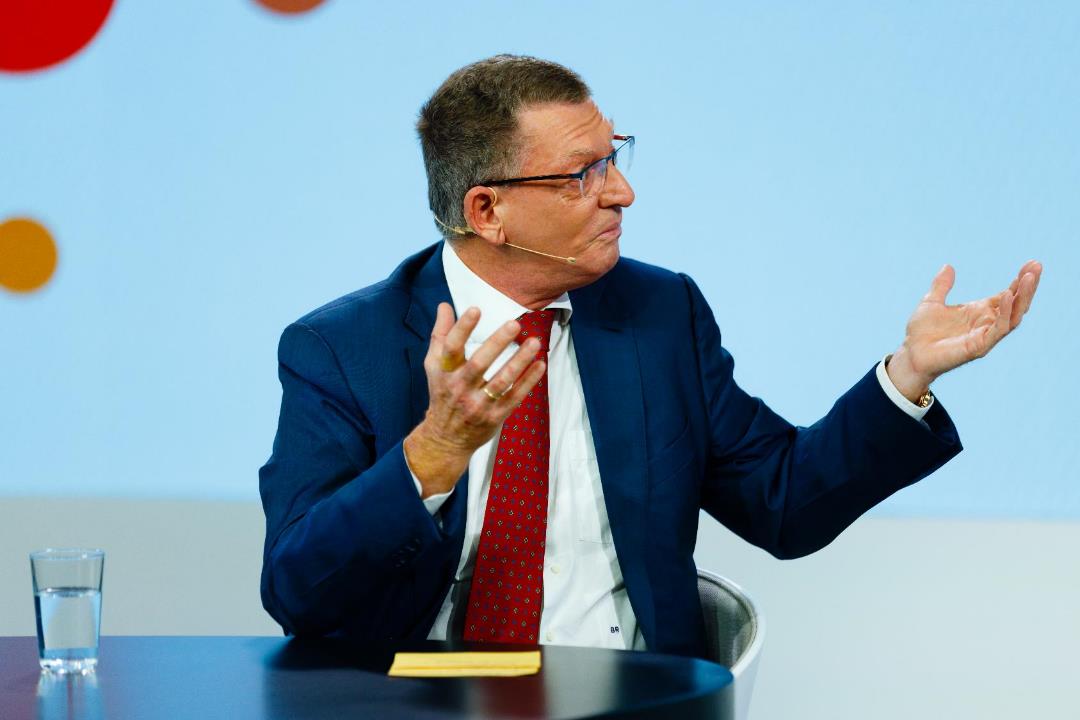 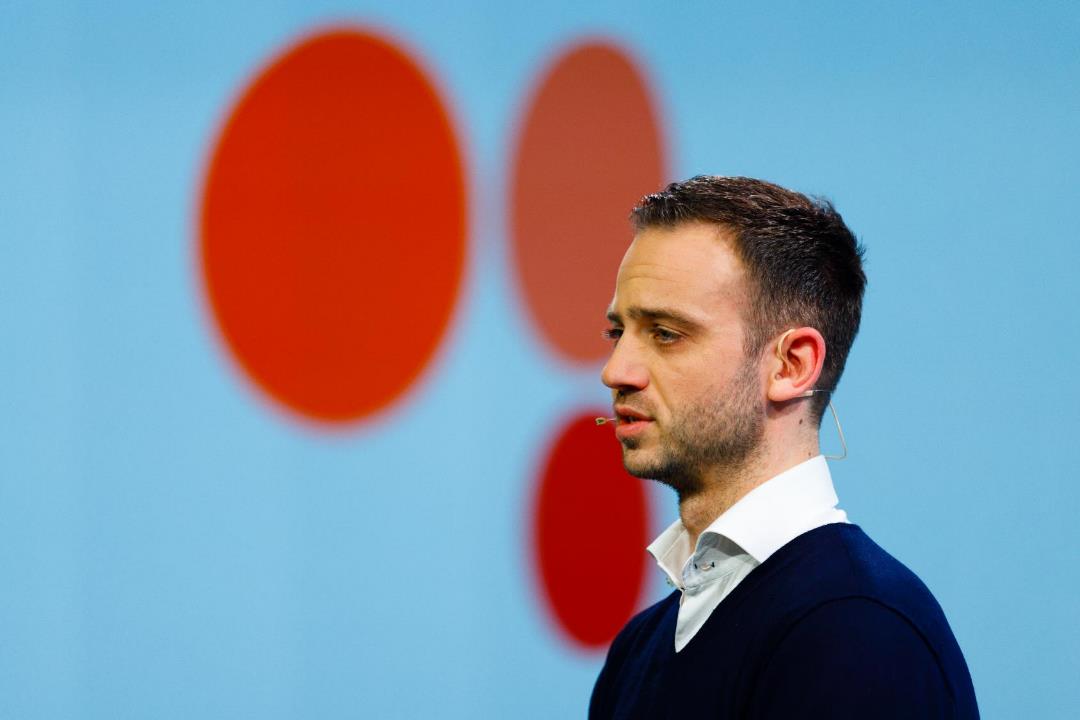 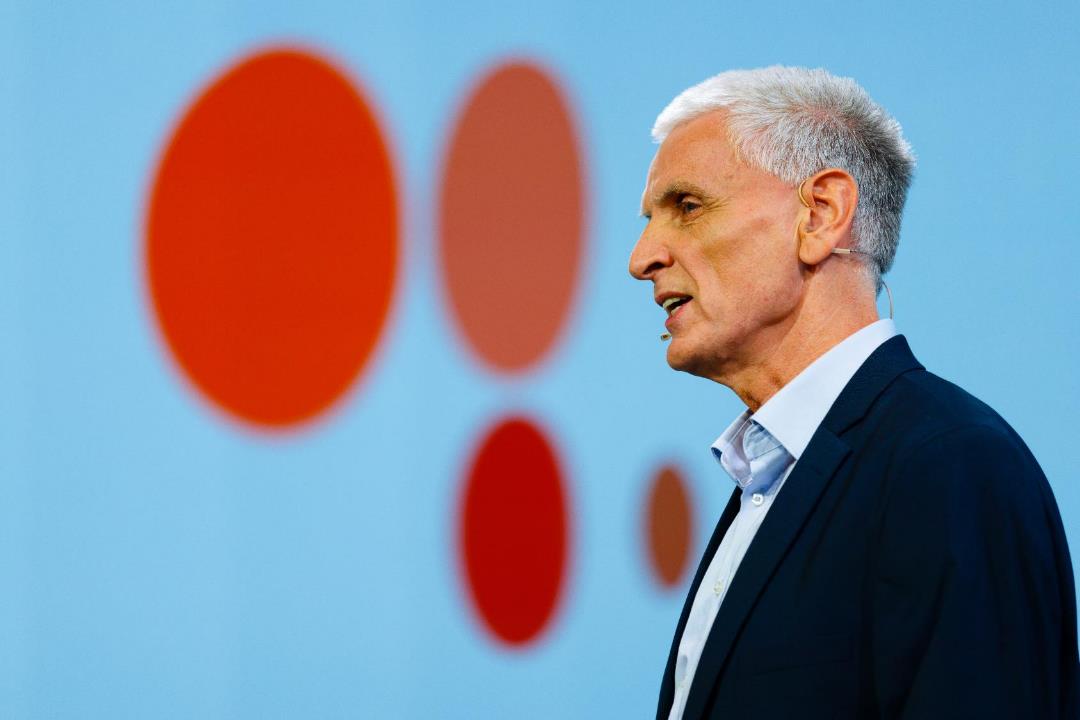 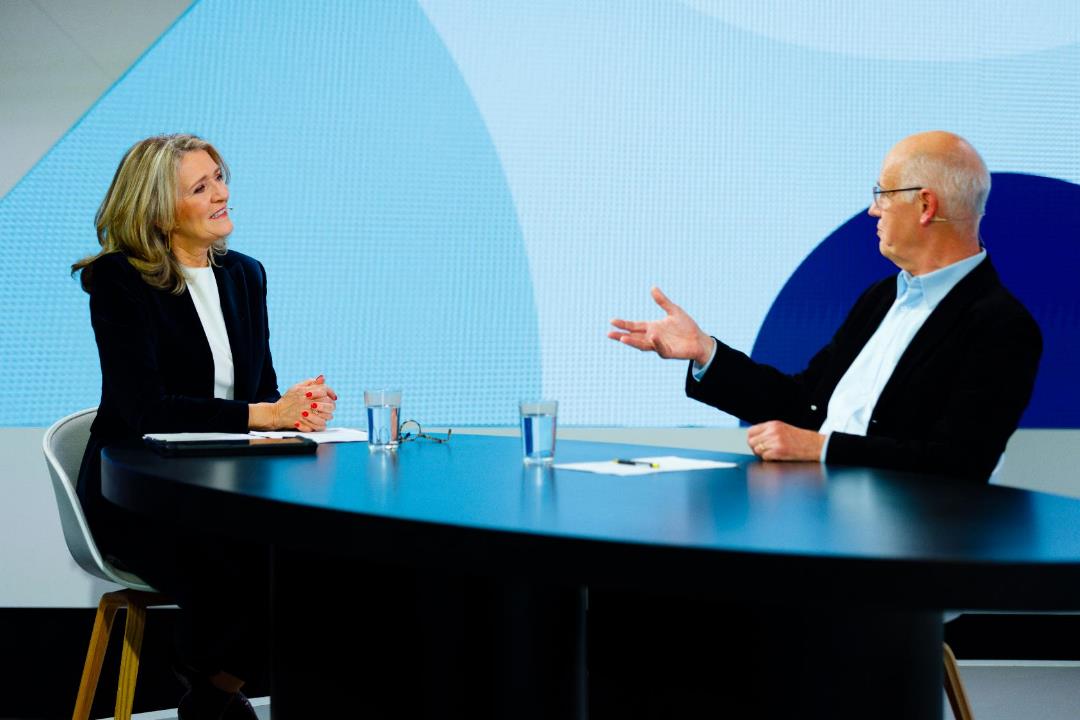 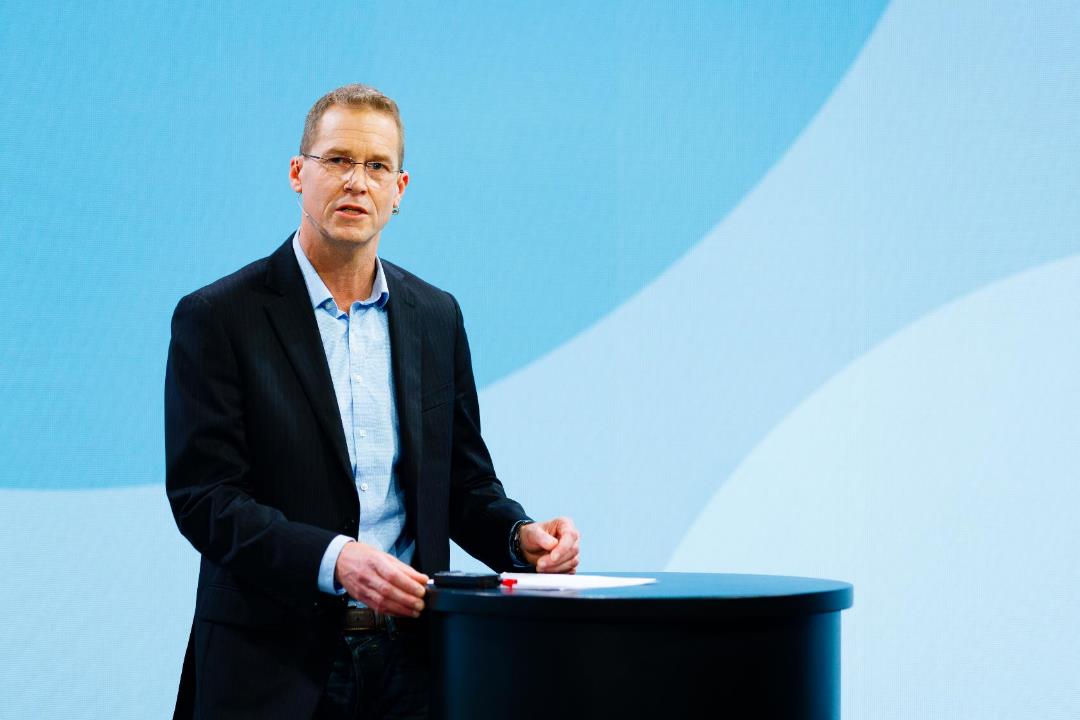 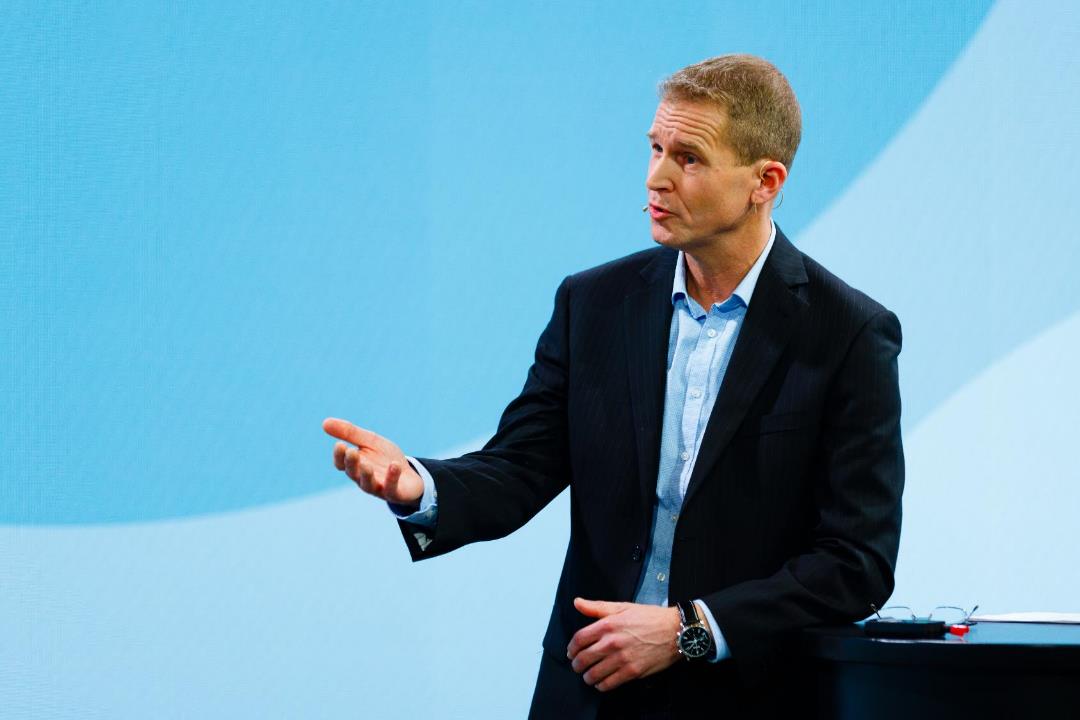 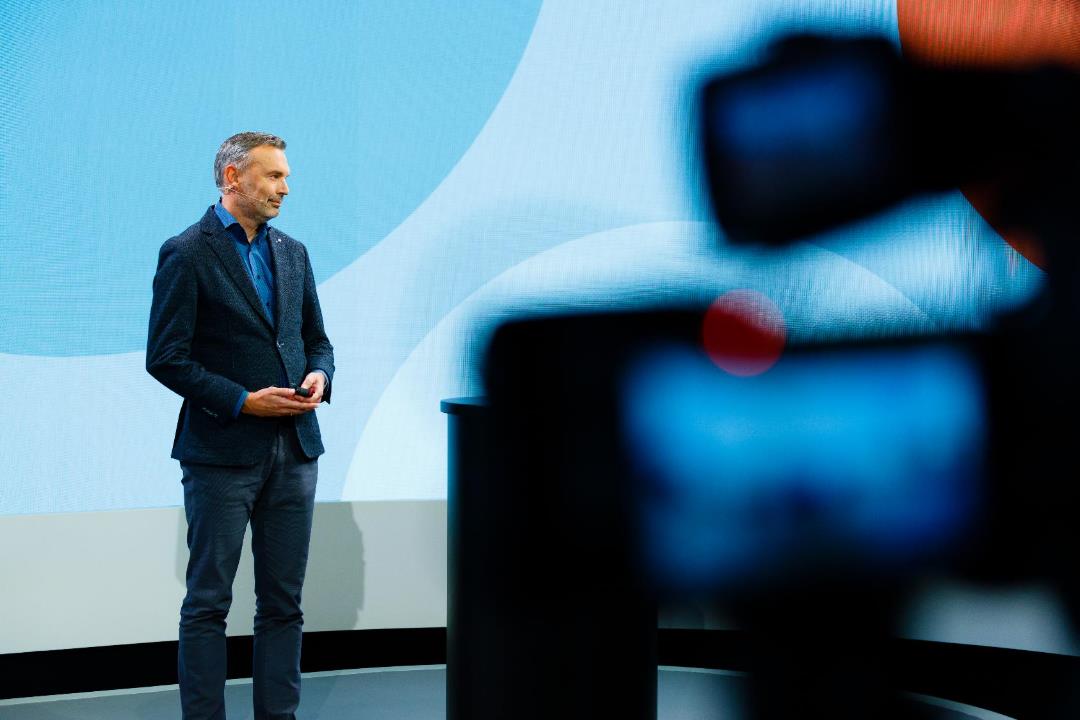 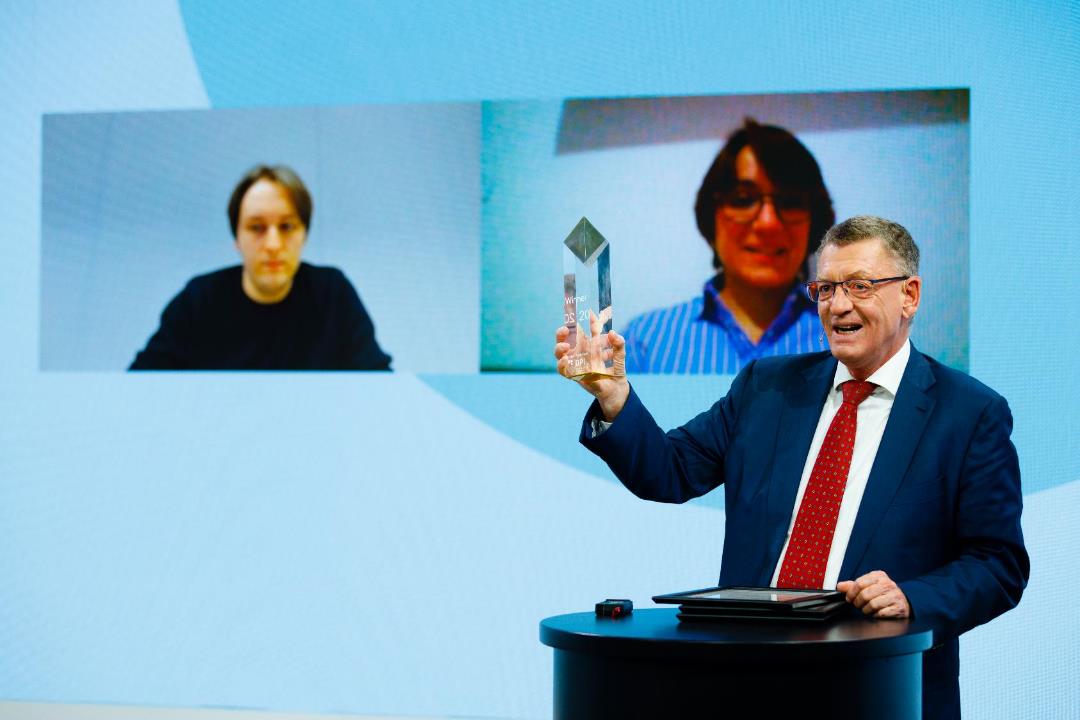 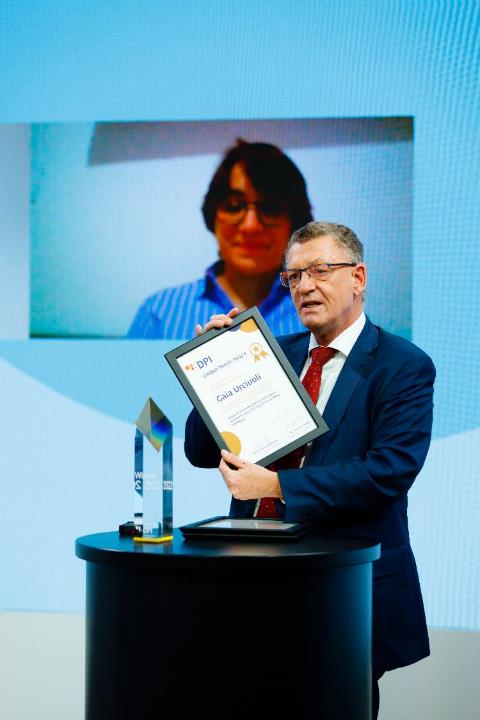 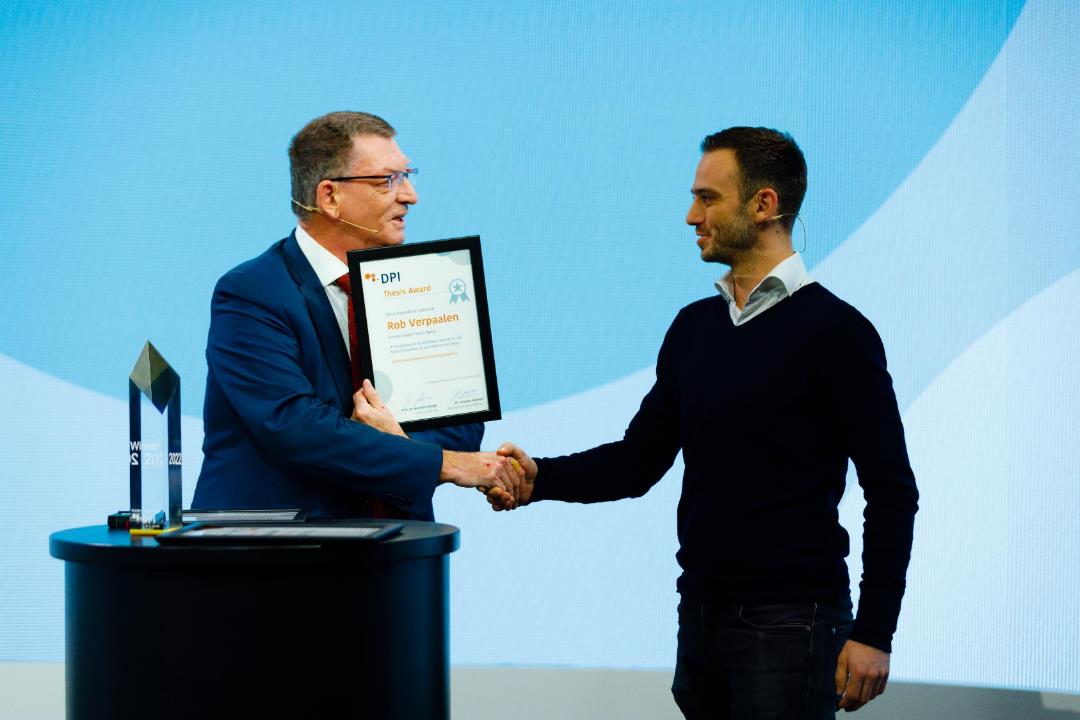 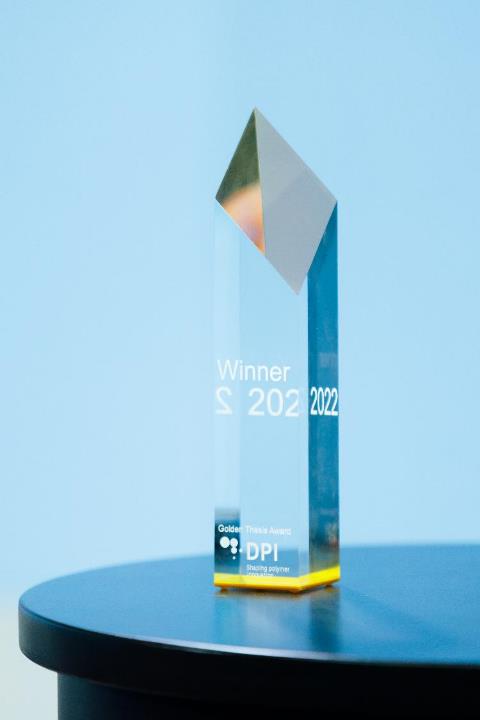 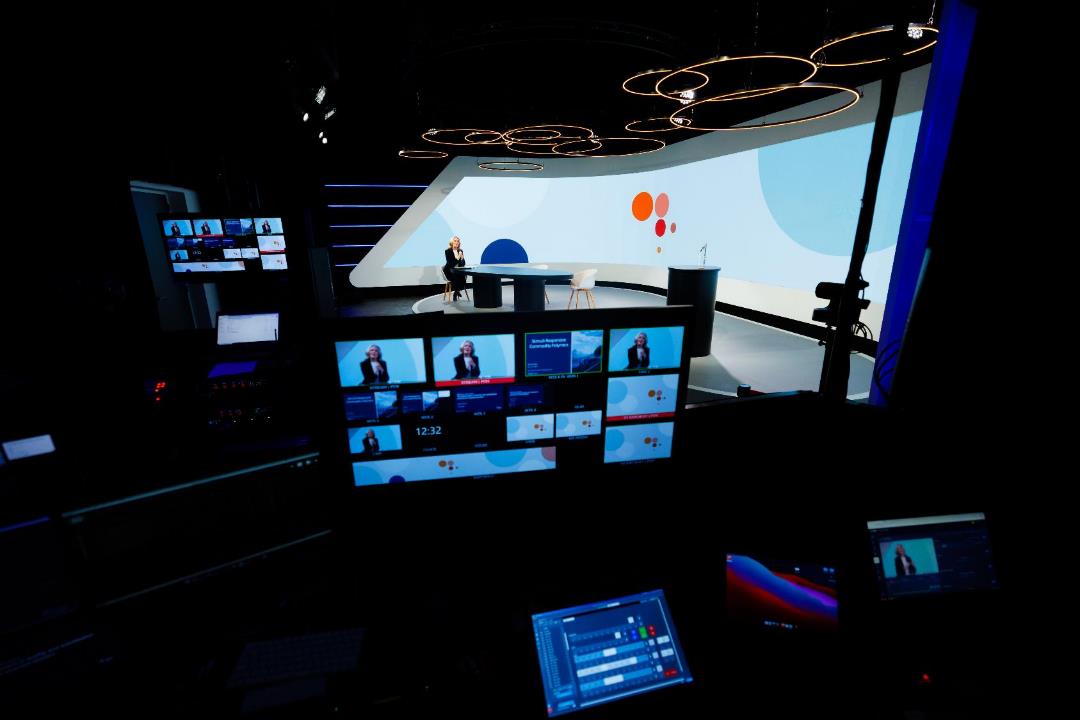 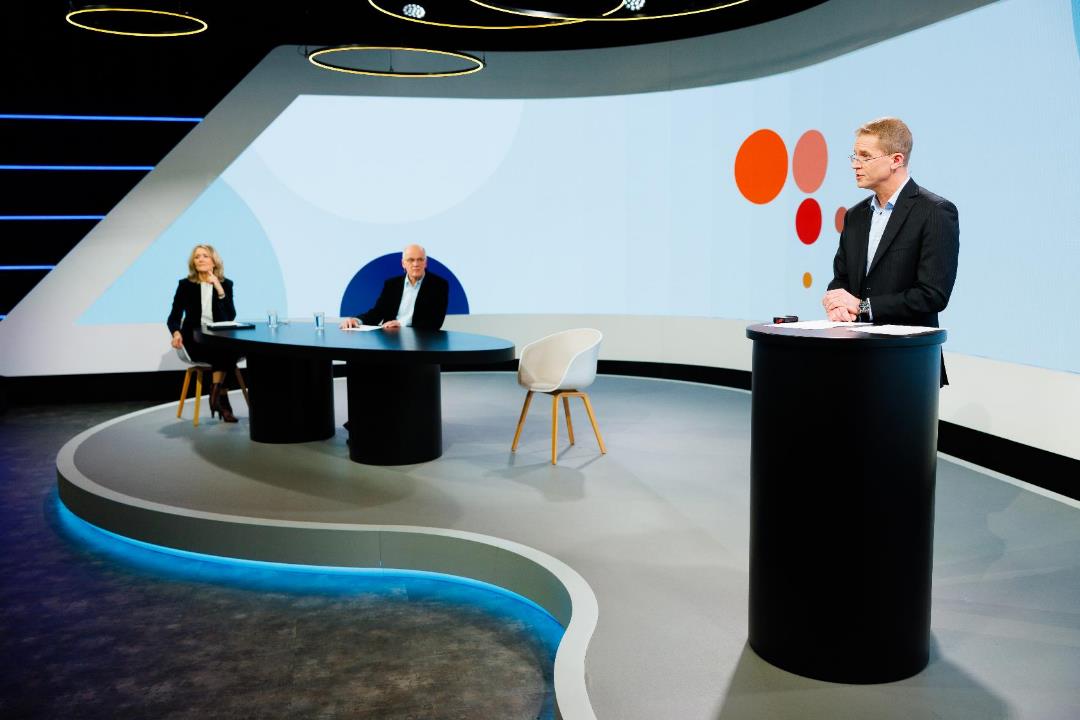 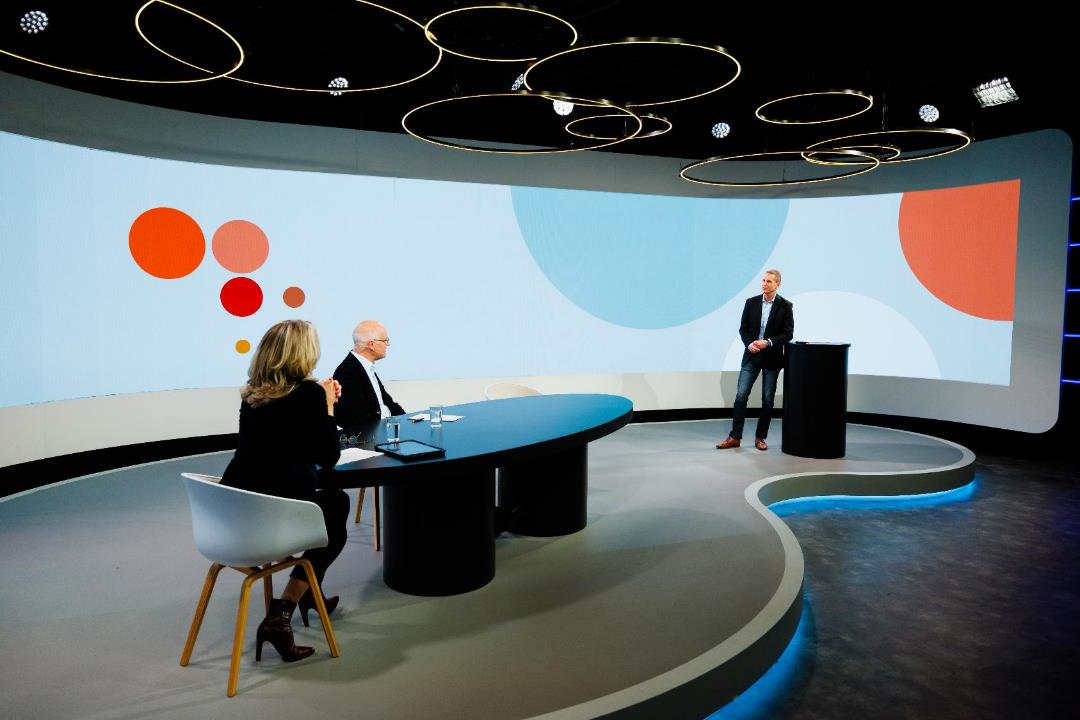 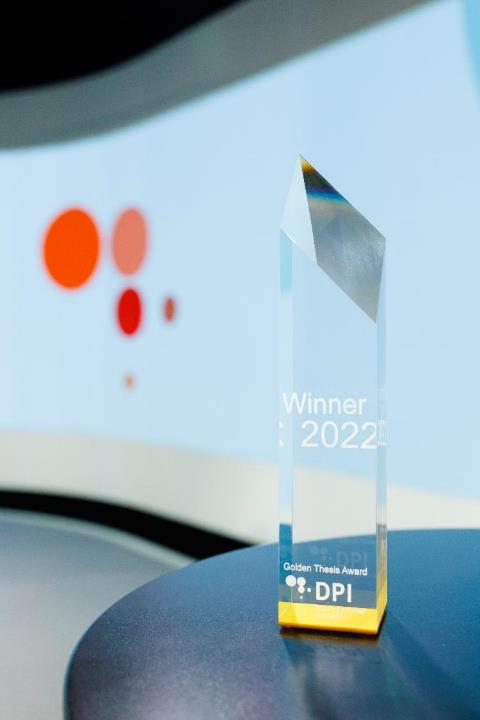 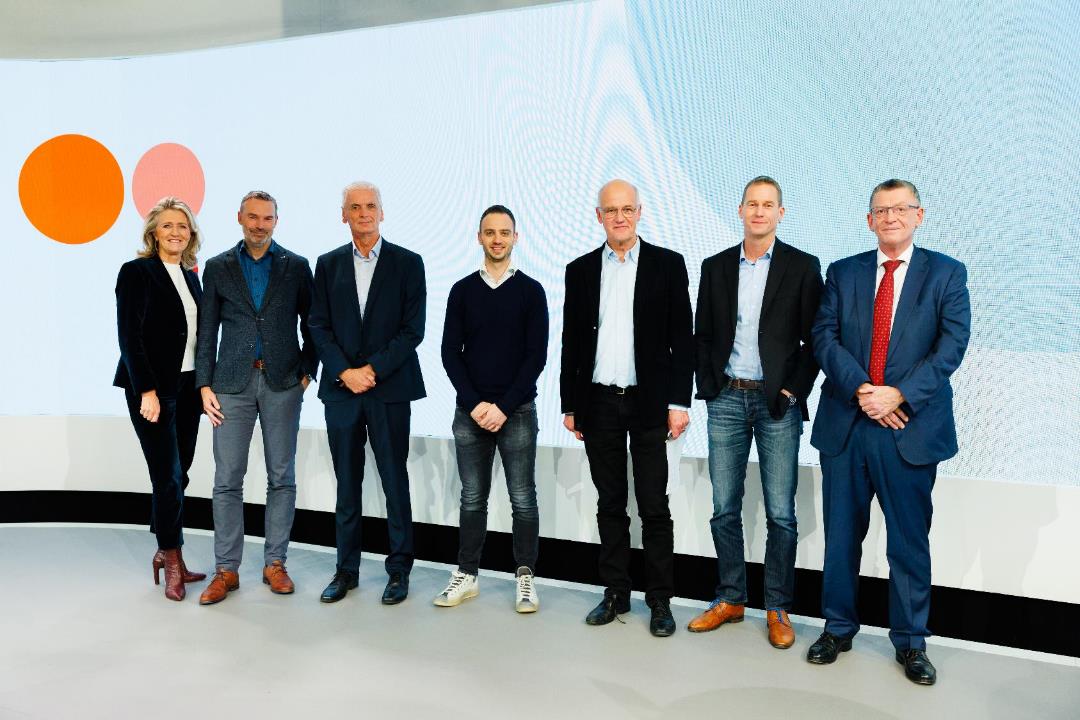